Awards of Excellence
Rogue Umpqua Regional Skills Conference 2025
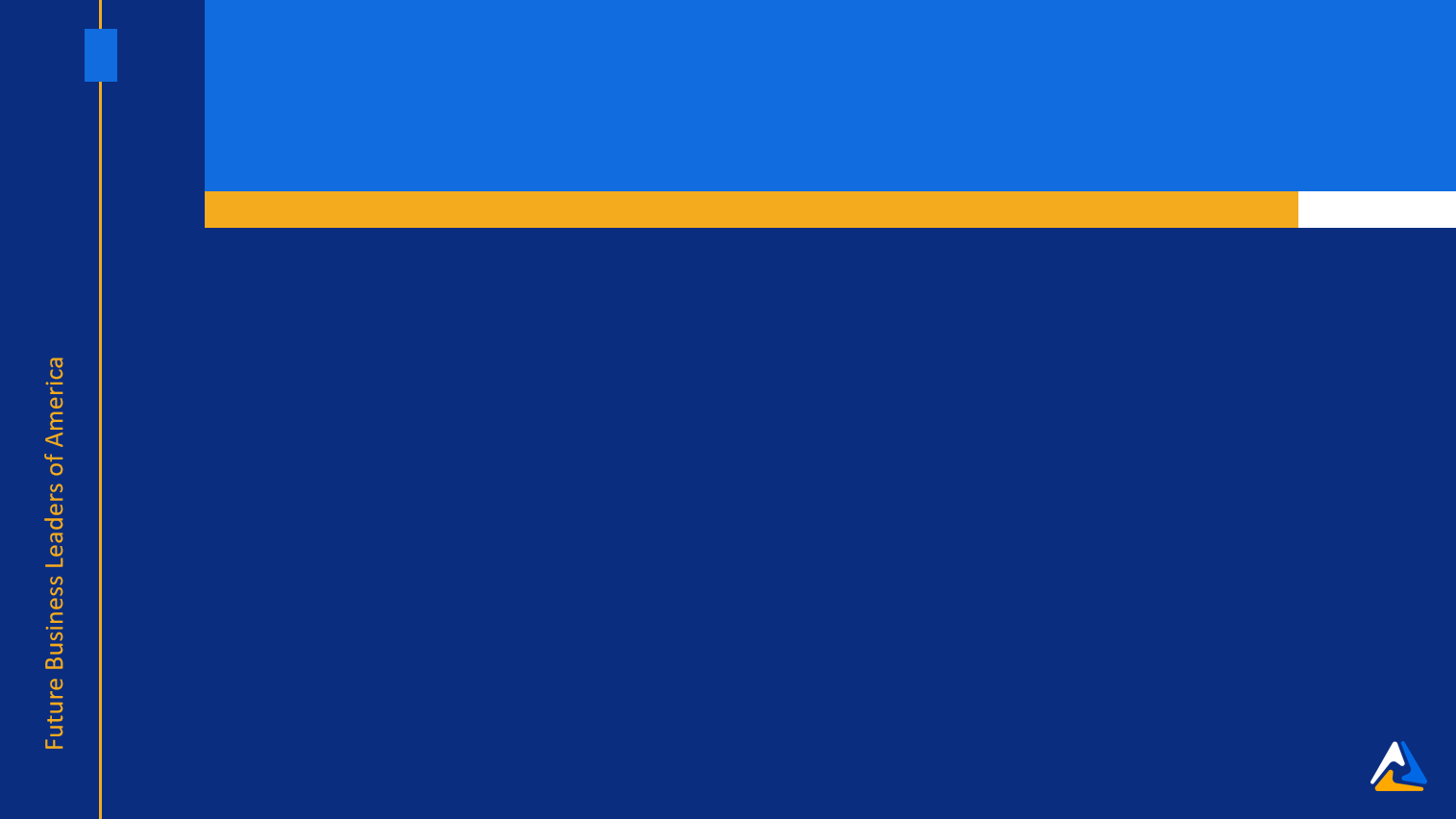 Accounting I
7th	ACELIN ARNOLD
Creswell High School
6th	JOHN PETTY
Creswell High School
5th	Axel Williams
Cottage Grove High School
4th	Mylie Ray
Roseburg Senior High School
3rd	PARKER RUSSELL-WOLLHEIM
Creswell High School
2nd	Lucas Van Dyke
Roseburg Senior High School
1st	TYLER WHITSON
Creswell High School
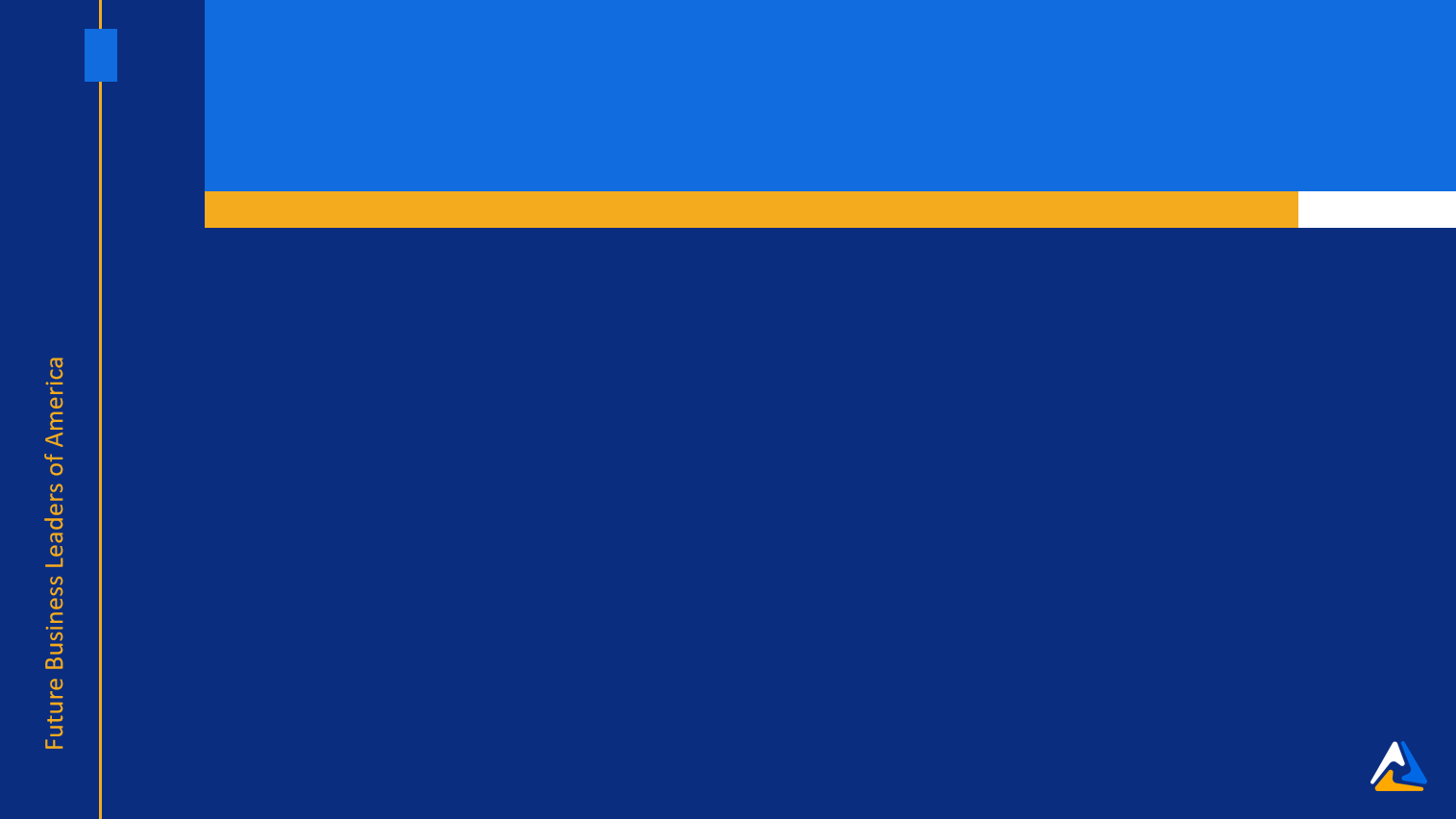 Accounting II
4th	Rylie Reeder
Cottage Grove High School
3rd	Lesly Izucar
Cottage Grove High School
2nd	Sienna Wagner
Cottage Grove High School
1st	DARIEN DEWEY
Creswell High School
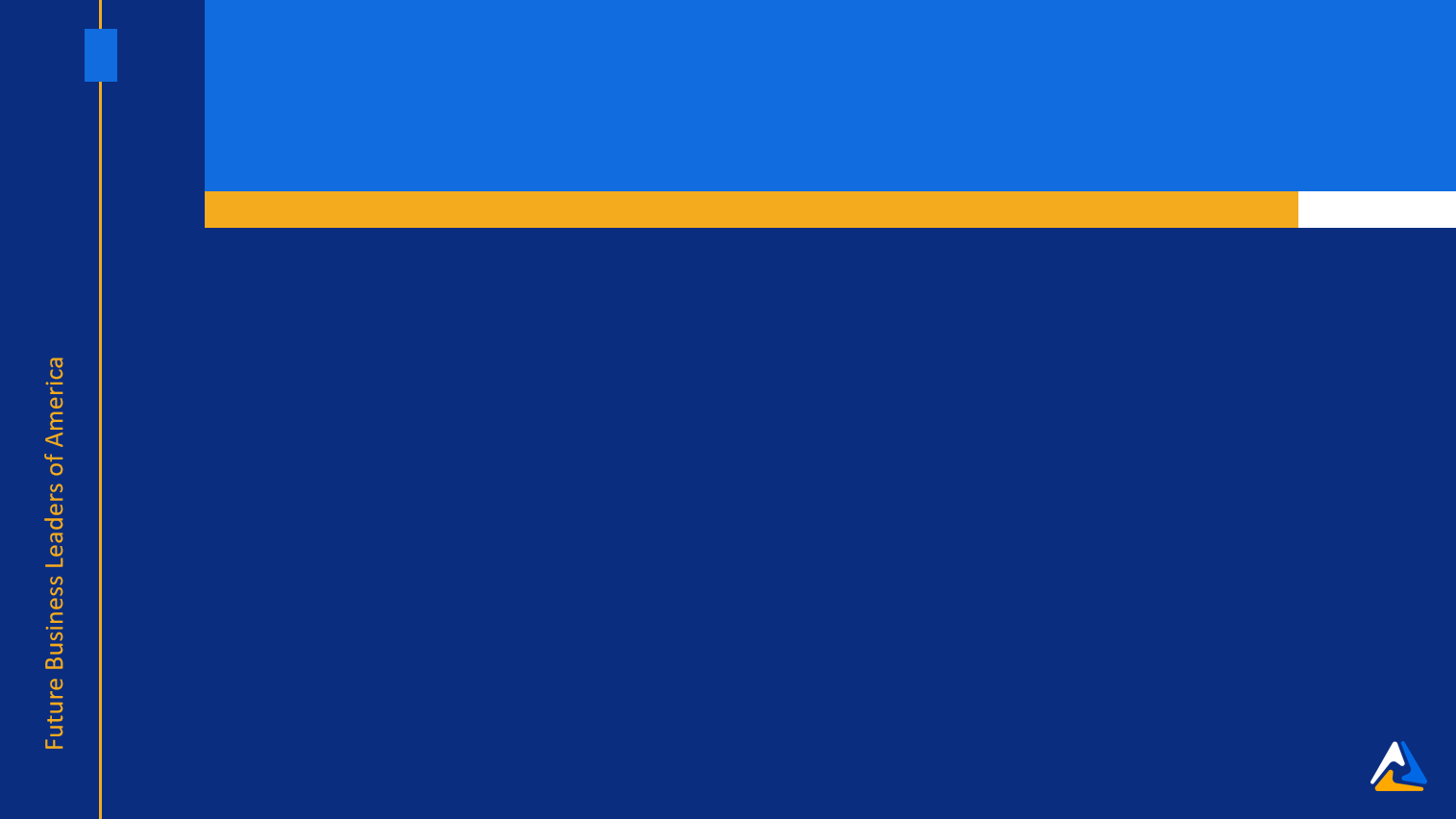 Advertising
9th	Kolten Simons
Cottage Grove High School
8th	Ian Pate
Cottage Grove High School
7th	MATTHEW JENKINS
Creswell High School
6th	Sarianna Frickey
Cottage Grove High School
5th	James Bowen
Roseburg Senior High School
4th	Otis Hitt
Cottage Grove High School
3rd	ADDISON GREEN
Creswell High School
2nd	Cyrus Stratton
Roseburg Senior High School
1st	Finn Valley
Cottage Grove High School
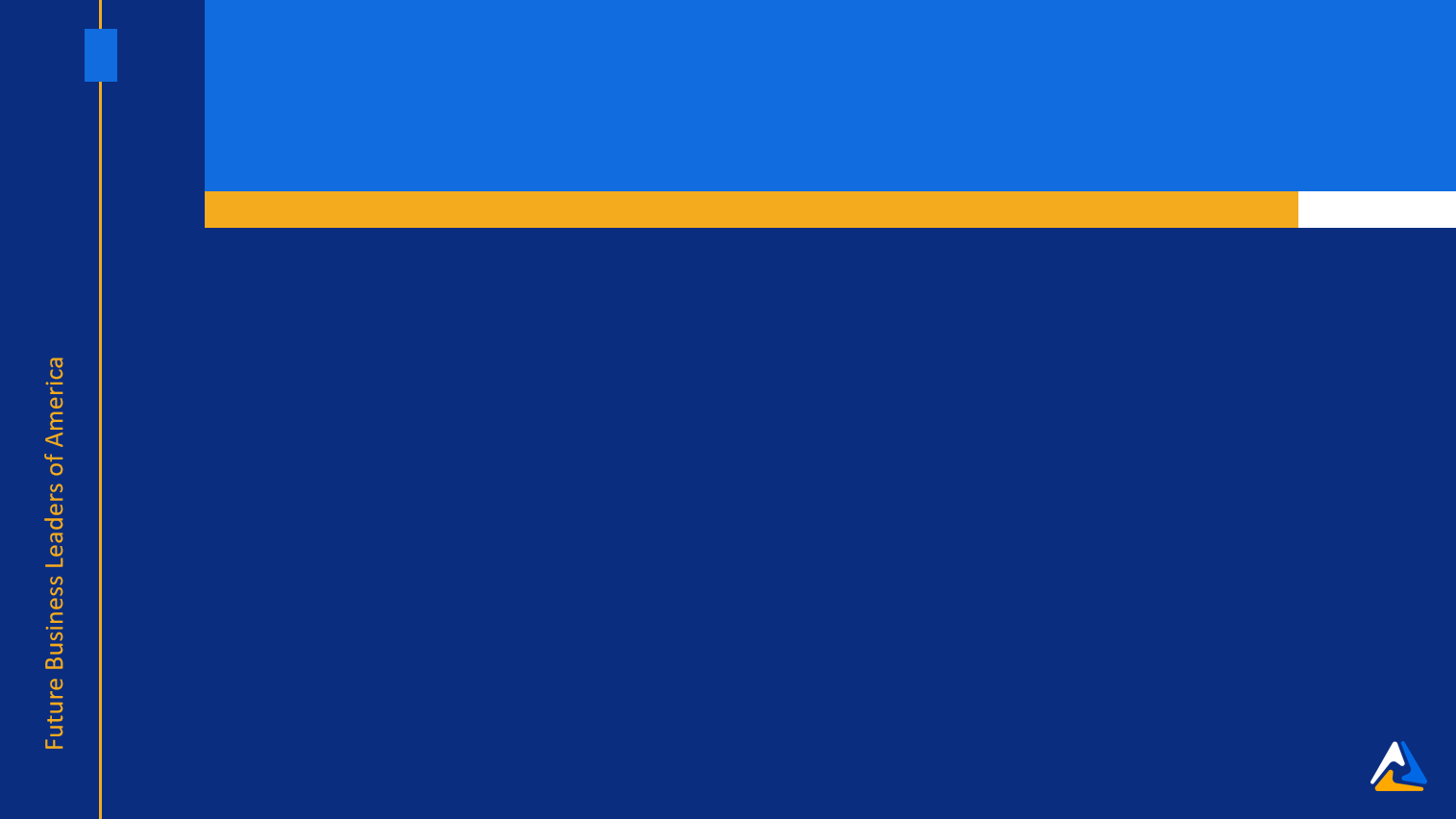 Agribusiness
4th	CHASE CARSON
Creswell High School
3rd	Olivia McGarvey
South Umpqua High School
2nd	Colton Holm
Pacific High School
1st	KHLOE SEELEY
Creswell High School
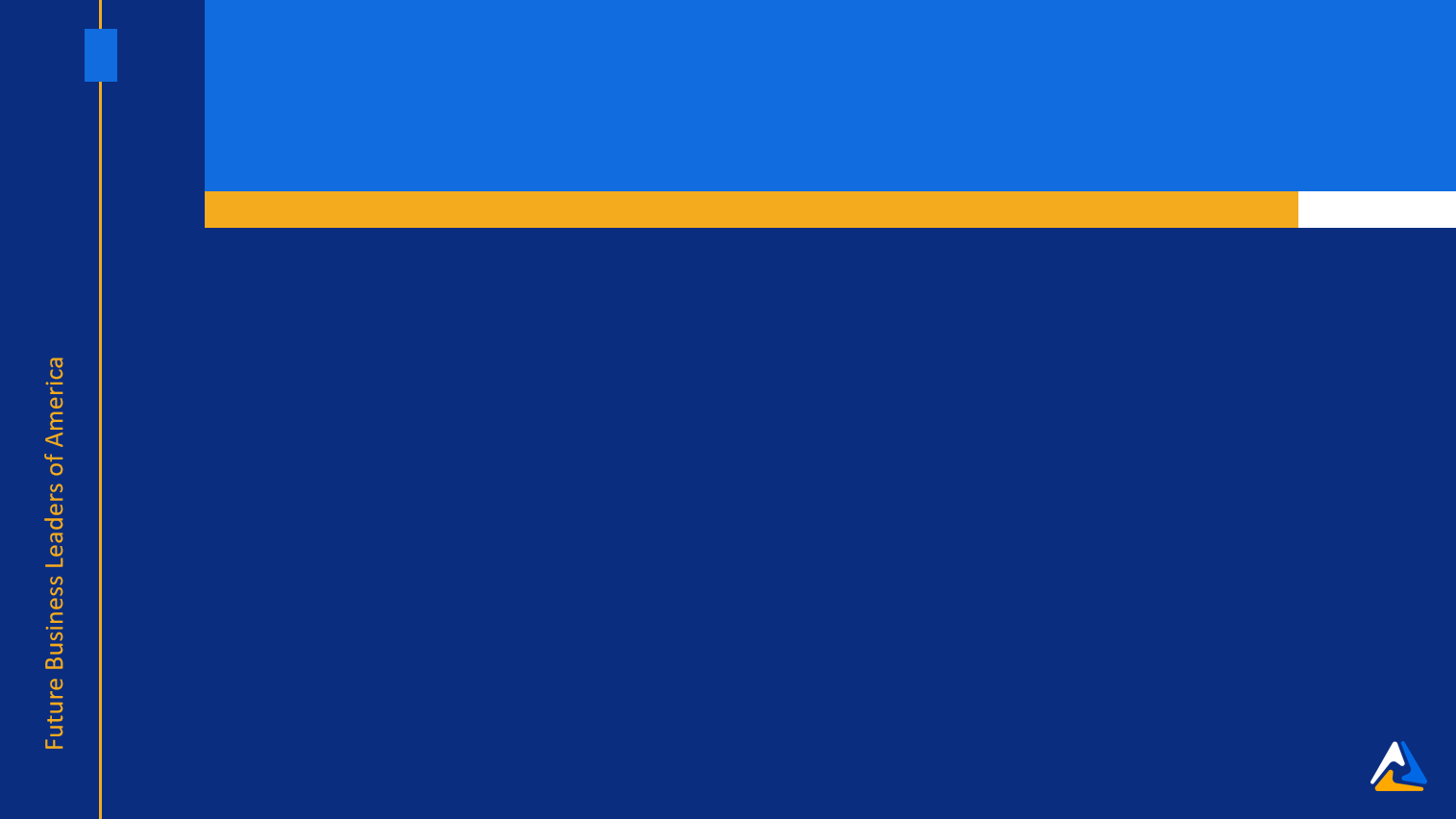 Banking & Financial Systems
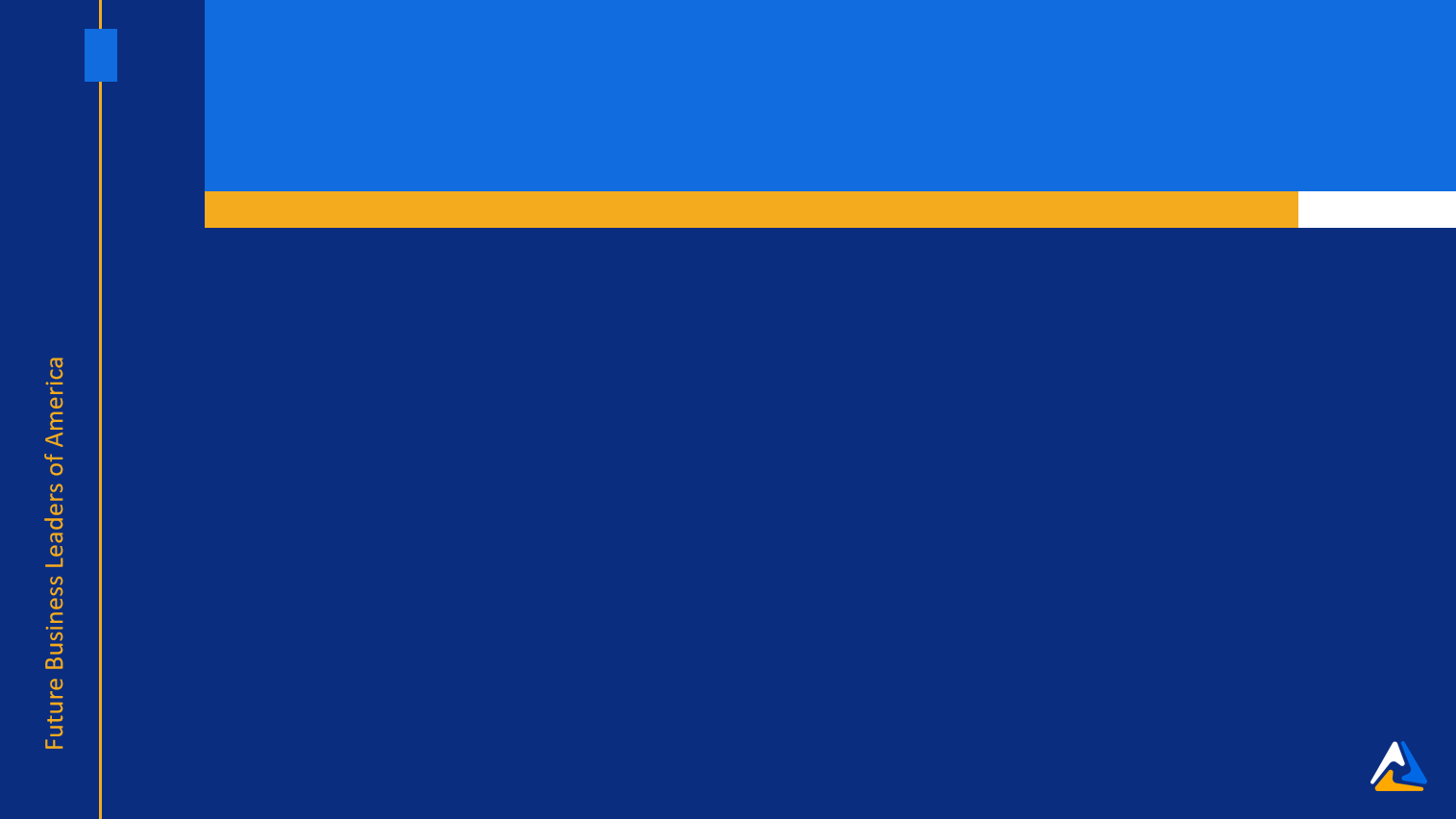 Business Communication
5th	Makya Alsup
Cottage Grove High School
4th	Emma Rethwill
Roseburg Senior High School
3rd	Justin Woody
North Douglas High School
2nd	Makenna Brooks
Roseburg Senior High School
1st	Carter Bengtson
Cottage Grove High School
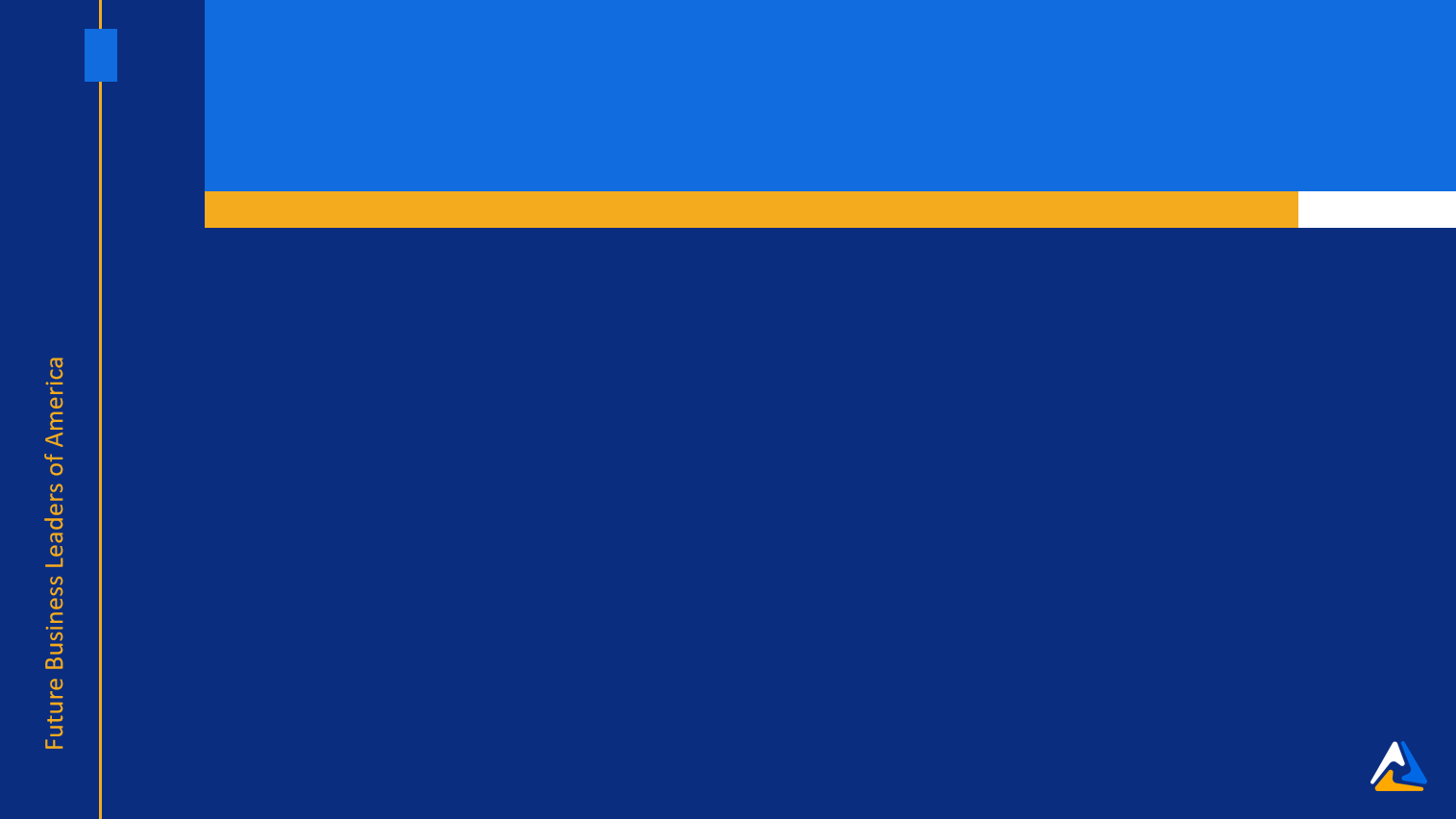 Business Ethics
1st	Abigail Arnold, PAIGE LEDGERWOOD
Creswell High School
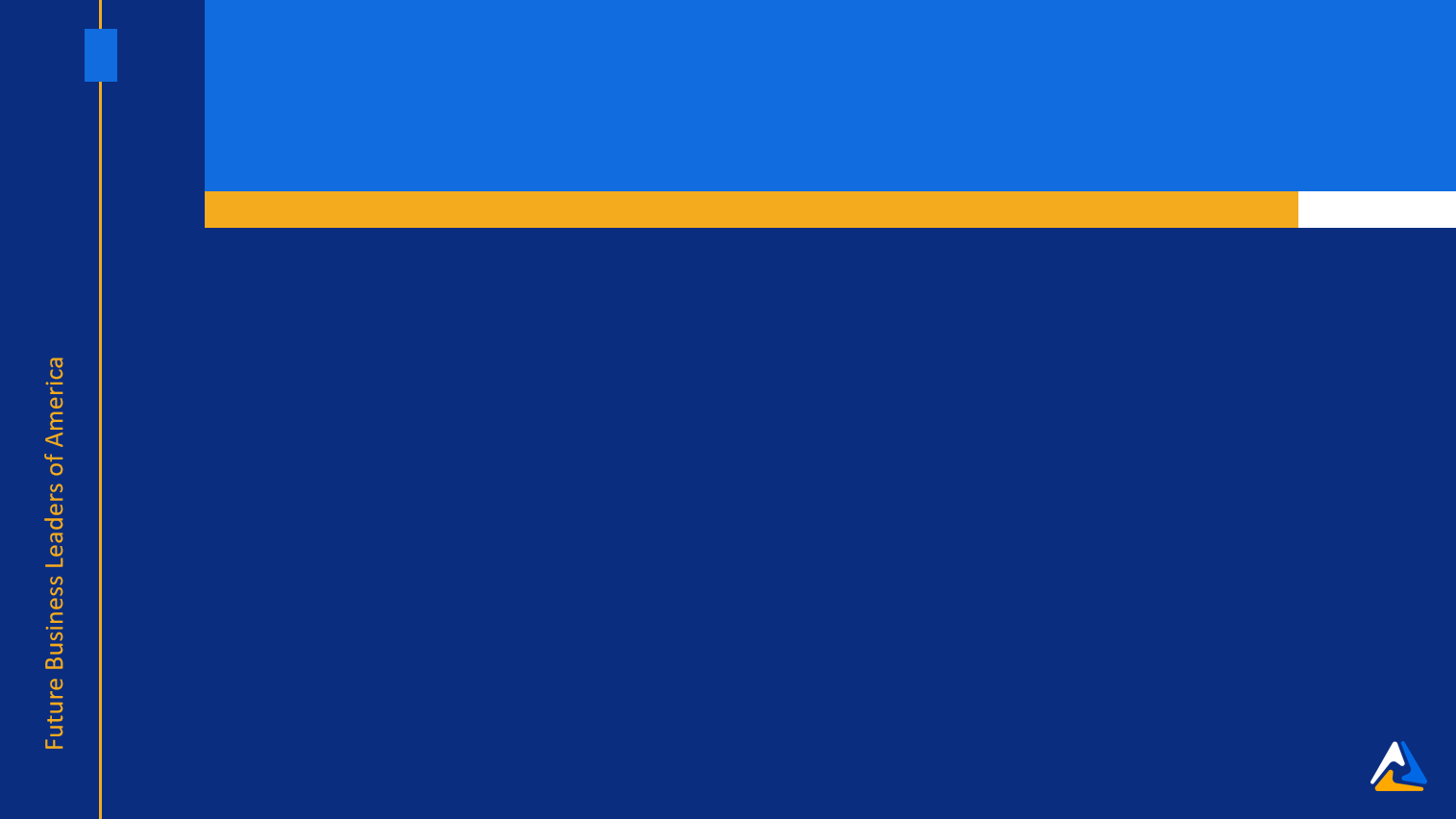 Business Etiquette
8th	Kambria McFarland
Coffenberry Middle School
7th	Sophia Nibblett
Creswell Middle School
6th	Layla McCartney
Pacific Junior High
5th	Milani Viau
Pacific Junior High
4th	Makeena House
Coffenberry Middle School
3rd	Mackenna McDougal
Creswell Middle School
2nd	Kianna Rutan
Coffenberry Middle School
1st	Chloe Miller
Creswell Middle School
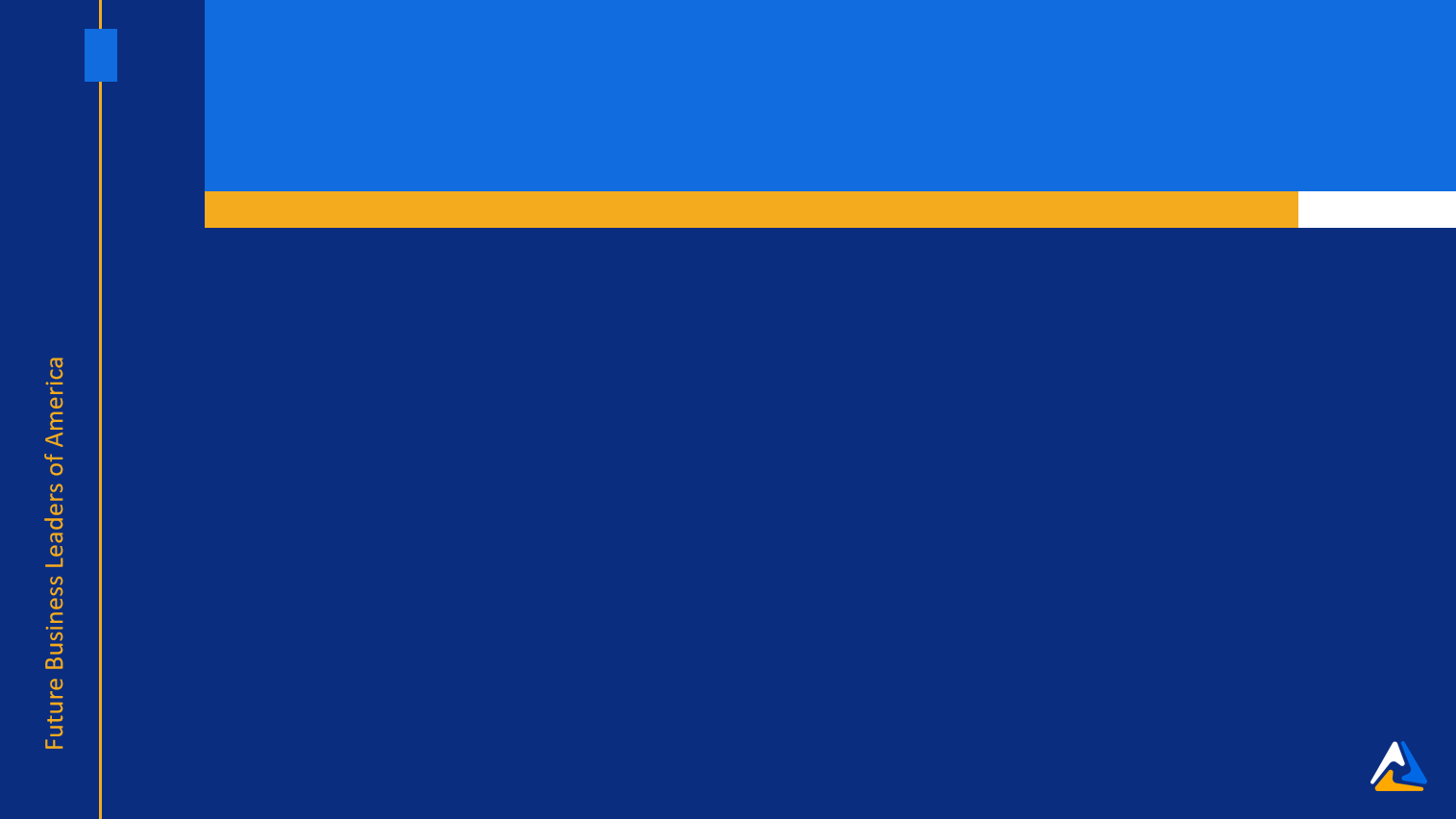 Business Law
4th	Rogelio Soto-Cruz
Cottage Grove High School
3rd	Leizl Eisenbrey
Roseburg Senior High School
2nd	Abigail Arnold
Creswell High School
1st	Noah Jensen
Roseburg Senior High School
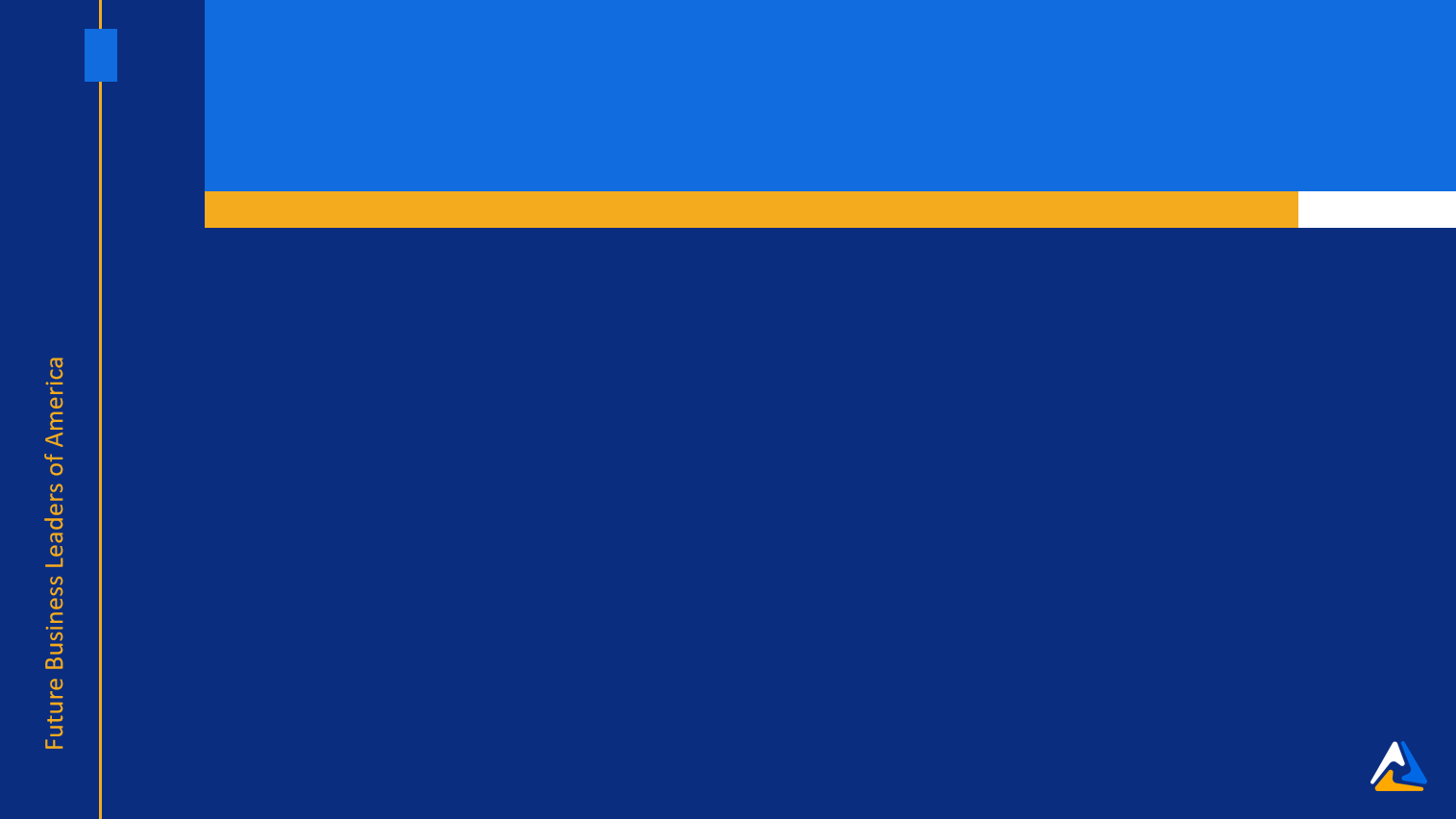 Business Management
2nd	Arianna Calvario-Romero, Aislyn Cortes, Lucas Frickey
Cottage Grove High School
1st	LUKE BAILEY, HUNTER MUSTIN
Creswell High School
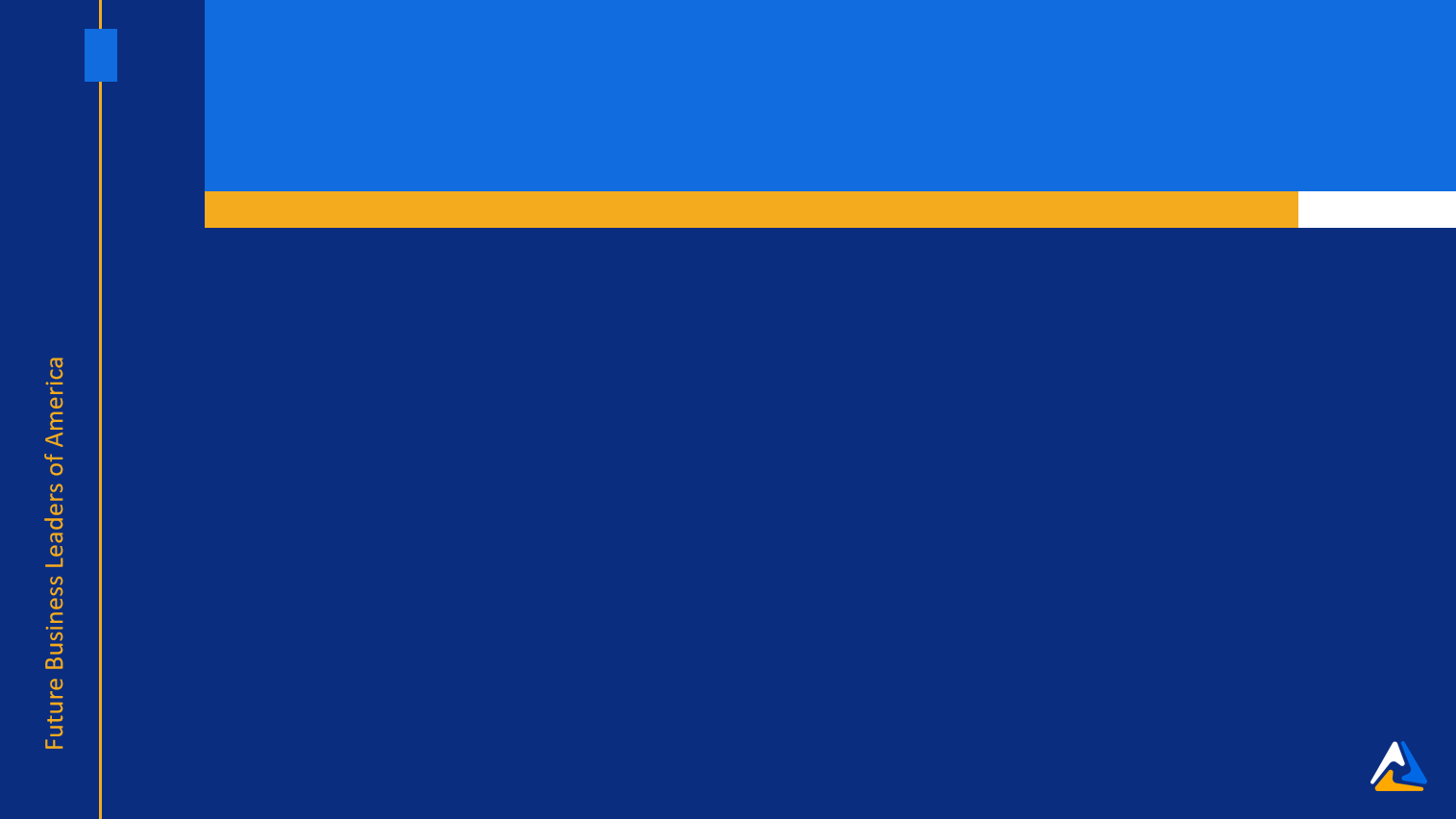 Career Exploration
10th	Jack Wilson
John C. Fremont Middle School
9th	Callista Neet
John C. Fremont Middle School
8th	Madison Kreiling
Creswell Middle School
7th	Anica Davis
Creswell Middle School
6th	Layla McCartney
Pacific Junior High
5th	Tanner Kruger
Creswell Middle School
4th	Gracey McGarvey
Coffenberry Middle School
3rd	Violet Vincent
John C. Fremont Middle School
2nd	Novah Stamp
John C. Fremont Middle School
1st	Mabli Nebeker
Creswell Middle School
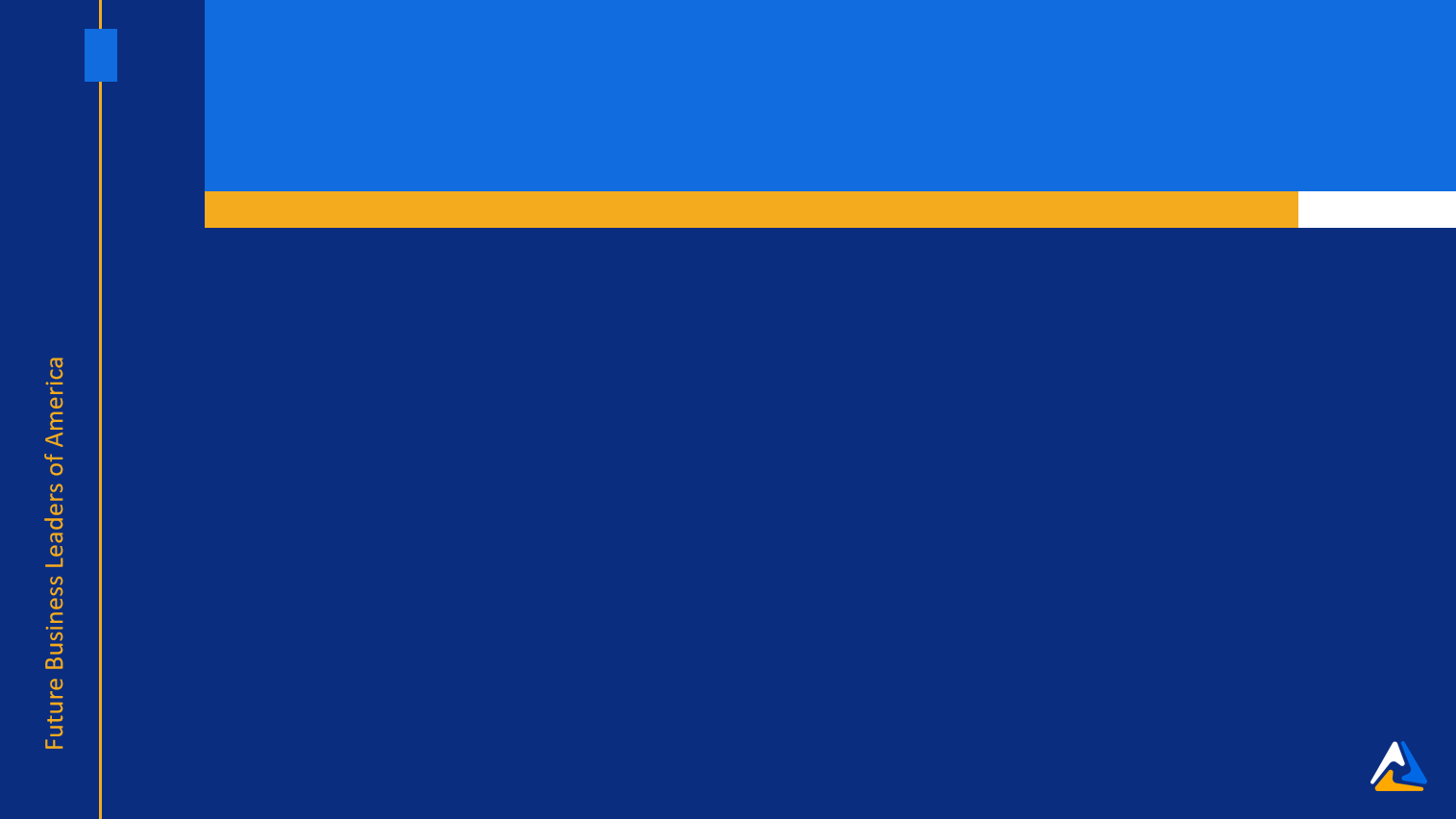 Client Service
1st	Makayla Dean
Hidden Valley High School
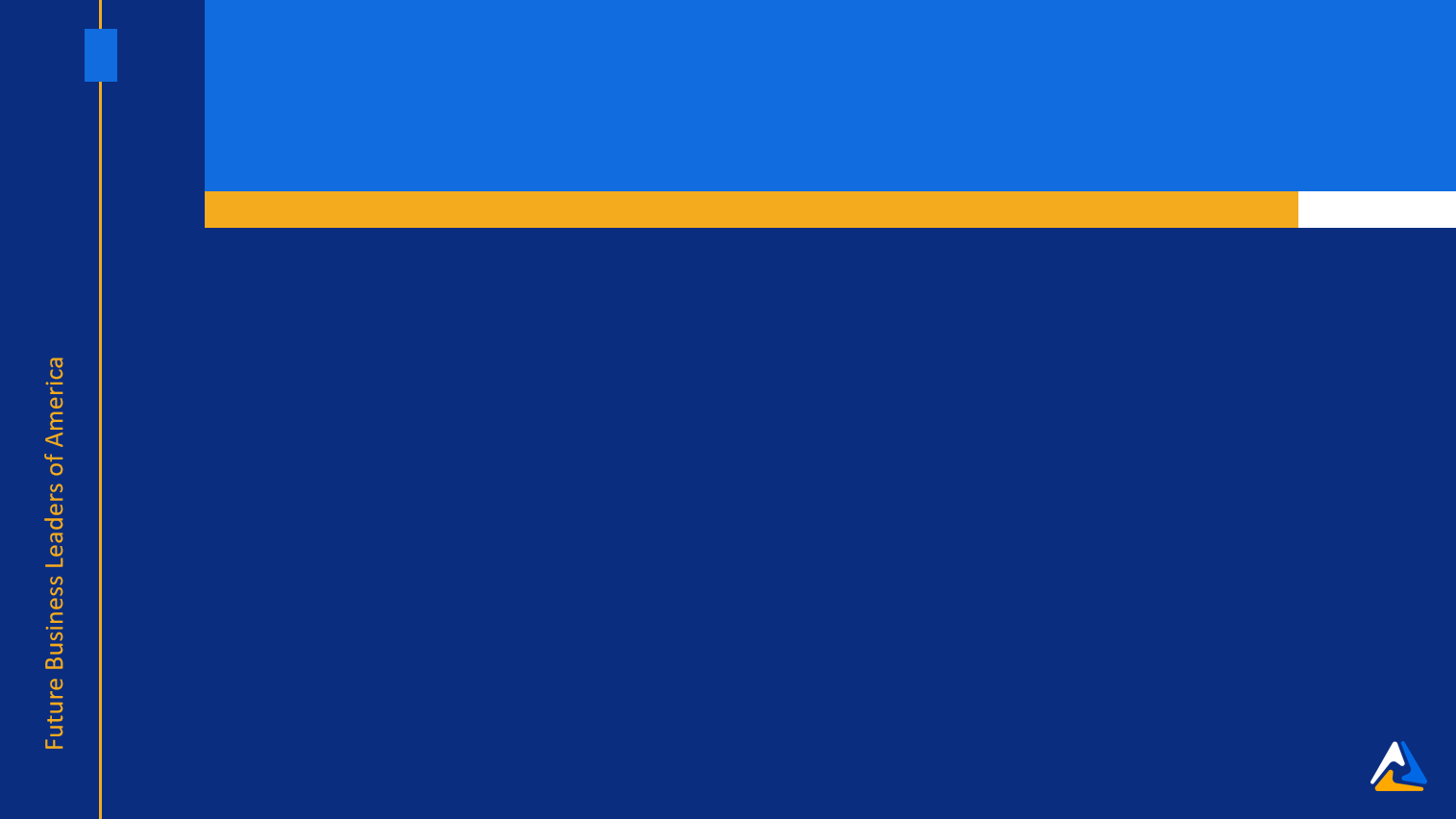 Computer Applications
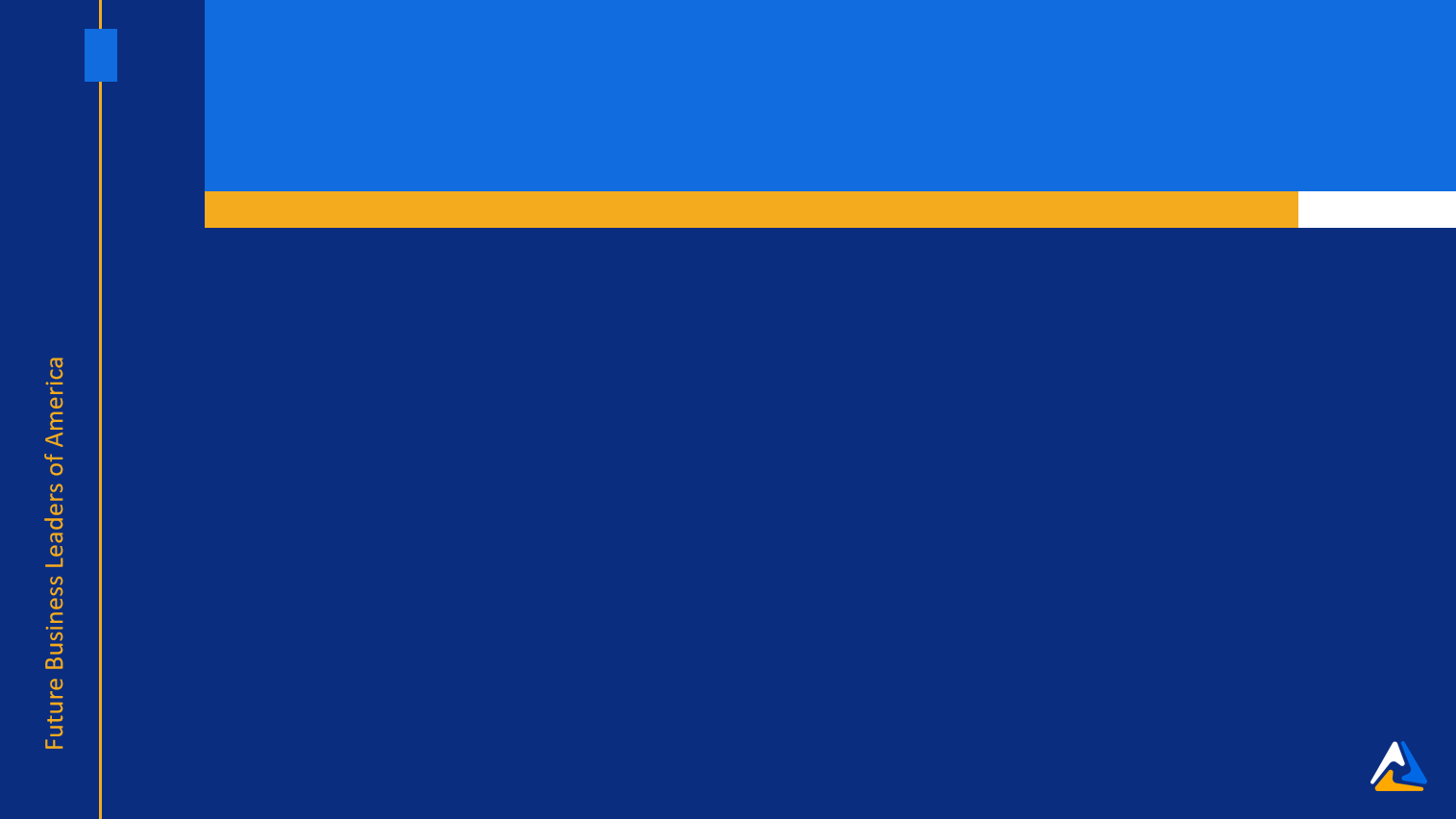 Computer Problem Solving
3rd	Jonah Lewis
Pacific High School
2nd	Hayden Wier
Roseburg Senior High School
1st	Sabastian Hennebeck
Roseburg Senior High School
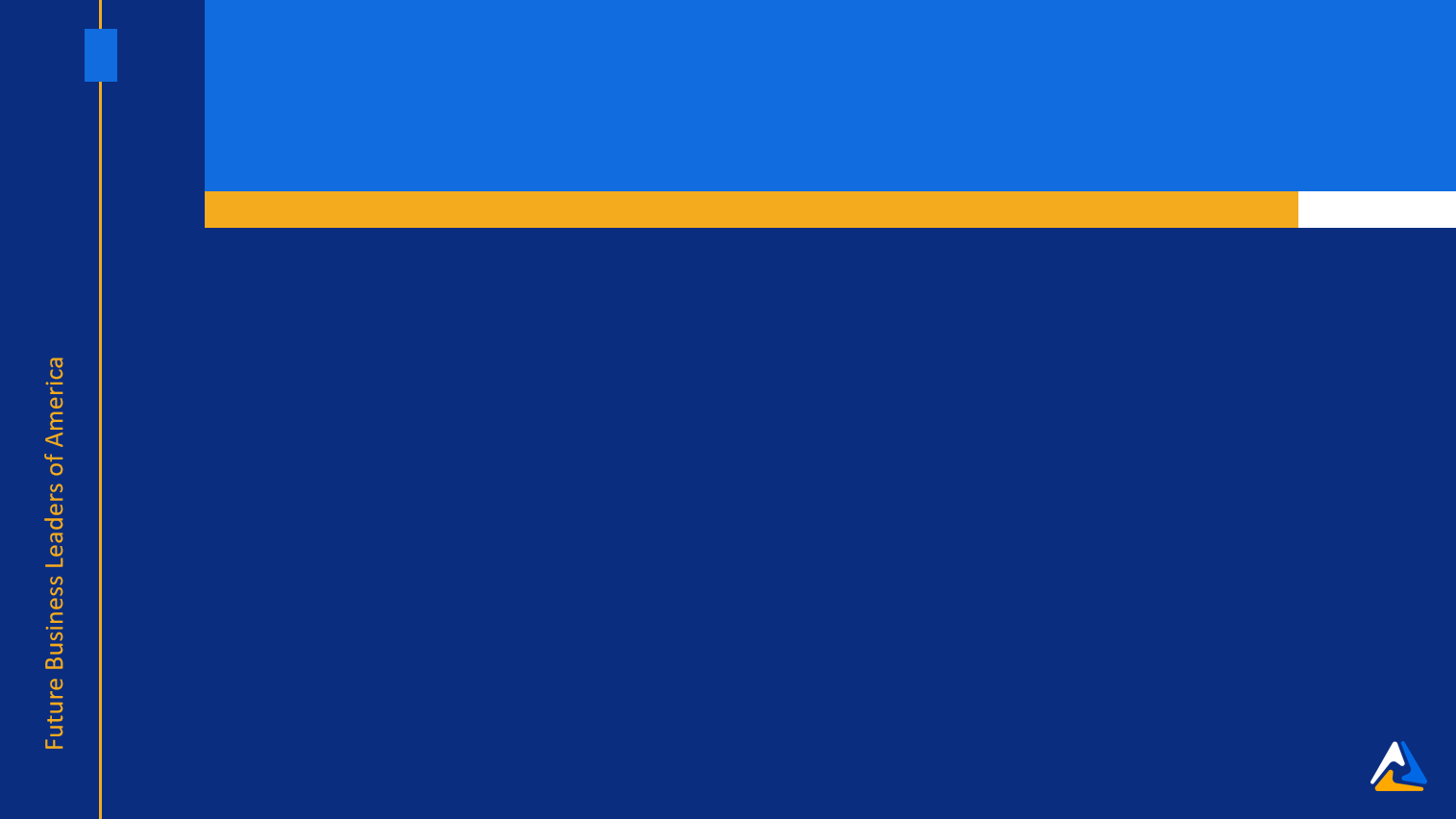 Critical Thinking
1st	Maddie Nelson, Violet Vincent
John C. Fremont Middle School
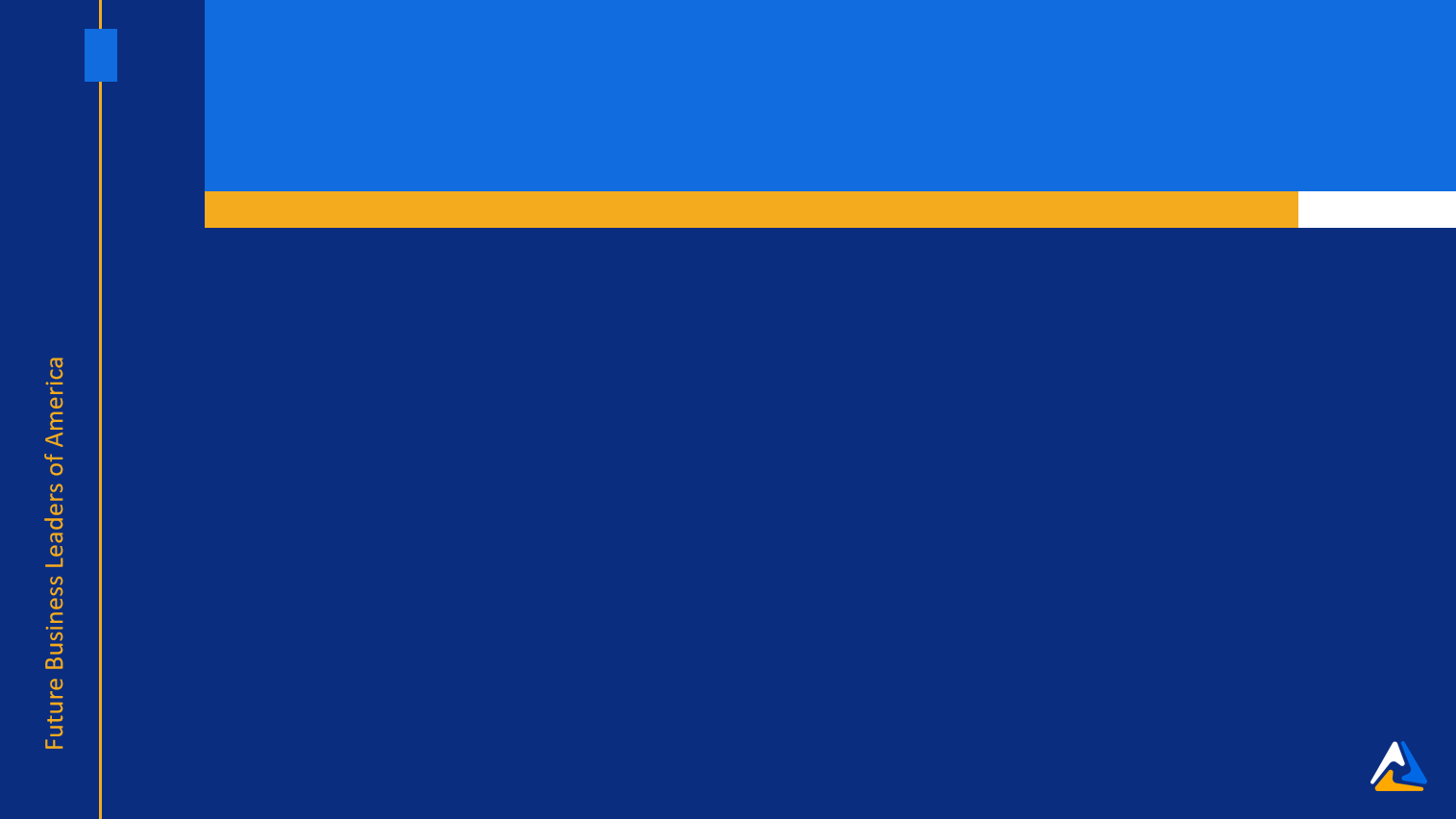 Cyber Security
7th	Christian Serna Soto
Cottage Grove High School
6th	Joshua Bruner
Cottage Grove High School
5th	Mikenzie Eckburg
Creswell High School
4th	Solomon Feliciano
Pacific High School
3rd	Jonah Lewis
Pacific High School
2nd	Rees Miller
Creswell High School
1st	Dakota Roth
Cottage Grove High School
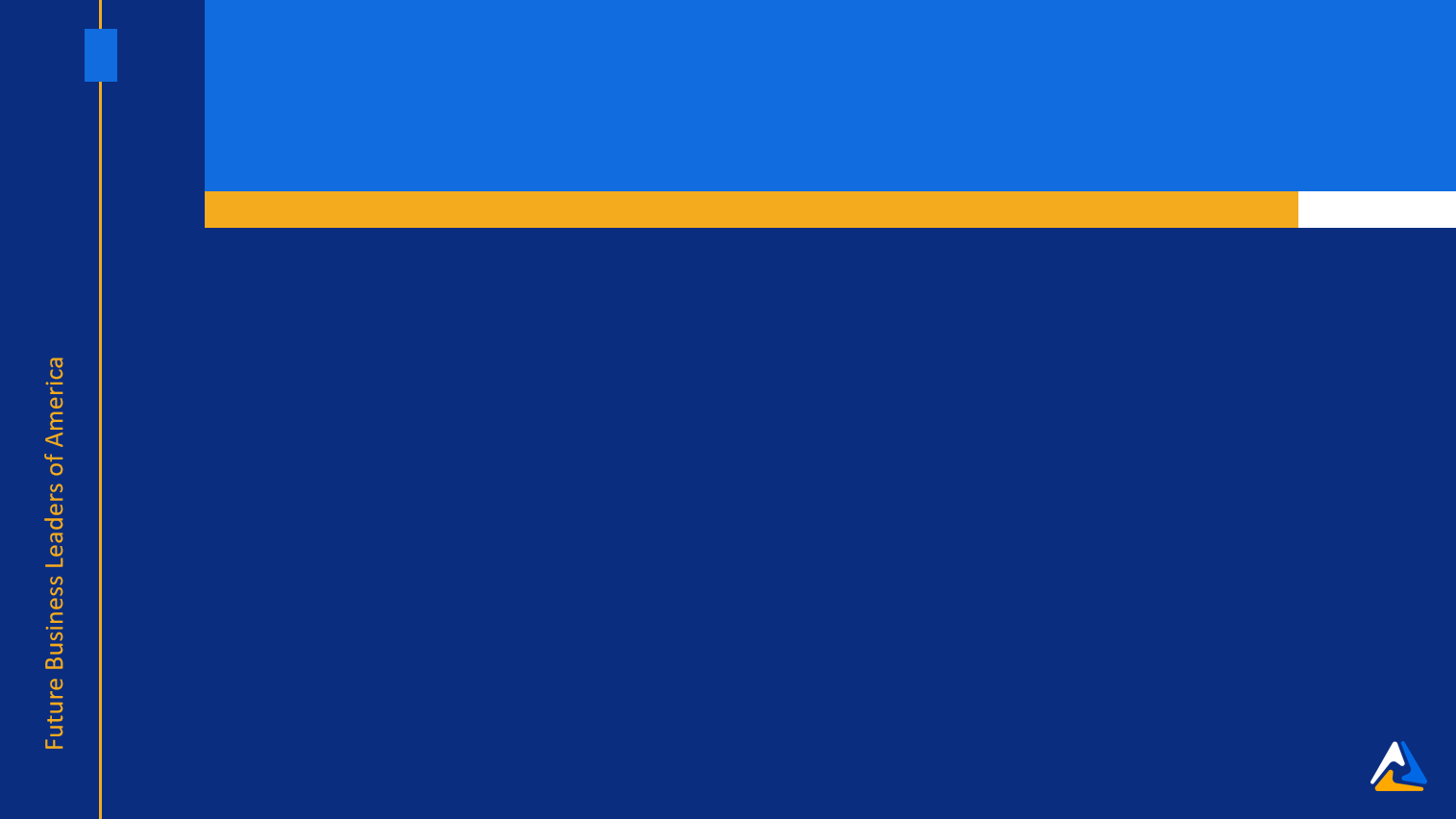 Digital Citizenship
4th	Gabriel Salerni
Creswell Middle School
3rd	Samuel Wolfe
Creswell Middle School
2nd	Lyric Pelham
Creswell Middle School
1st	Kylie Hunt
Coffenberry Middle School
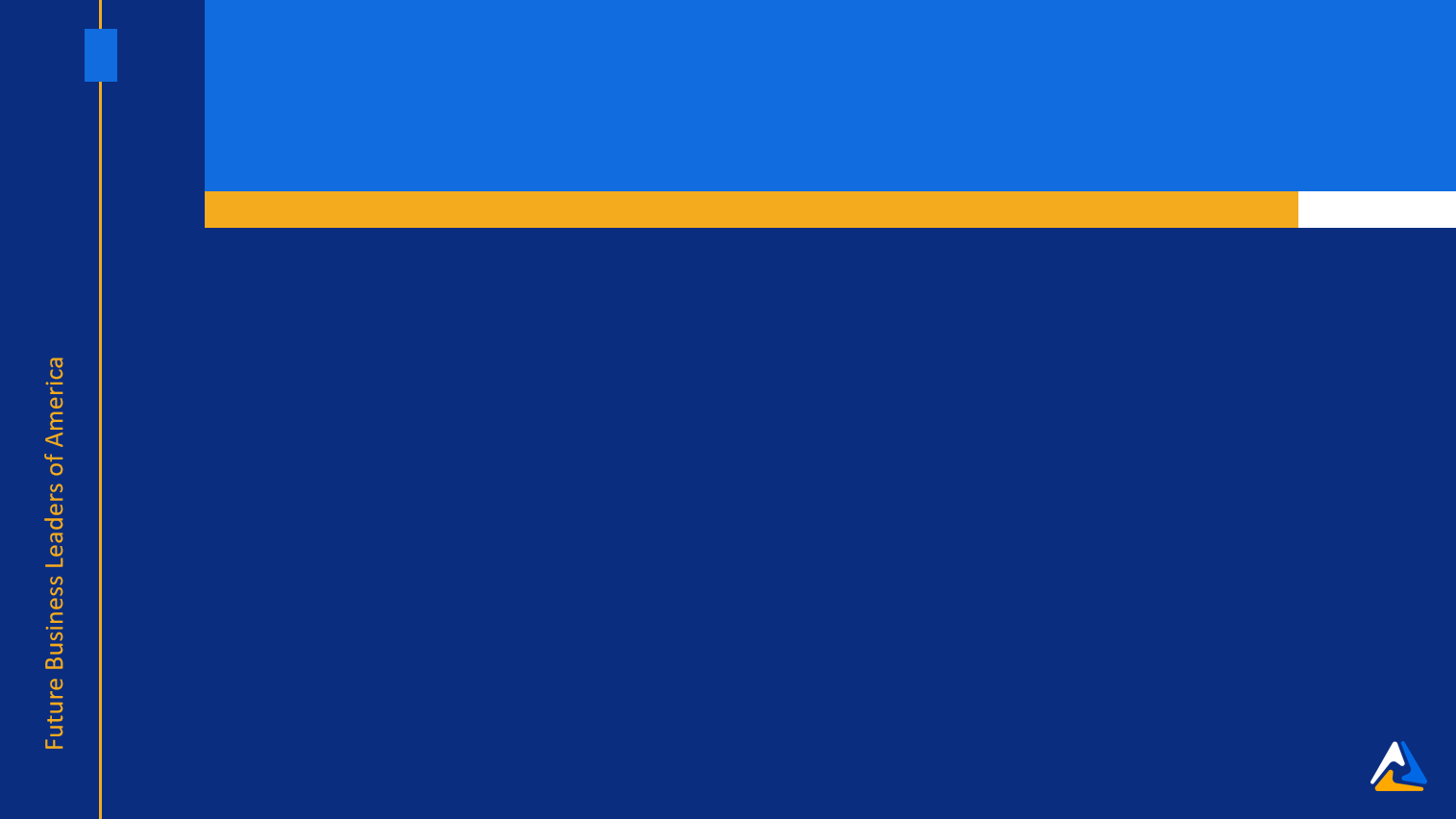 Economics
10th	Max  Weed 
South Umpqua High School
9th	Evan Emmick
Cottage Grove High School
8th	Dayvian McHargue
Pacific High School
7th	Mason Cassady
Pacific High School
6th	Alex Hawks
Cottage Grove High School
5th	ELIZABETH  LEWIS
Creswell High School
4th	Zachary Williams
Roseburg Senior High School
3rd	Luke Fery
Cottage Grove High School
2nd	Jacob Parsons
North Douglas High School
1st	JOSEPH LEWIS
Creswell High School
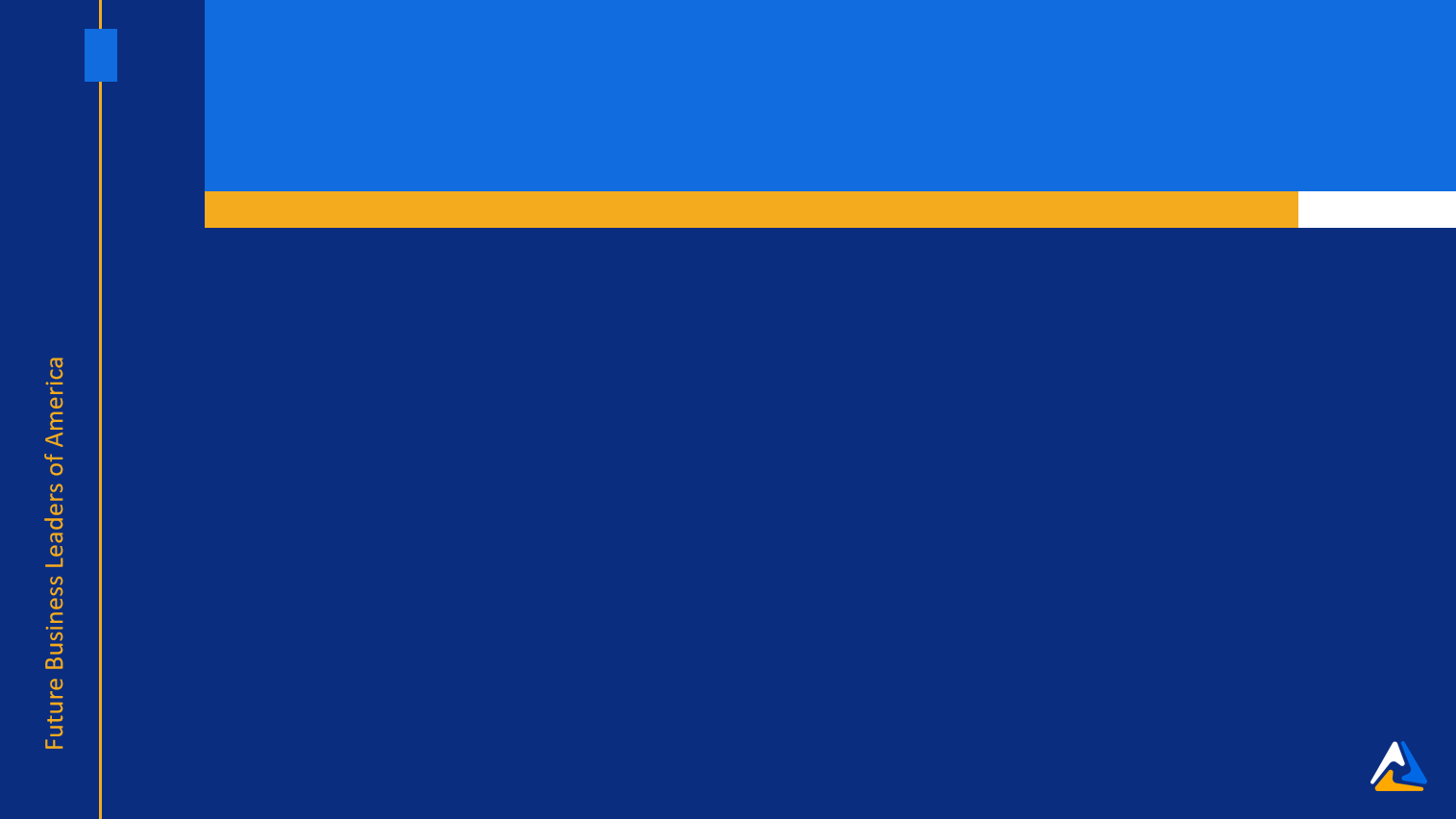 Entrepreneurship
2nd	ELIZABETH  LEWIS, ELISE THACKARA
Creswell High School
1st	ADDISON GREEN, JAELIN HINTON, KYLEE PEREZ
Creswell High School
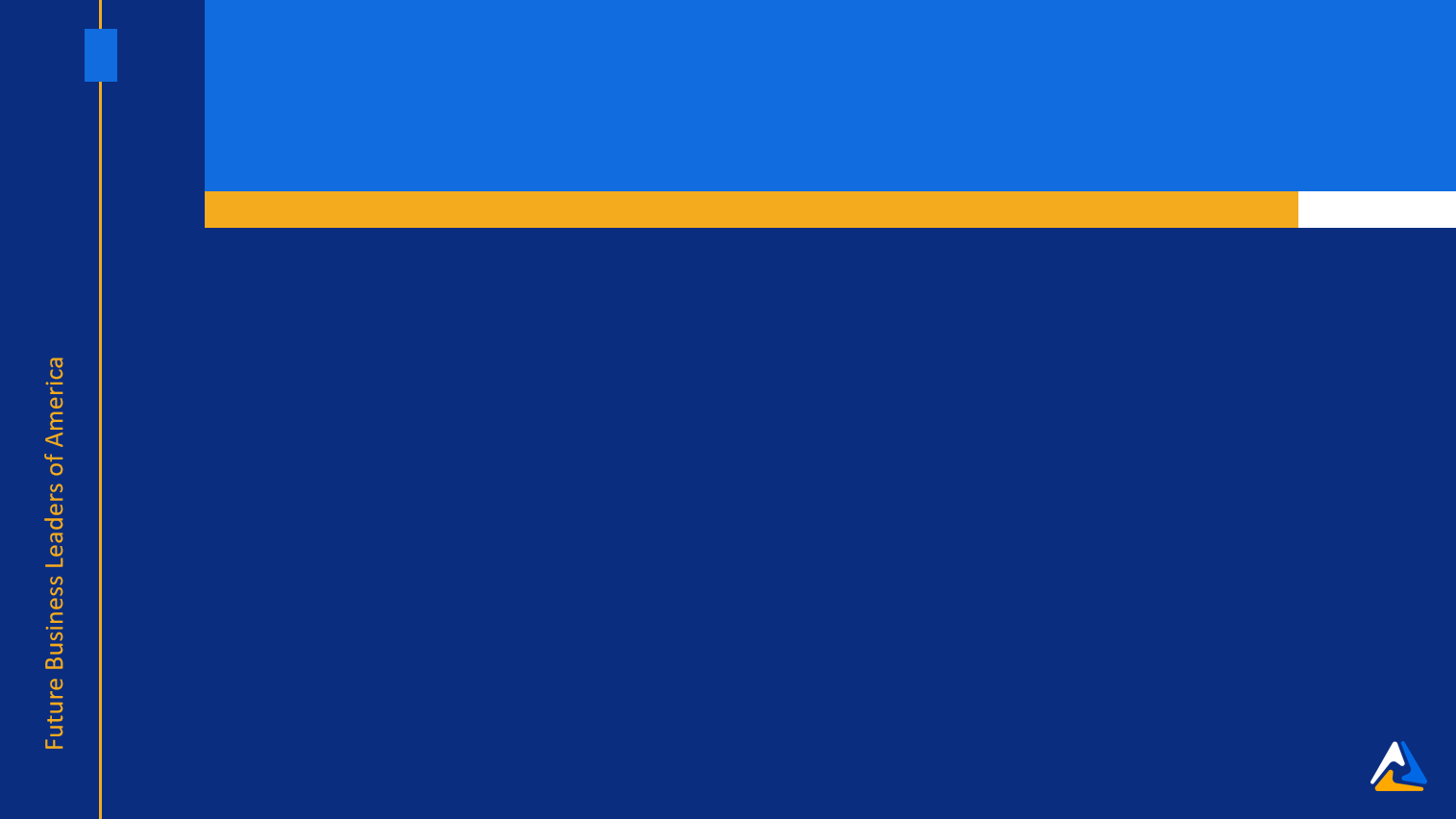 Exploring Business Ethics
4th	Owen Munford
Pacific Junior High
3rd	Ian Markert, Jack Wilson
John C. Fremont Middle School
2nd	Brooklyn Davis, Avis Sitter
Creswell Middle School
1st	Samantha Shellhart
Creswell Middle School
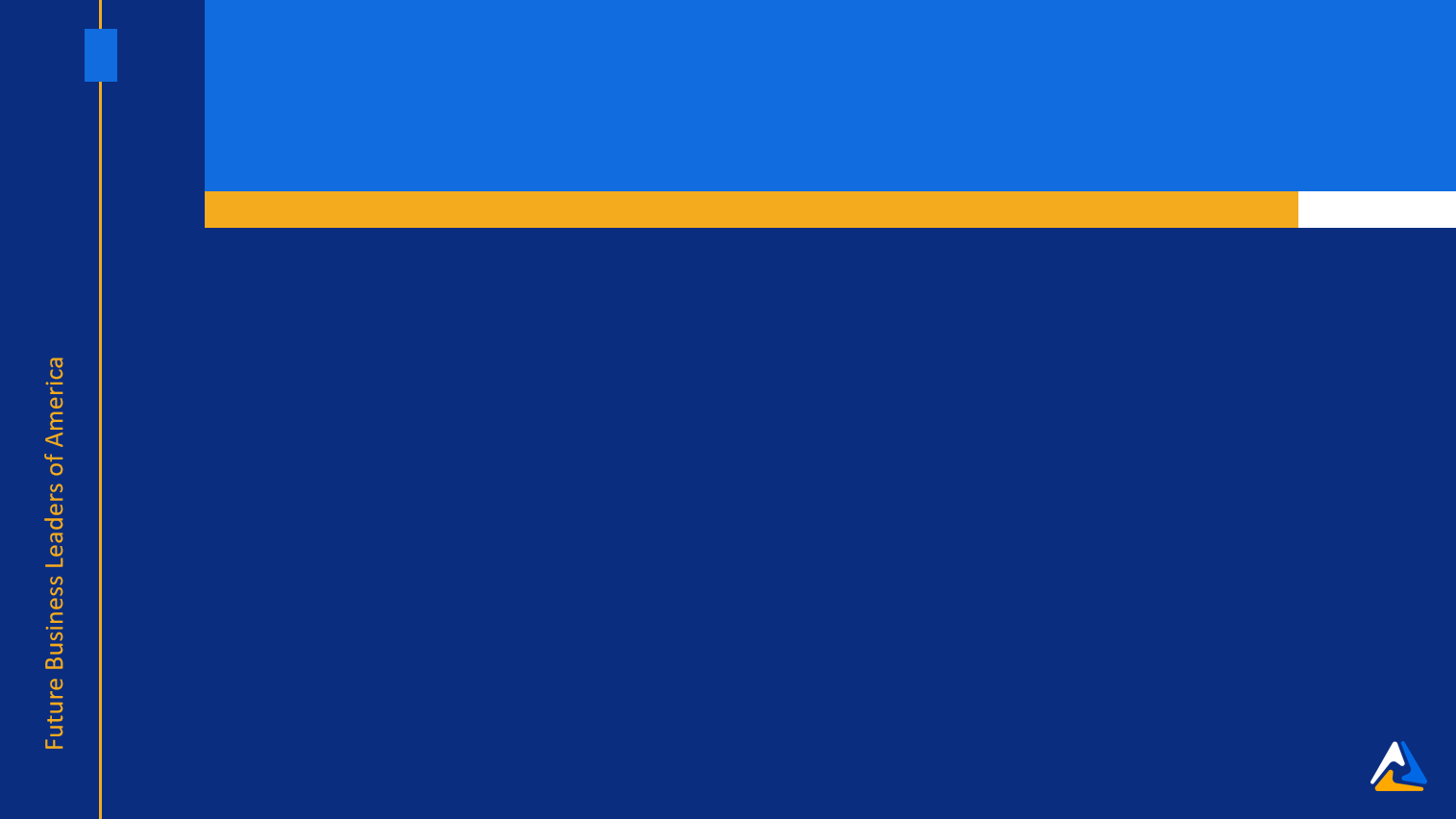 Exploring Computer Applications
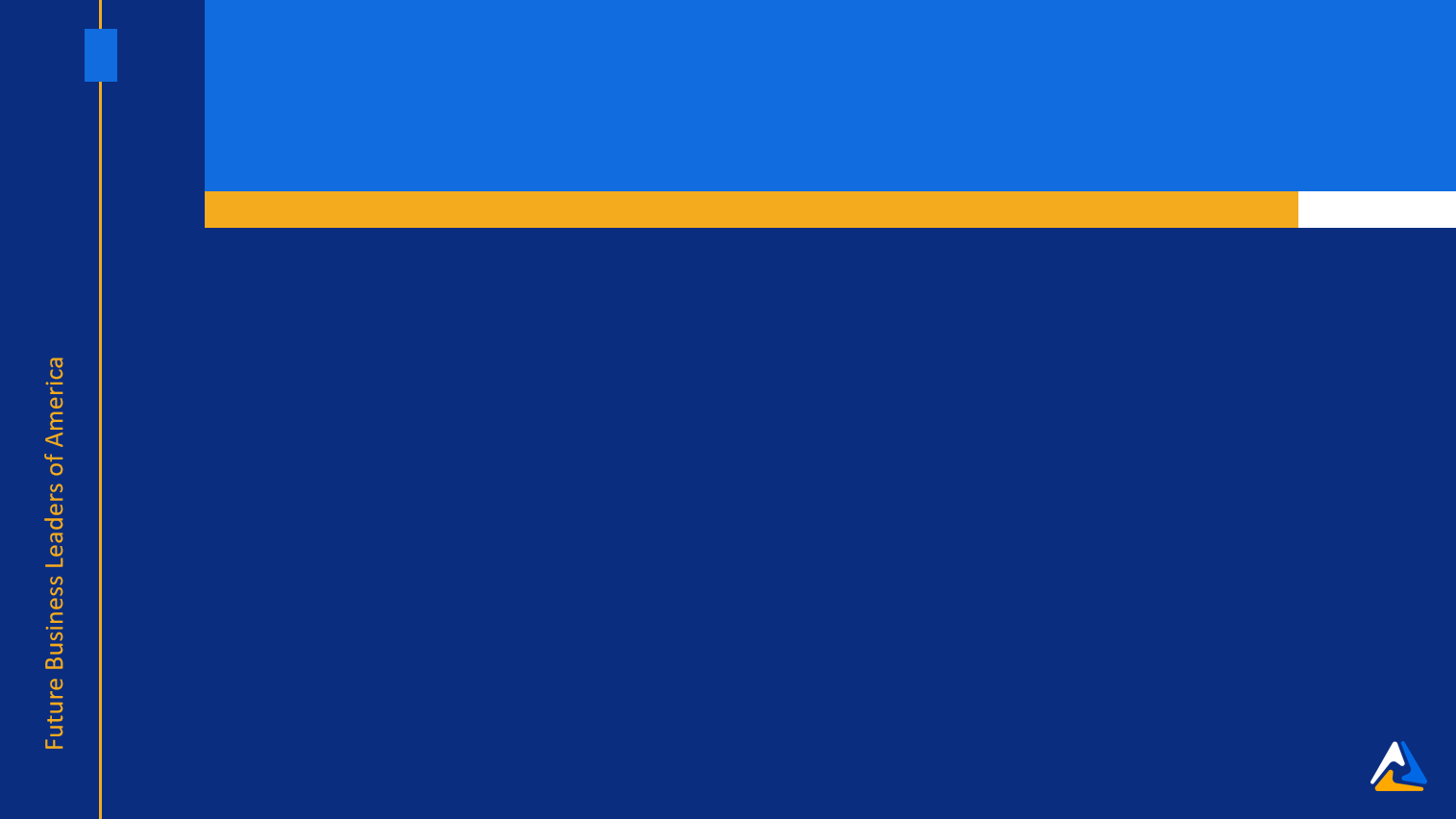 Exploring Computer Science
2nd	Dorion Smith
John C. Fremont Middle School
1st	Nicholas Pierron
Creswell Middle School
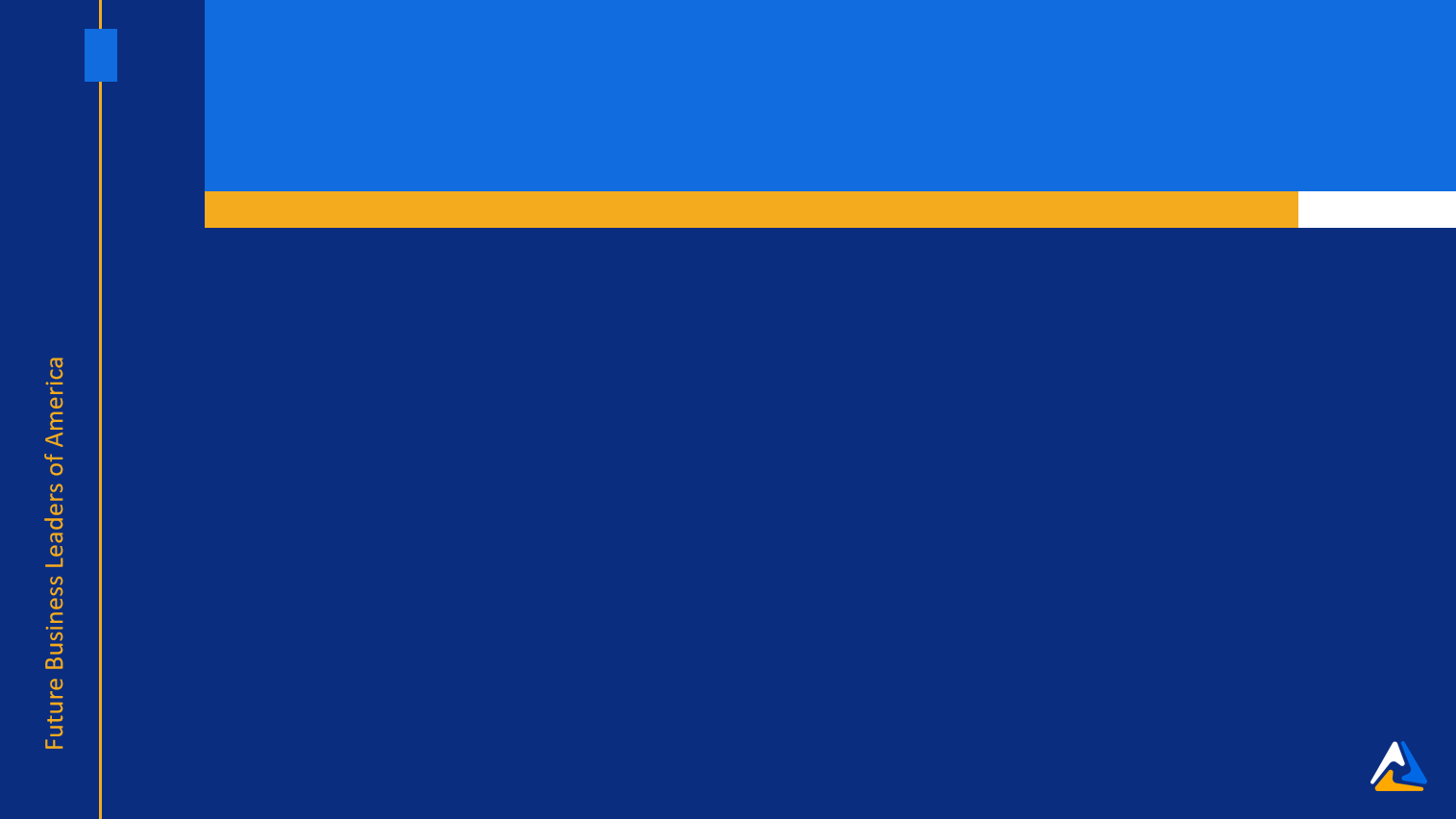 Exploring Economics
5th	Mackenzie Ashford
Pacific Junior High
4th	Clark Harris
John C. Fremont Middle School
3rd	Finn Koeper
Creswell Middle School
2nd	Kianna Rutan
Coffenberry Middle School
1st	Mabli Nebeker
Creswell Middle School
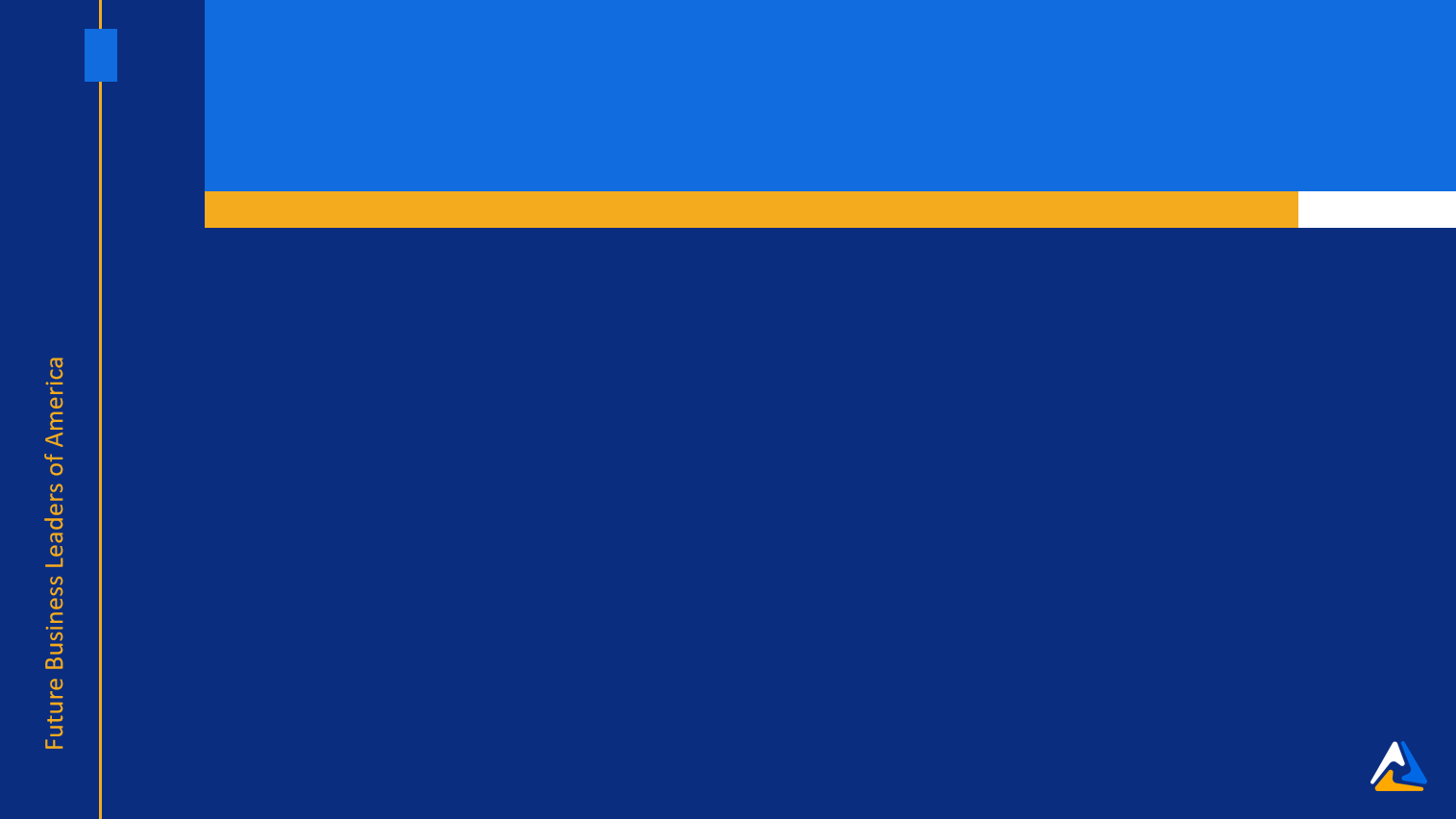 Exploring Leadership
10th	Ava Holm
Pacific Junior High
9th	Earnest Ramos
John C. Fremont Middle School
8th	Raegan Whetzel-Walton
Coffenberry Middle School
7th	Samuel Bingham
John C. Fremont Middle School
6th	Kylie Hunt
Coffenberry Middle School
5th	Rozlyn Schmidt
John C. Fremont Middle School
4th	Amelie Anderson
John C. Fremont Middle School
3rd	Maddie Nelson
John C. Fremont Middle School
2nd	Aiden Hogan
John C. Fremont Middle School
1st	Samuel Wolfe
Creswell Middle School
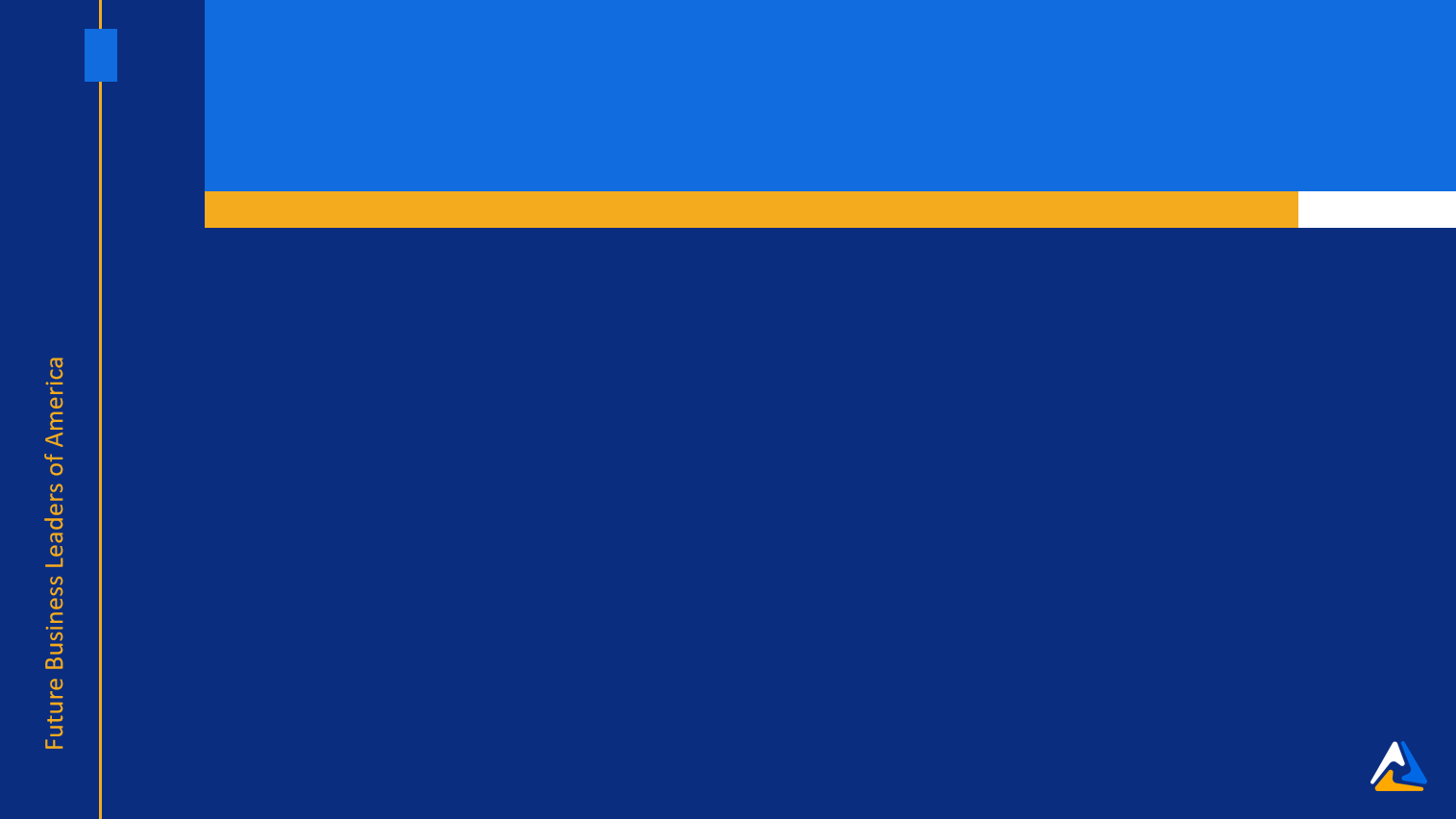 Exploring Parliamentary Procedure
3rd	Ava Holm
Pacific Junior High
2nd	Taylor Grubbs
Creswell Middle School
1st	Matthew Yancy
John C. Fremont Middle School
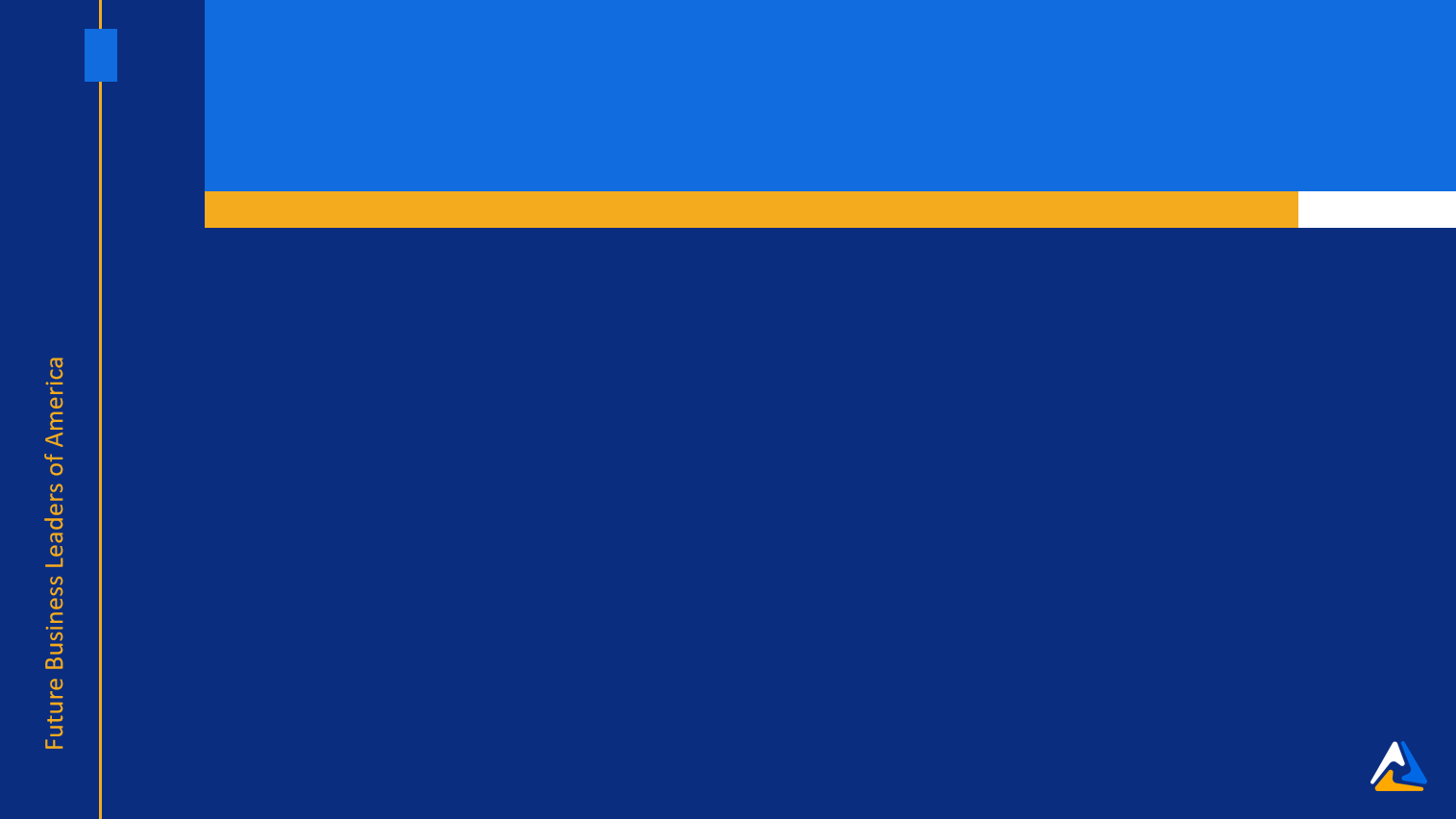 Exploring Public Speaking
10th	Dorion Smith
John C. Fremont Middle School
9th	Callista Neet
John C. Fremont Middle School
8th	Alice Rinehart
Coffenberry Middle School
7th	Makeena House
Coffenberry Middle School
6th	Adaya Martin
Creswell Middle School
5th	Nicholas Pierron
Creswell Middle School
4th	Samantha Shellhart
Creswell Middle School
3rd	Matthew Yancy
John C. Fremont Middle School
2nd	Brooklyn Bogardus
John C. Fremont Middle School
1st	Kolbie Durflinger
Creswell Middle School
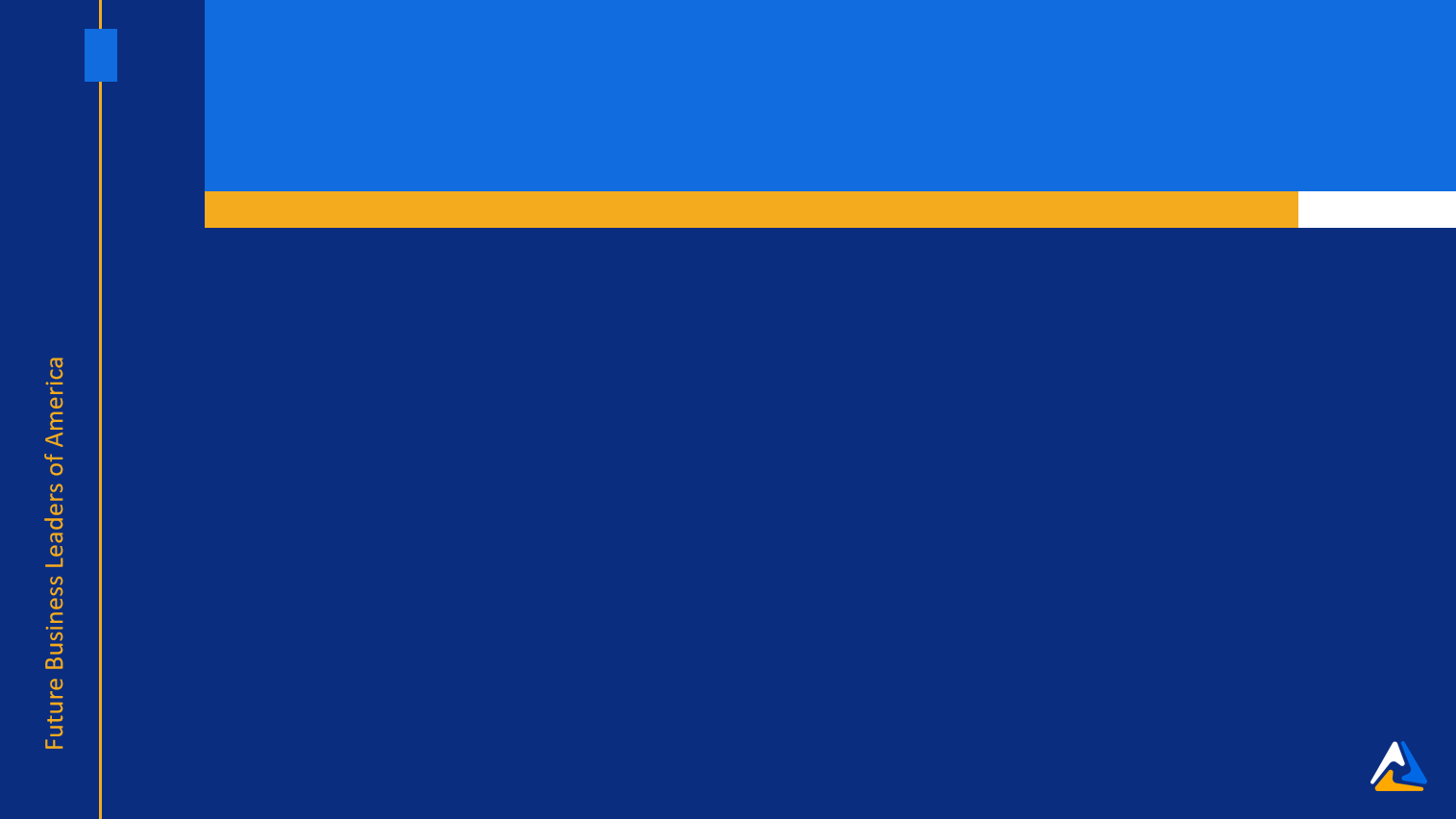 Exploring Technology
4th	Angel Lankford
Coffenberry Middle School
3rd	Amaris Osborne
Creswell Middle School
2nd	Aubree Lincecum
Coffenberry Middle School
1st	Finn Koeper
Creswell Middle School
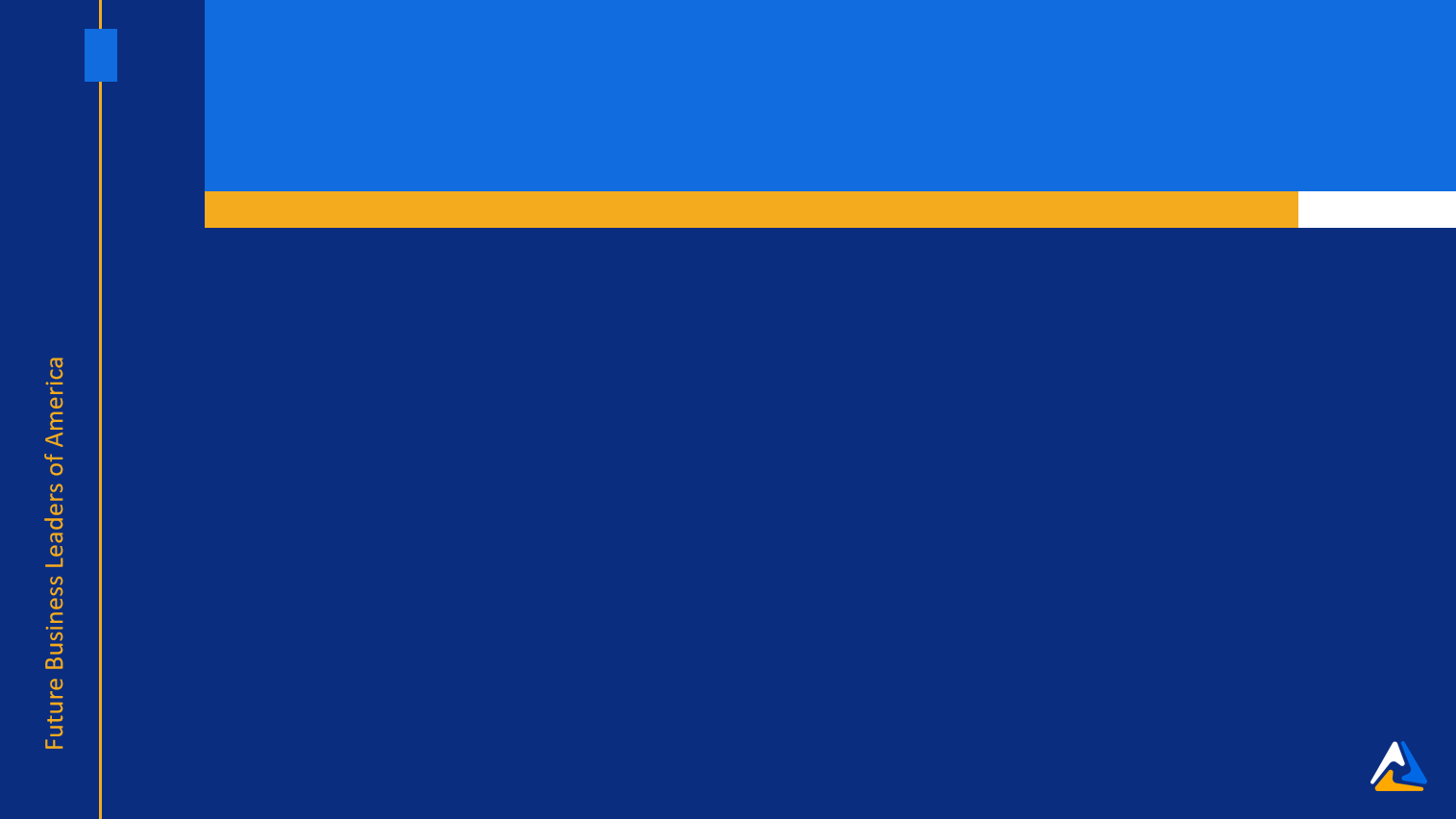 FBLA Concepts
8th	Amelia Perez
Creswell Middle School
7th	Alivia Abel
Coffenberry Middle School
6th	McKinley Crouch
Coffenberry Middle School
5th	Mackenzie Ashford
Pacific Junior High
4th	Emma Buckley
Coffenberry Middle School
3rd	Mackenna McDougal
Creswell Middle School
2nd	Lilly Loy-Steiner
Coffenberry Middle School
1st	Chloe Colletti
Creswell Middle School
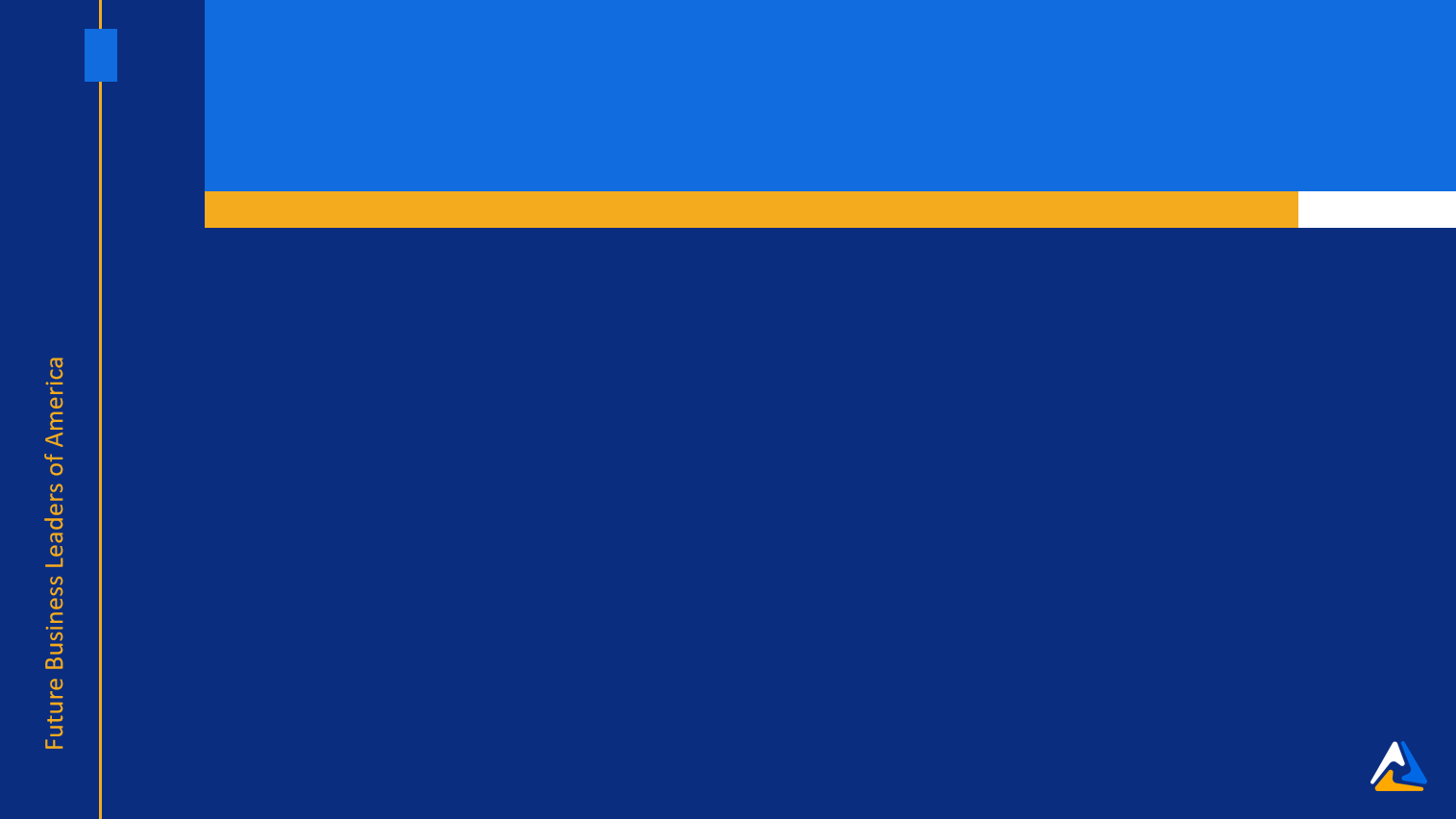 FBLA Mission & Pledge
4th	Alice Rinehart
Coffenberry Middle School
3rd	Annabella Wilkes
Coffenberry Middle School
2nd	Gracey McGarvey
Coffenberry Middle School
1st	Vidhya Jennings
Creswell Middle School
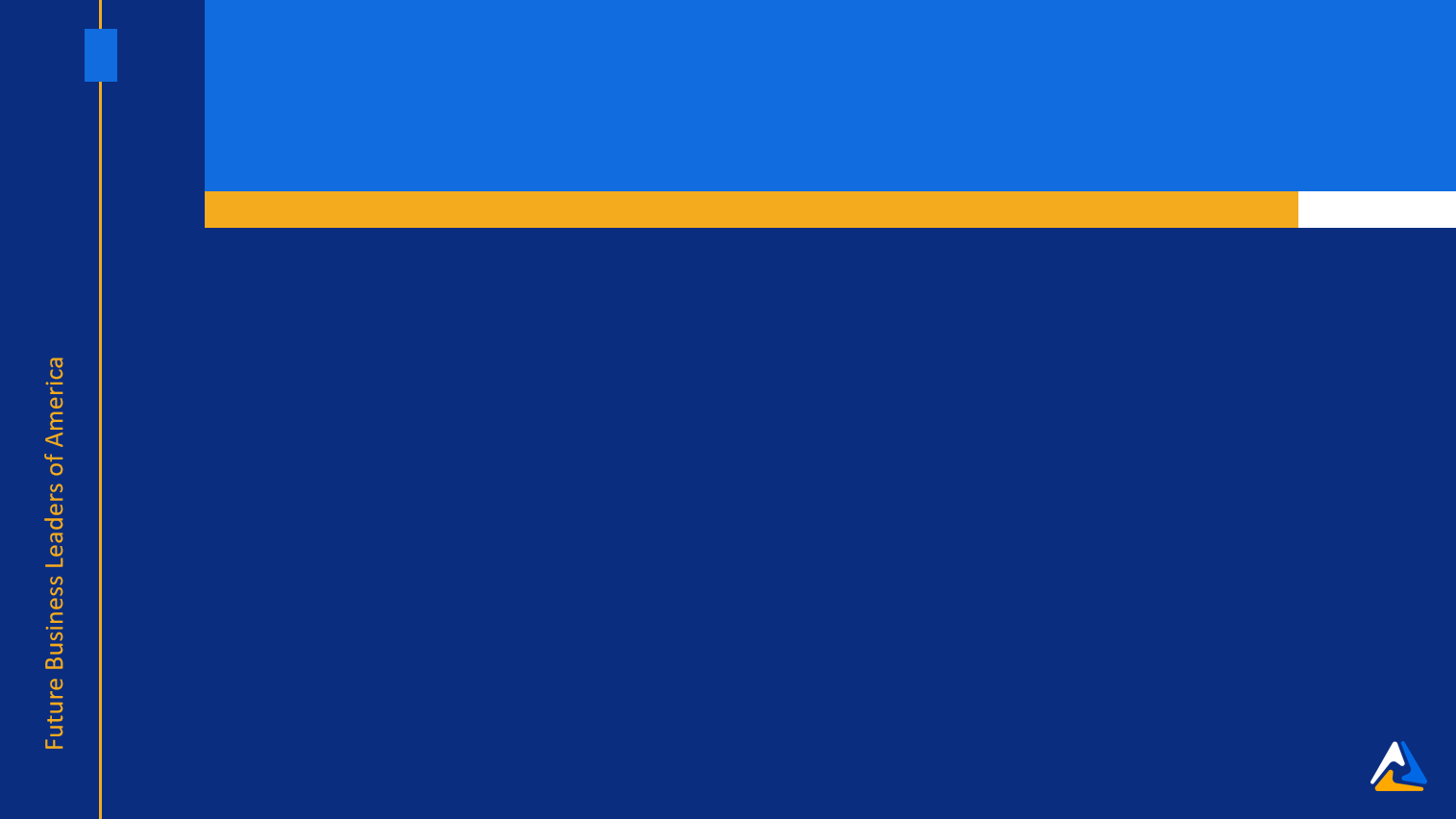 Financial Literacy
8th	Avis Sitter
Creswell Middle School
7th	Amelia Perez
Creswell Middle School
6th	Oliver  Colletti
Creswell Middle School
5th	Addi Fraser
Coffenberry Middle School
4th	Charlotte Rhea
Coffenberry Middle School
3rd	Ian Markert
John C. Fremont Middle School
2nd	Tanner Kruger
Creswell Middle School
1st	Aubry Moran
Creswell Middle School
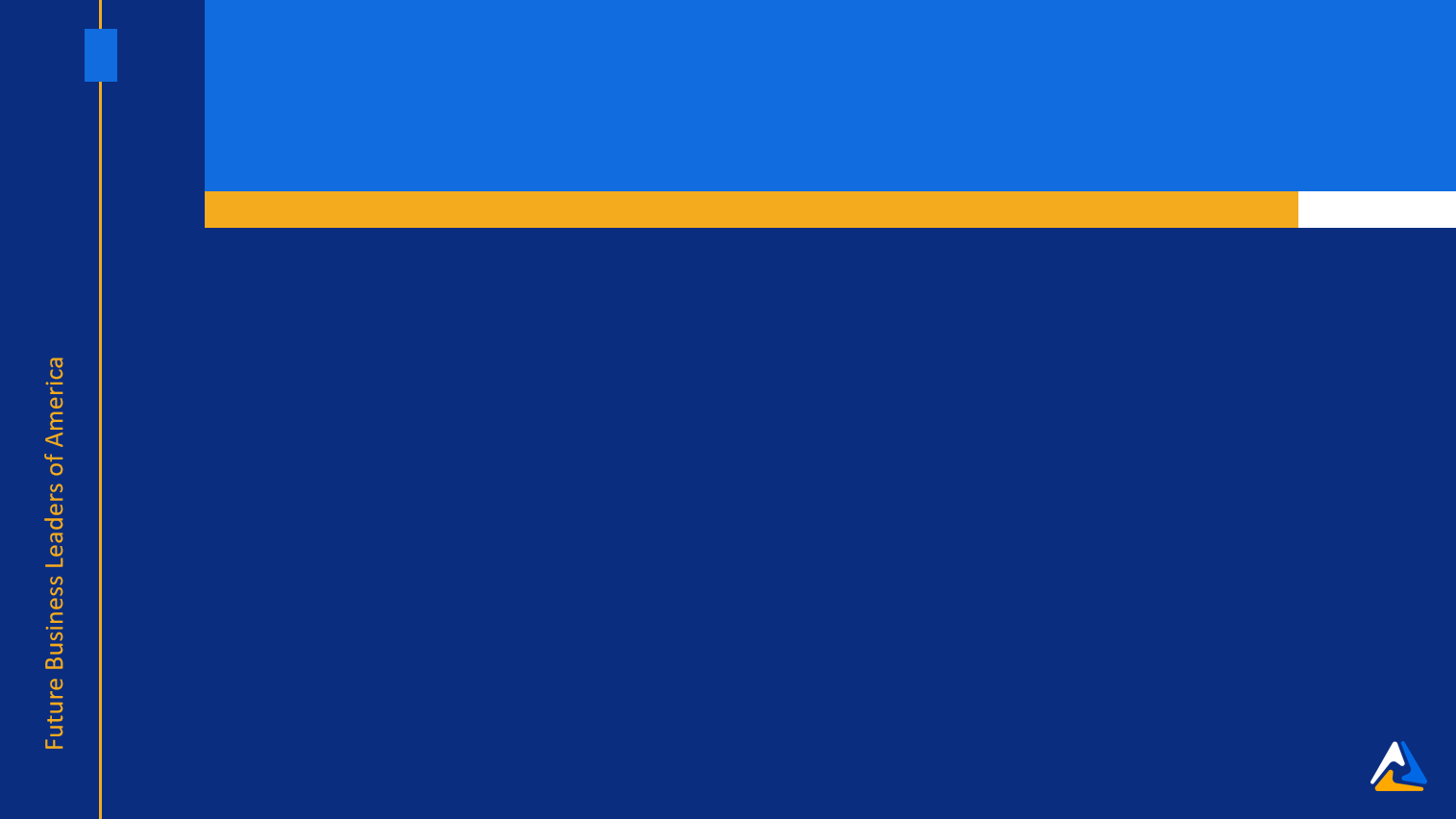 Financial Math
8th	LUKE BAILEY
Creswell High School
7th	Lucas O'Hara
Cottage Grove High School
6th	JOANNA SPRIGGS
Creswell High School
5th	Sienna Wagner
Cottage Grove High School
4th	MATEUS ARCHIBEK
Creswell High School
3rd	Samantha Senajon
Roseburg Senior High School
2nd	Hayden Wier
Roseburg Senior High School
1st	Gabriel Lyda
Cottage Grove High School
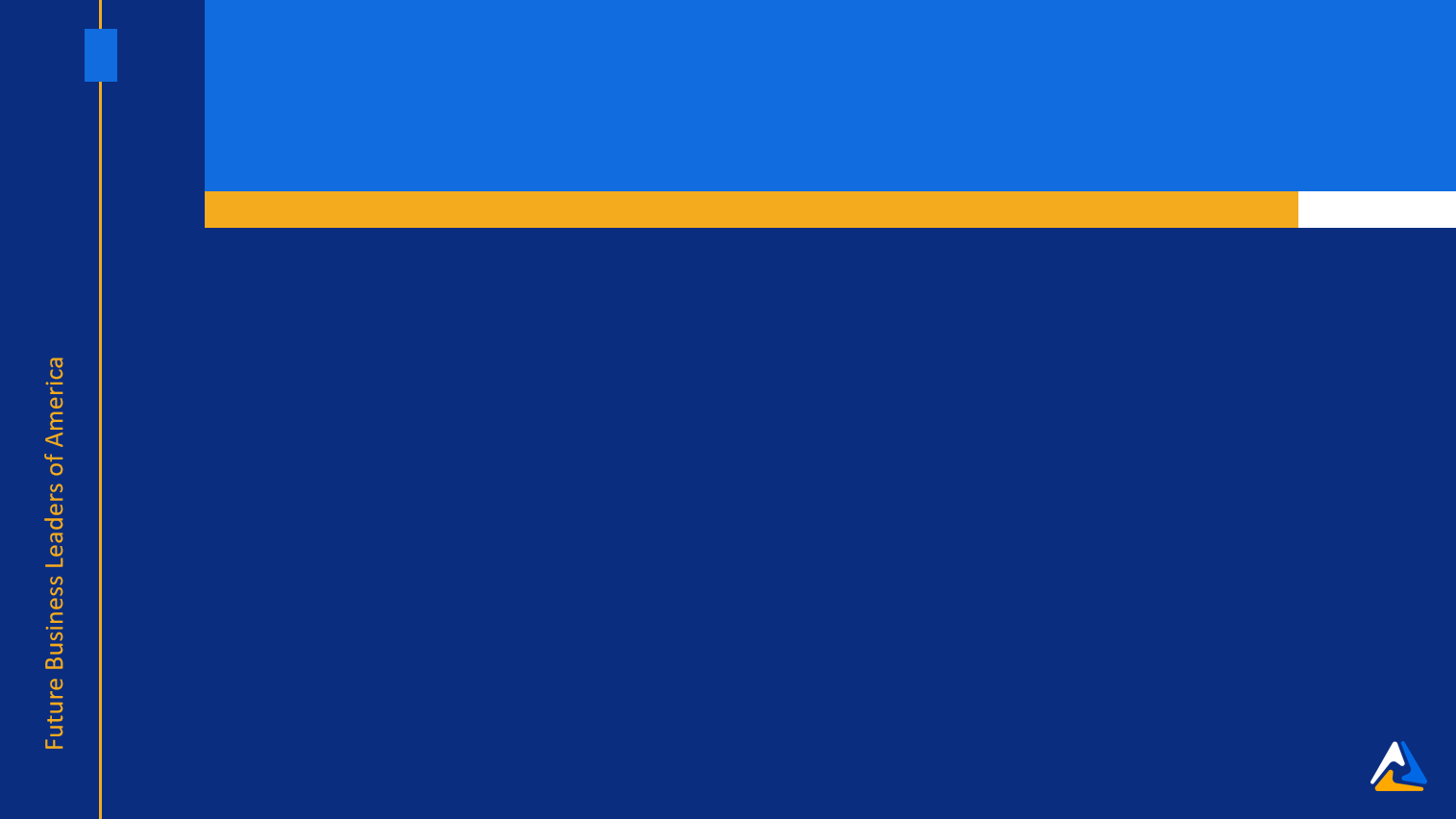 Graphic Design
4th	LUCAS DILLEY-ARENS
Creswell High School
3rd	Aislyn Cortes, Lucas Frickey
Cottage Grove High School
2nd	Abhi Battan, Mikenzie Eckburg, ISABEL MACHADO
Creswell High School
1st	CHASE CARSON, MATTHEW JENKINS, CONNOR NGUYEN
Creswell High School
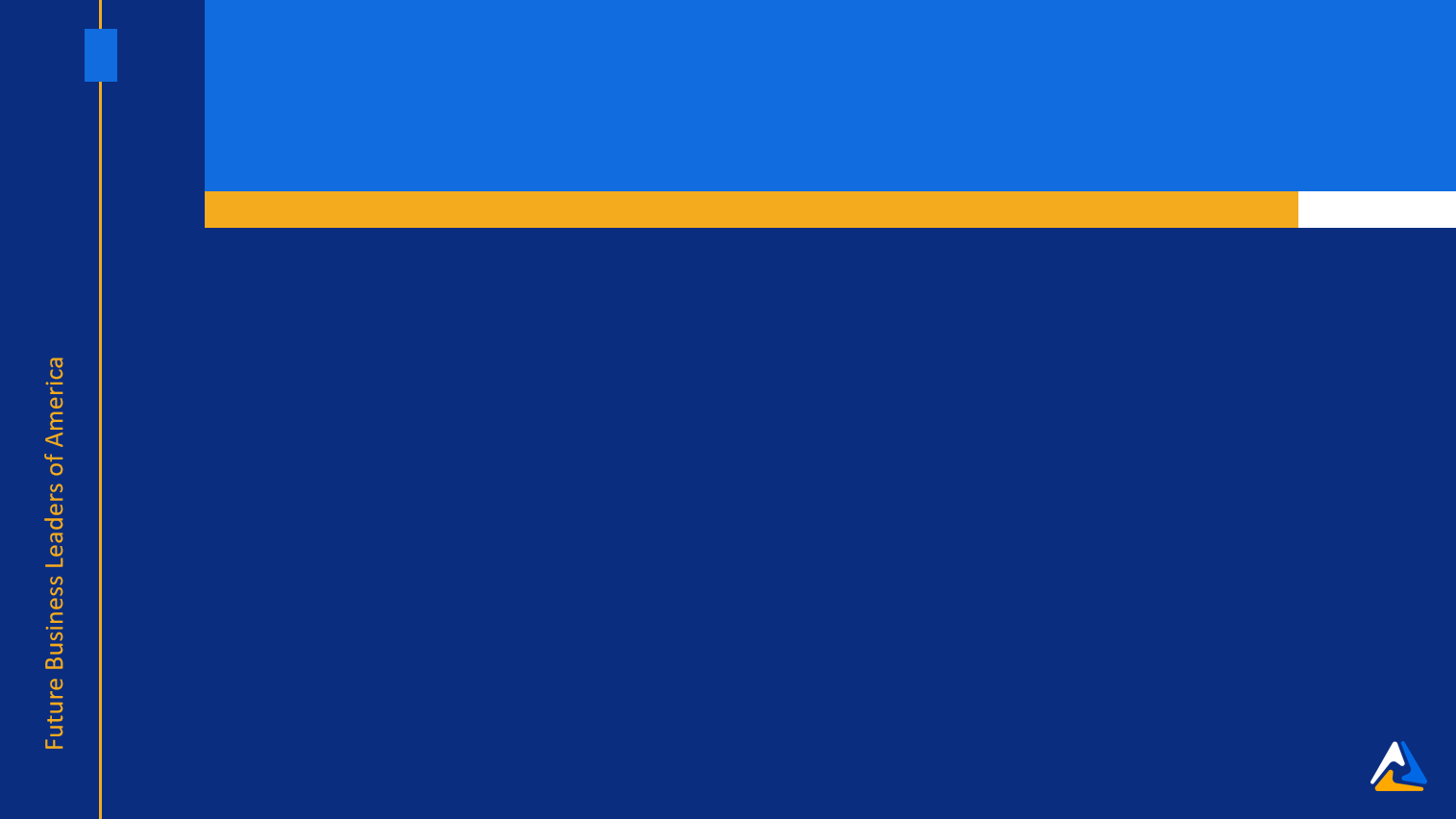 Health Care Administration
7th	Aleina  Camonte 
South Umpqua High School
6th	Camilla Soto-Cruz
Cottage Grove High School
5th	Lesly Izucar
Cottage Grove High School
4th	Natalee Bonnichsen
Cottage Grove High School
3rd	Axel Williams
Cottage Grove High School
2nd	Yolanda Salazar
Cottage Grove High School
1st	Izabelle Carpenter
South Umpqua High School
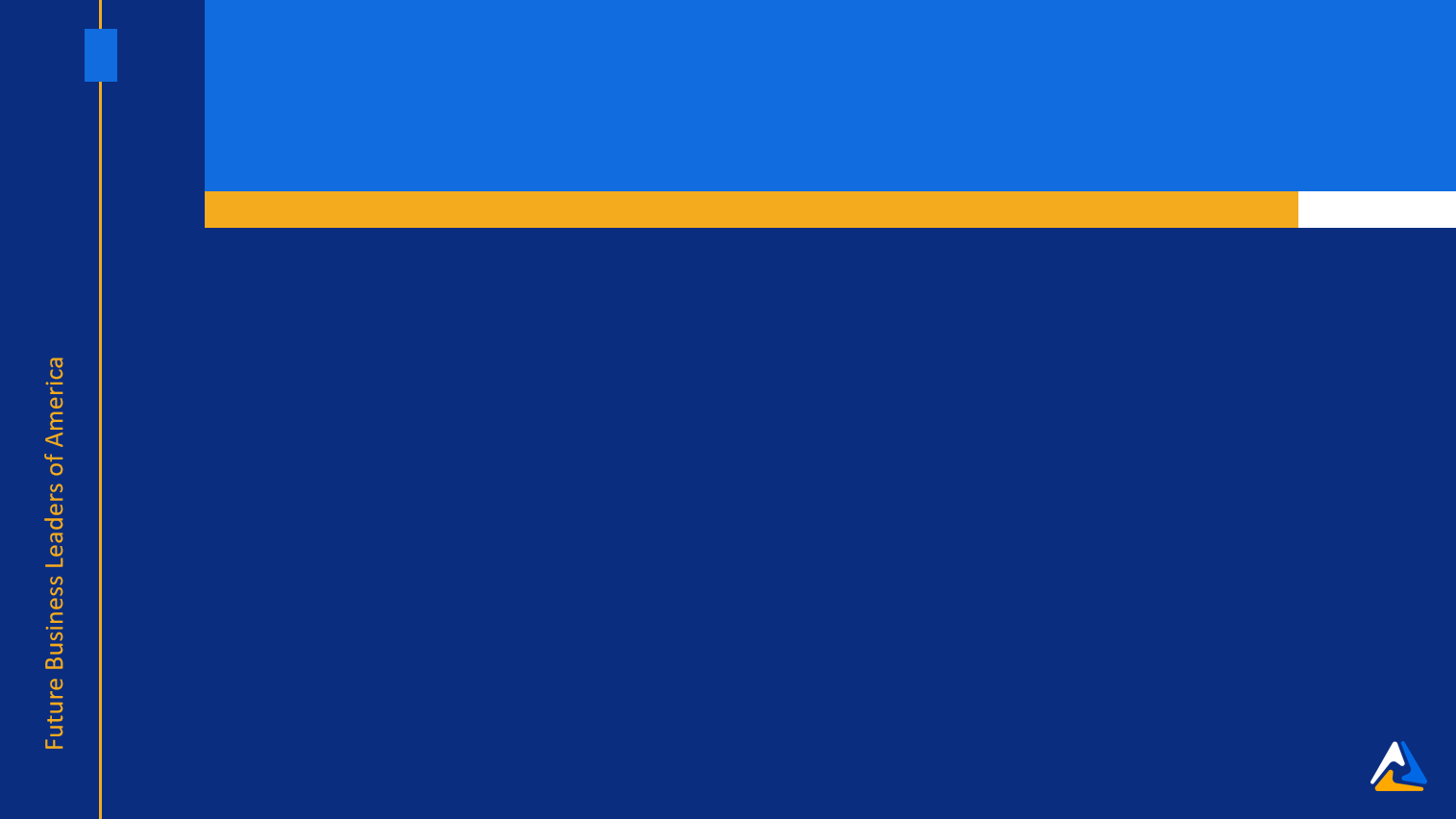 Help Desk
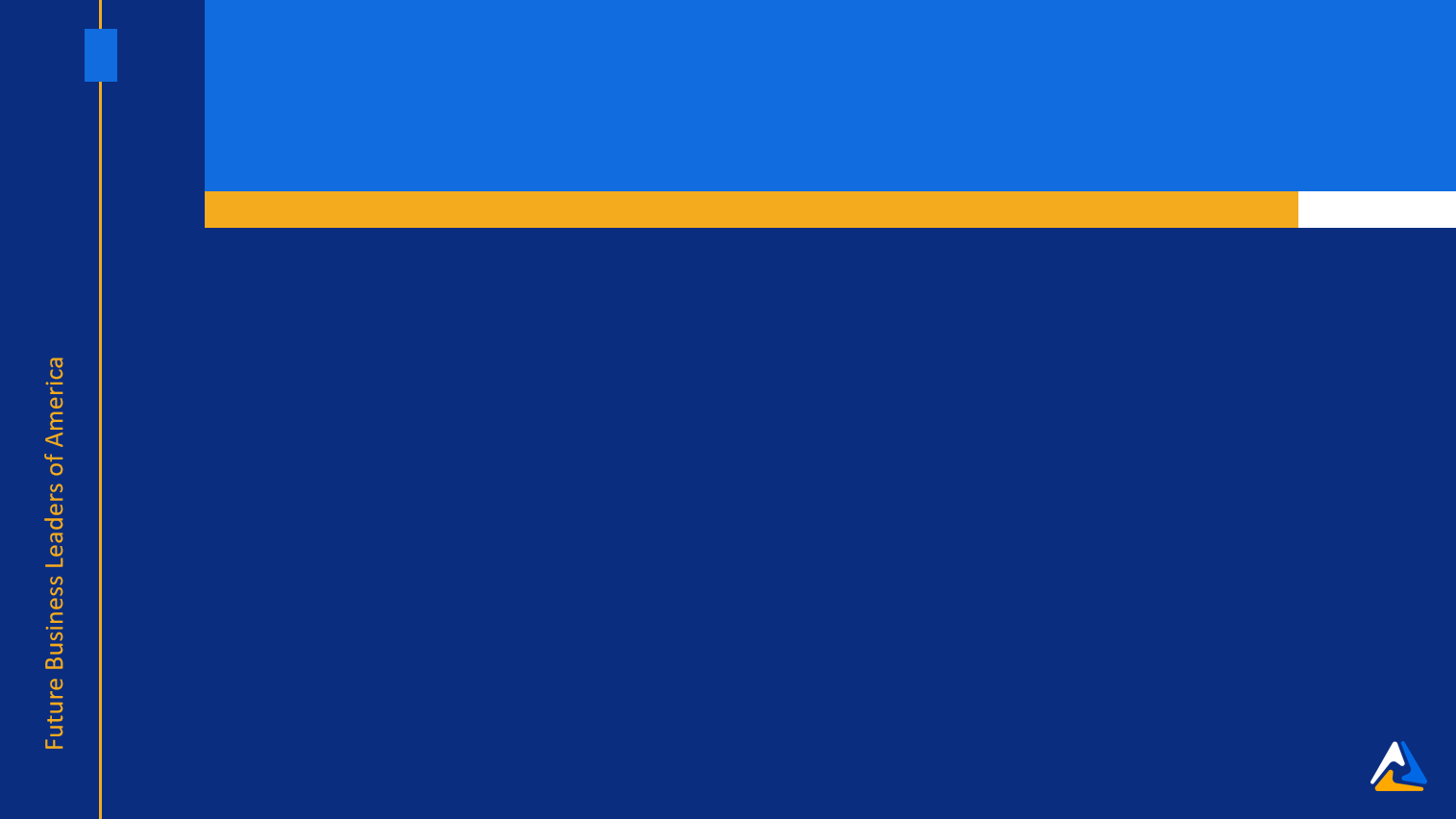 Hospitality & Event Management
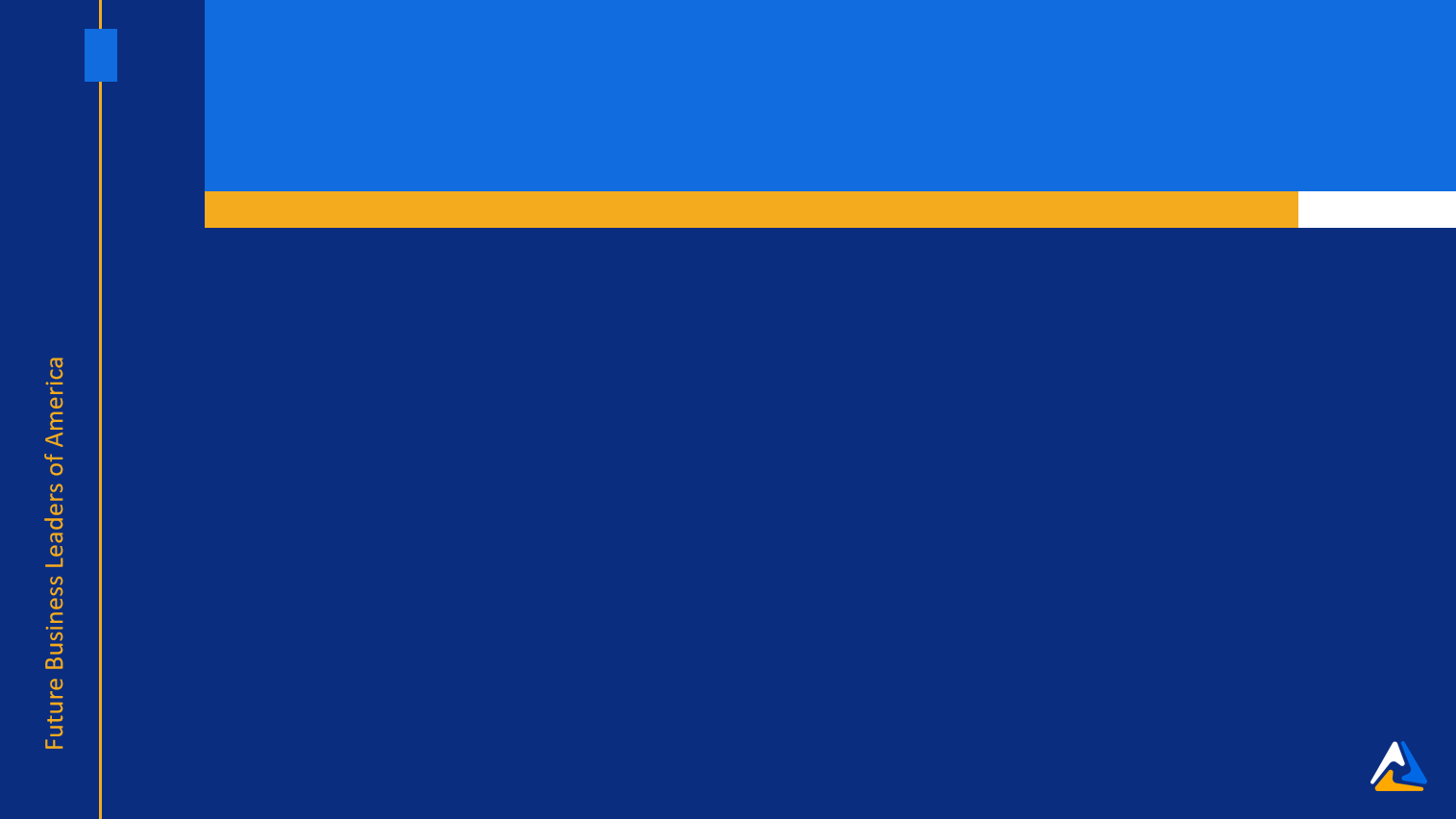 Human Resource Management
7th	Skylla Larson
Pacific High School
6th	Abraham Berry
Roseburg Senior High School
5th	Kasey Miller
Cottage Grove High School
4th	Hunter Gausnell
Roseburg Senior High School
3rd	Hayes Valley
Cottage Grove High School
2nd	Kayla Sullivan
Pacific High School
1st	Carter Bengtson
Cottage Grove High School
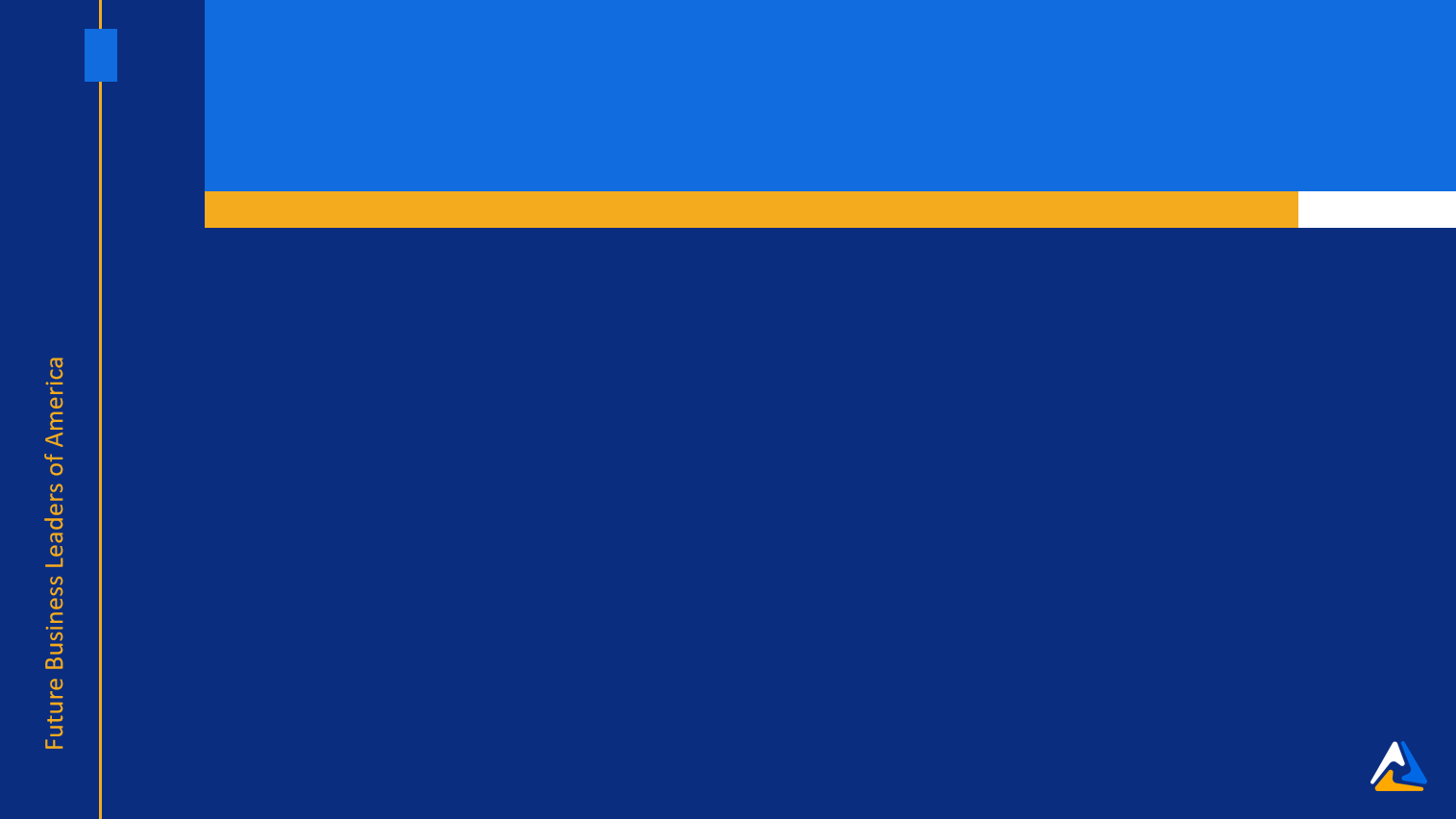 Impromptu Speaking
10th	William Clark
Grants Pass High School
9th	PAIGE LEDGERWOOD
Creswell High School
8th	Madelyn Knable
Hidden Valley High School
7th	Kelly Ferguson
Grants Pass High School
6th	Arabella Williams
Hidden Valley High School
5th	Joseph Sahr
Hidden Valley High School
4th	Marcus Ramirez
Roseburg Senior High School
3rd	Sophie Bonn
Creswell High School
2nd	Harlee Boydston
Roseburg Senior High School
1st	KYLIE LEONARD
Creswell High School
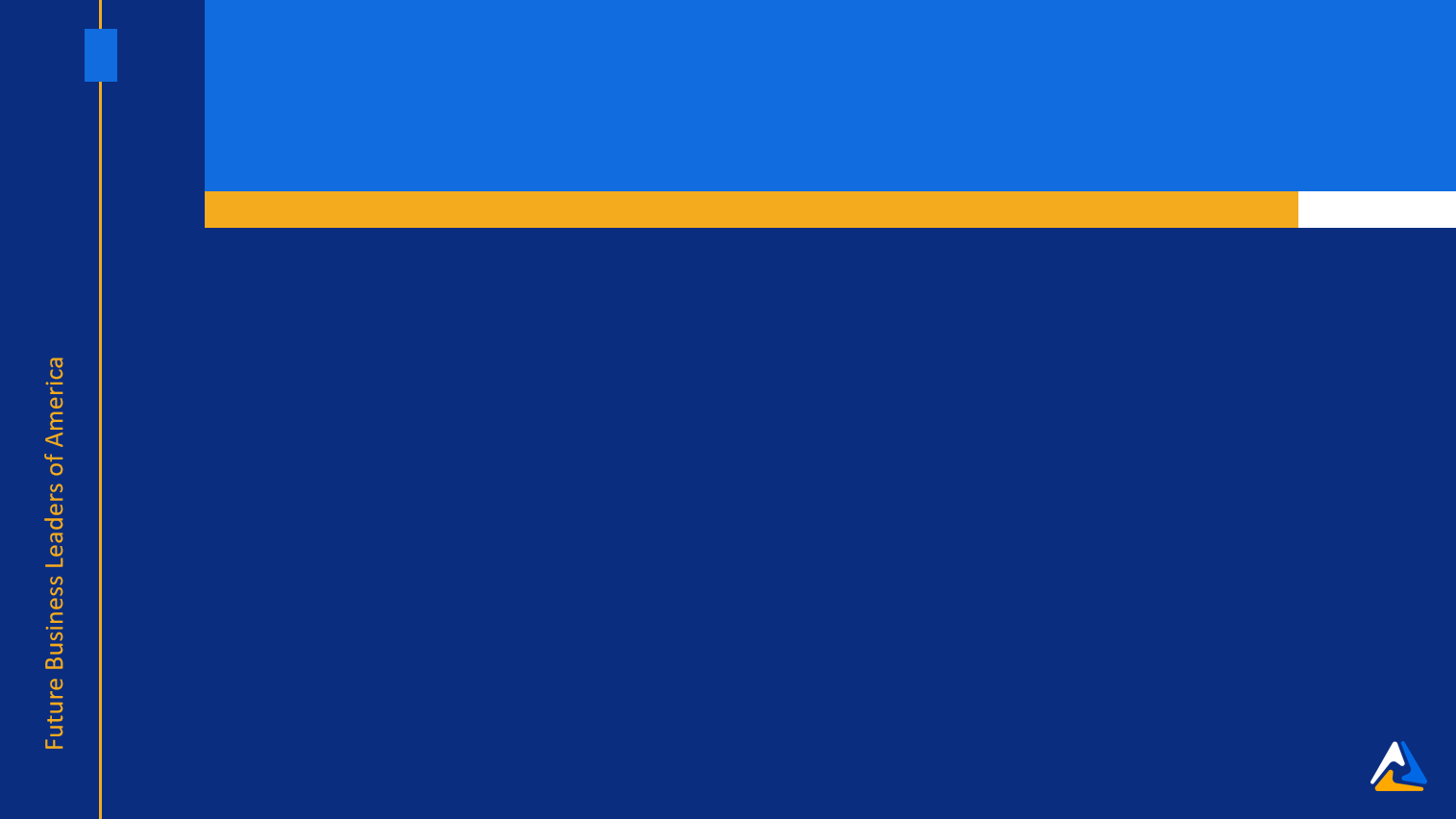 Insurance & Risk Management
3rd	Avery  Bengtson
Cottage Grove High School
2nd	Solomon Feliciano
Pacific High School
1st	Stella Ryder
Pacific High School
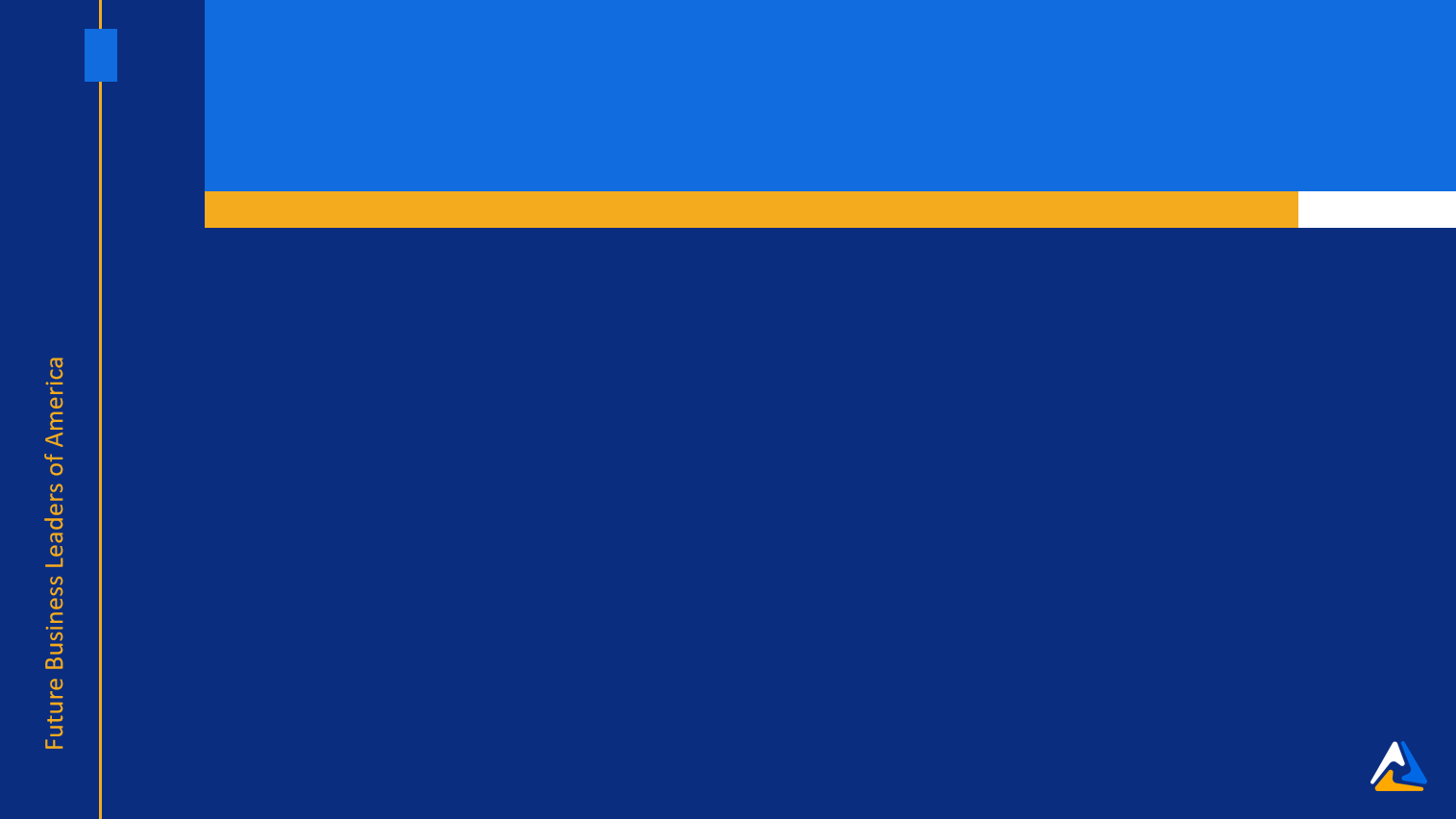 International Business
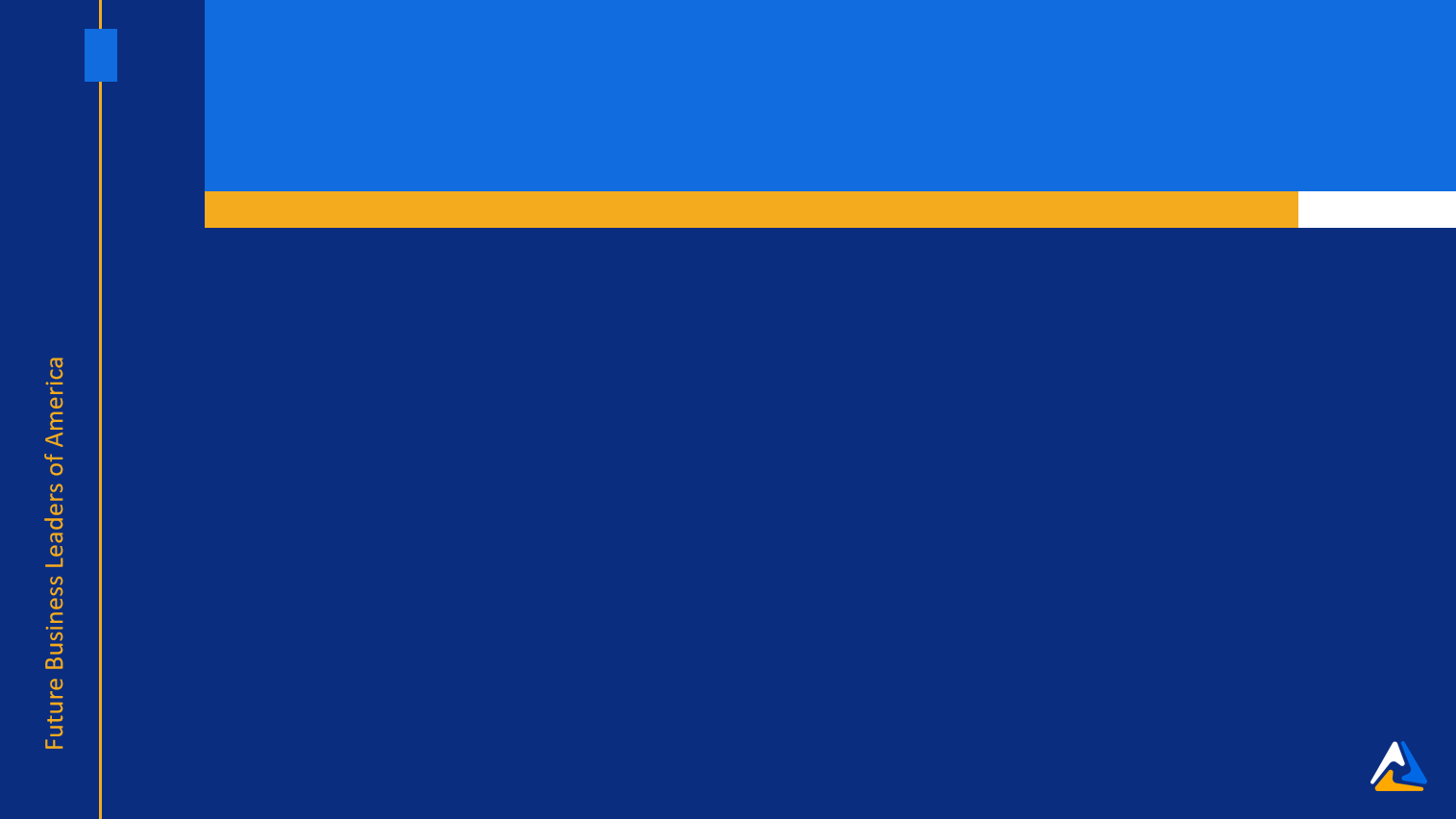 Interpersonal Communication
4th	Charlotte Rhea
Coffenberry Middle School
3rd	Chadwick Berry
Pacific Junior High
2nd	Emma Buckley
Coffenberry Middle School
1st	Aubry Moran
Creswell Middle School
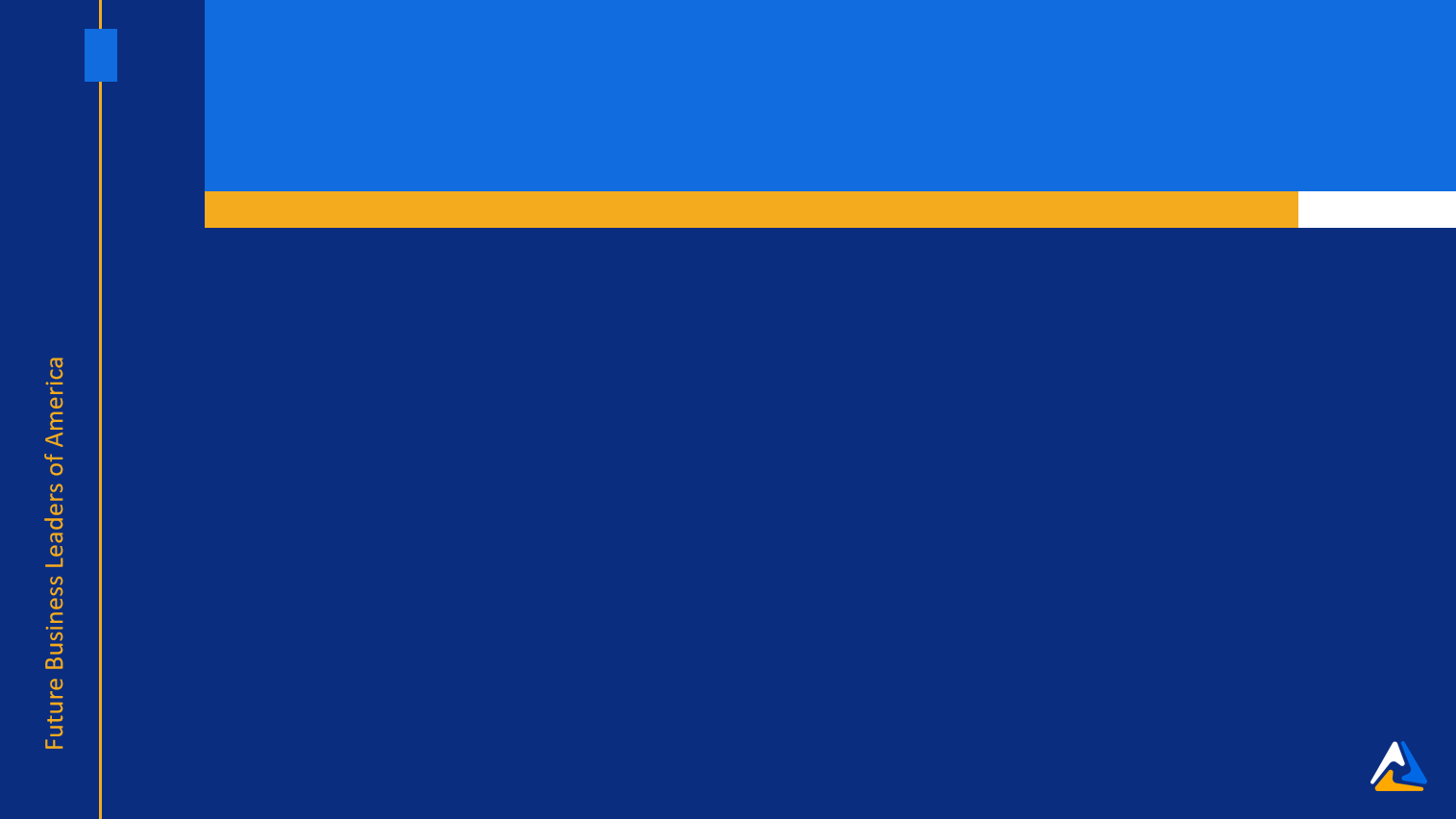 Introduction to Business Communication
4th	Tatum Stroda
Creswell High School
3rd	Traci  Richardson
South Umpqua High School
2nd	MOLLY SILBERNAGEL
Creswell High School
1st	Noah Thorp
South Umpqua High School
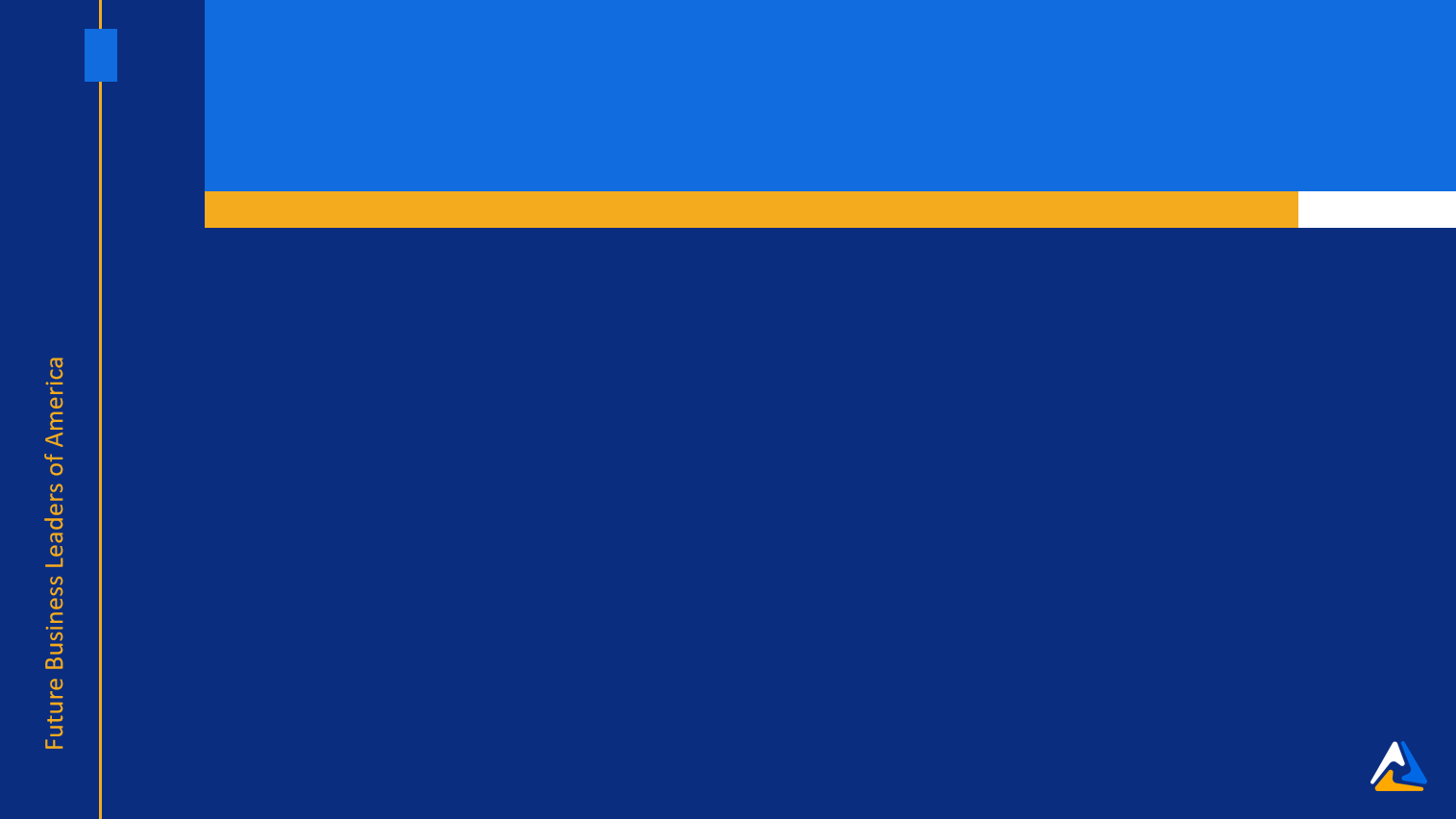 Introduction to Business Concepts
3rd	MEADOW ROBBINS
Creswell High School
2nd	Abhi Battan
Creswell High School
1st	Colton Holm
Pacific High School
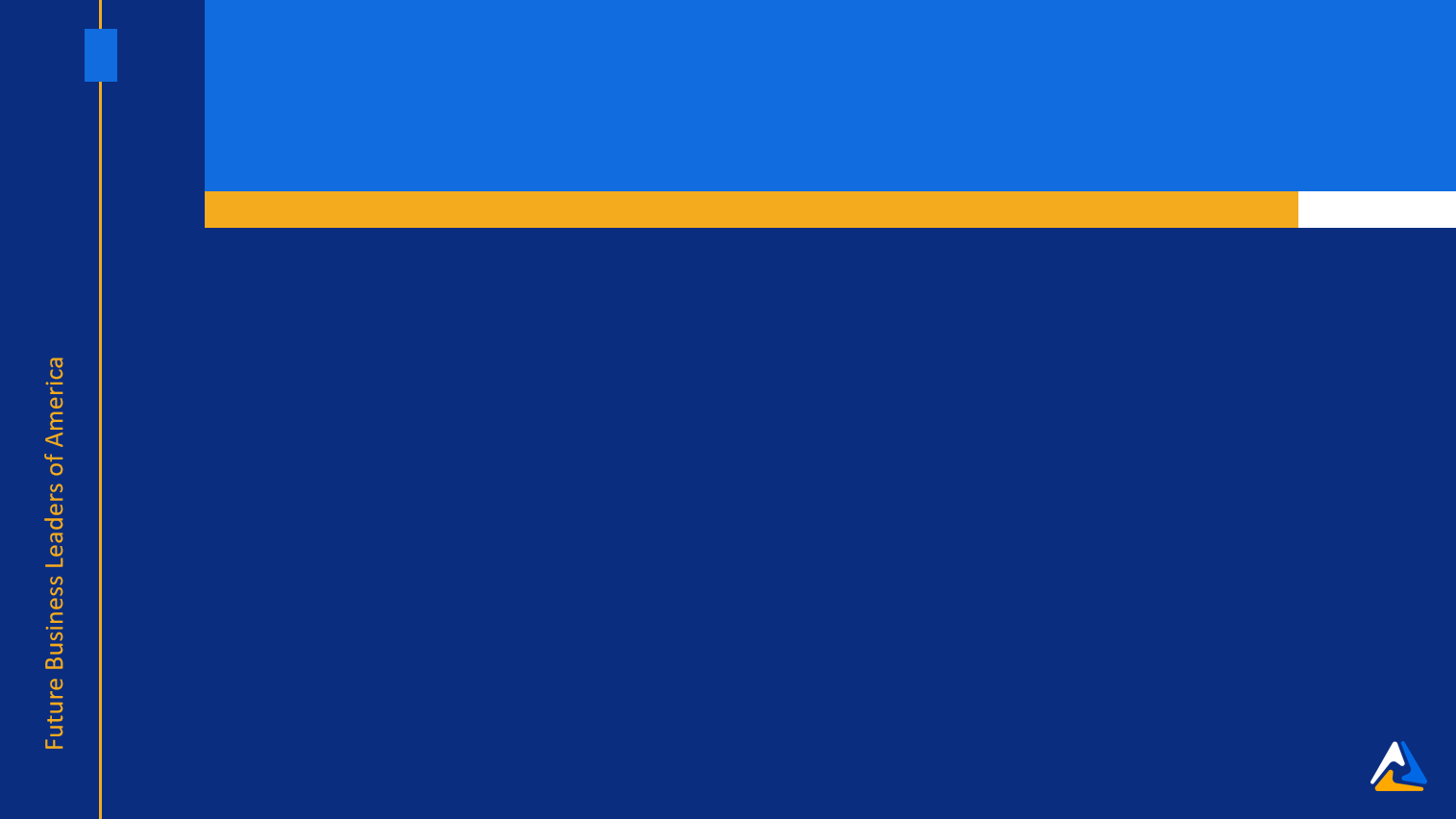 Introduction to Business Presentation
3rd	Ryan Walczak
Grants Pass High School
2nd	Sophie Bonn, MEADOW ROBBINS
Creswell High School
1st	Owen Moran
Creswell High School
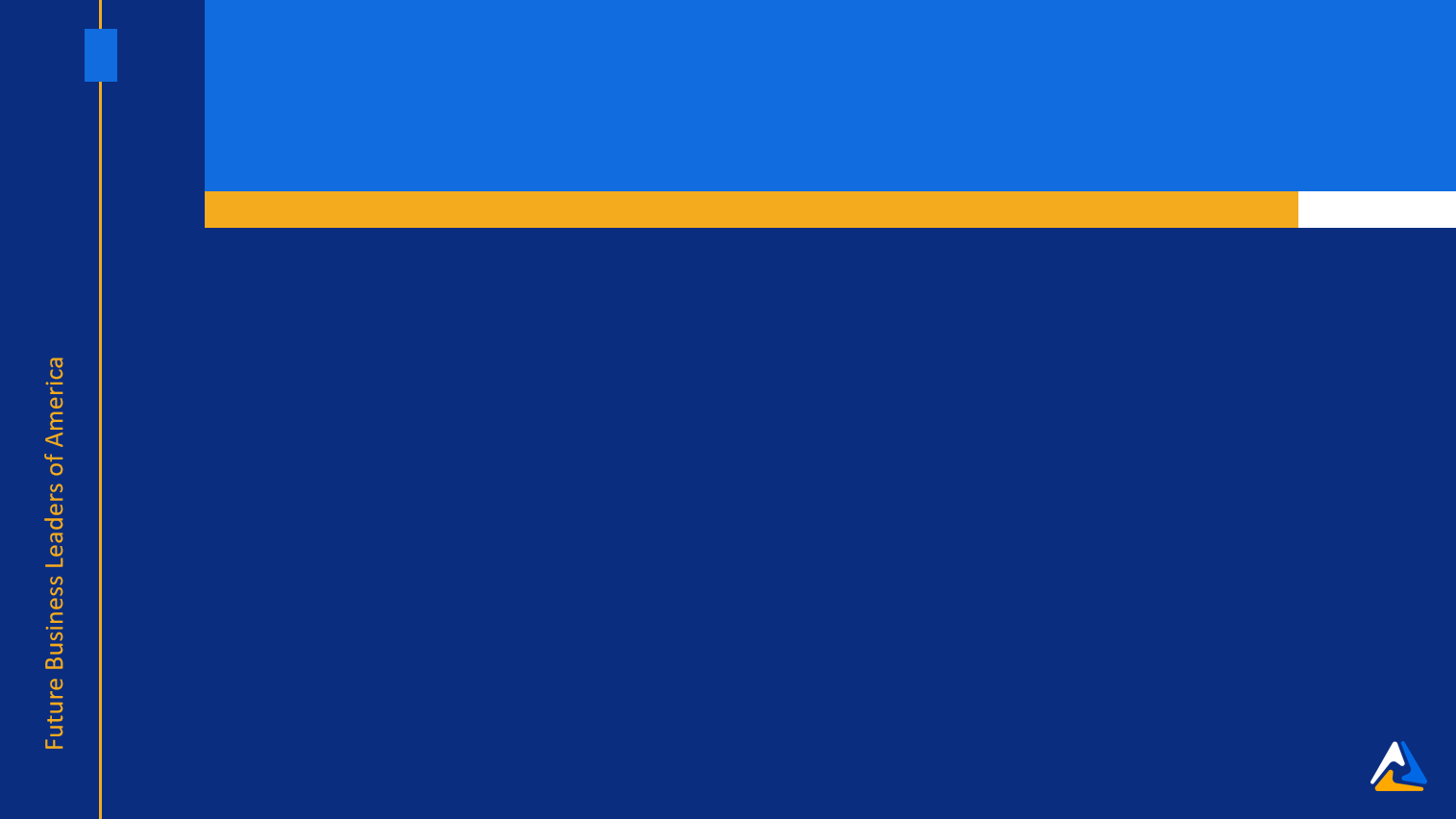 Introduction to Business Procedures
2nd	Noah Thorp
South Umpqua High School
1st	Addison Stallard
Pacific High School
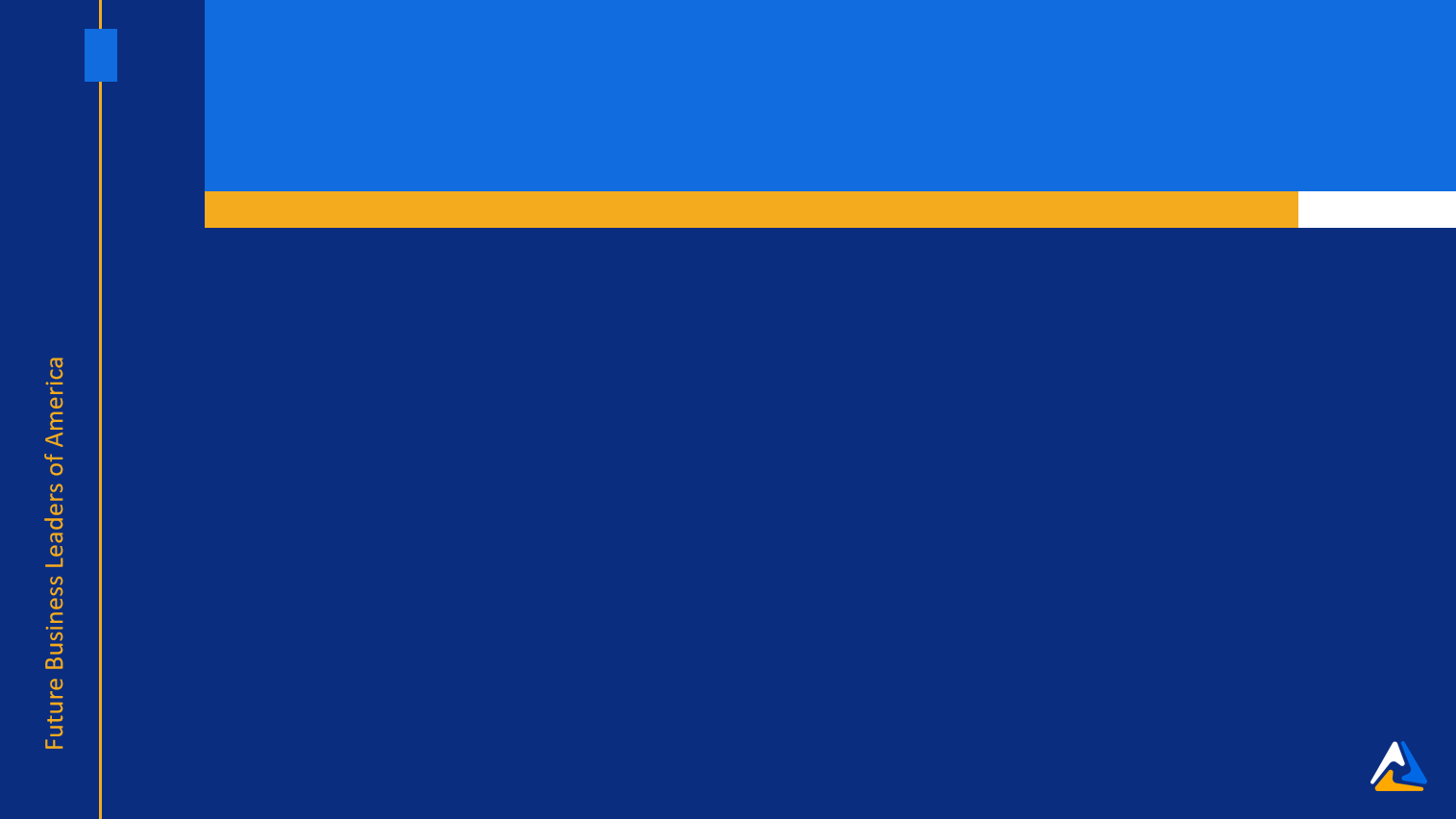 Introduction to Event Planning
1st	Lainey Ochs
South Umpqua High School
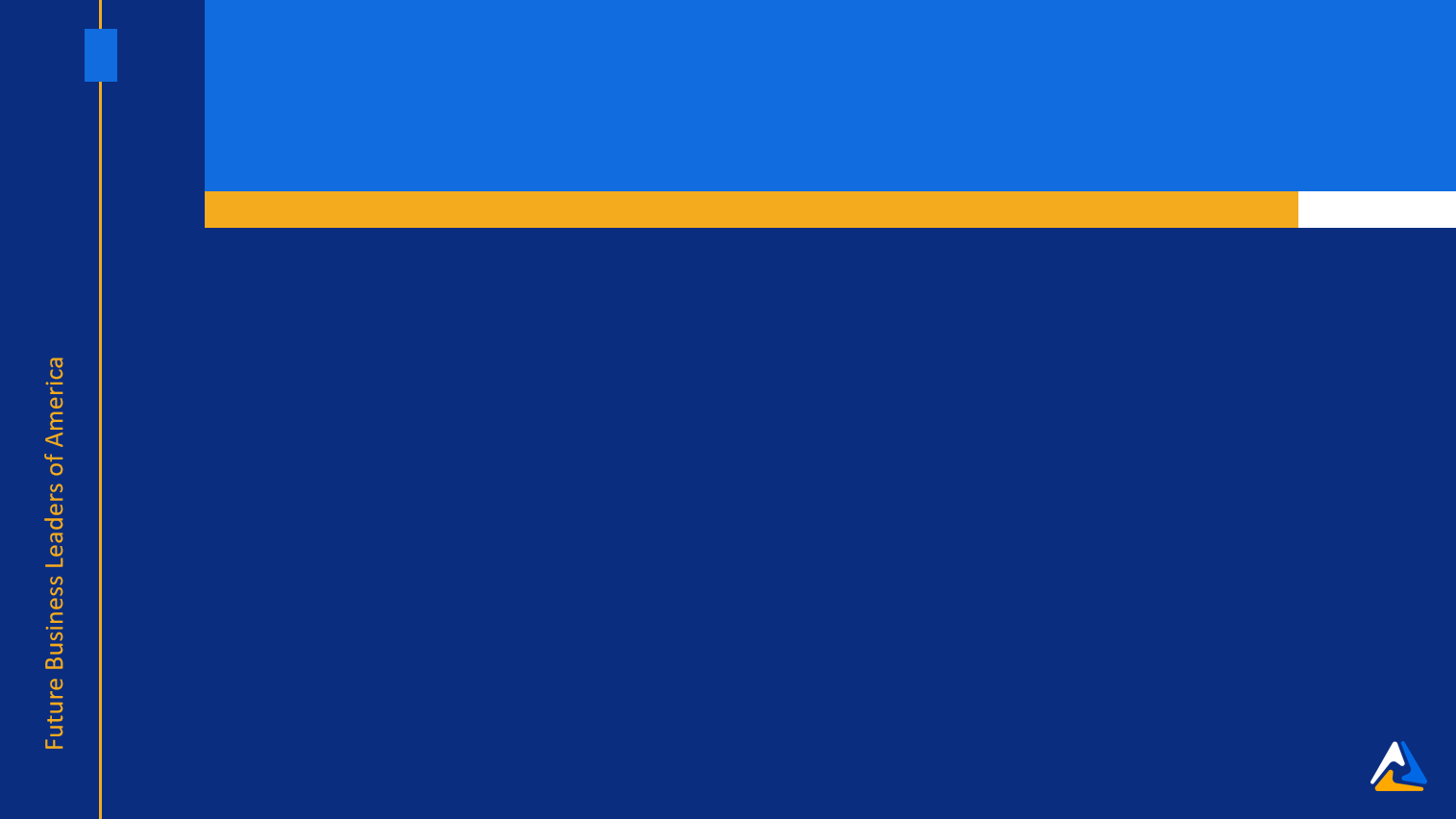 Introduction to FBLA
7th	Jayce  Roberts 
South Umpqua High School
6th	Minerva Corley
Cottage Grove High School
5th	Denisse Hernandez
Cottage Grove High School
4th	Skylla Larson
Pacific High School
3rd	Izabelle Carpenter
South Umpqua High School
2nd	Rylan Wrenden
South Umpqua High School
1st	Emily  Schwerdt
South Umpqua High School
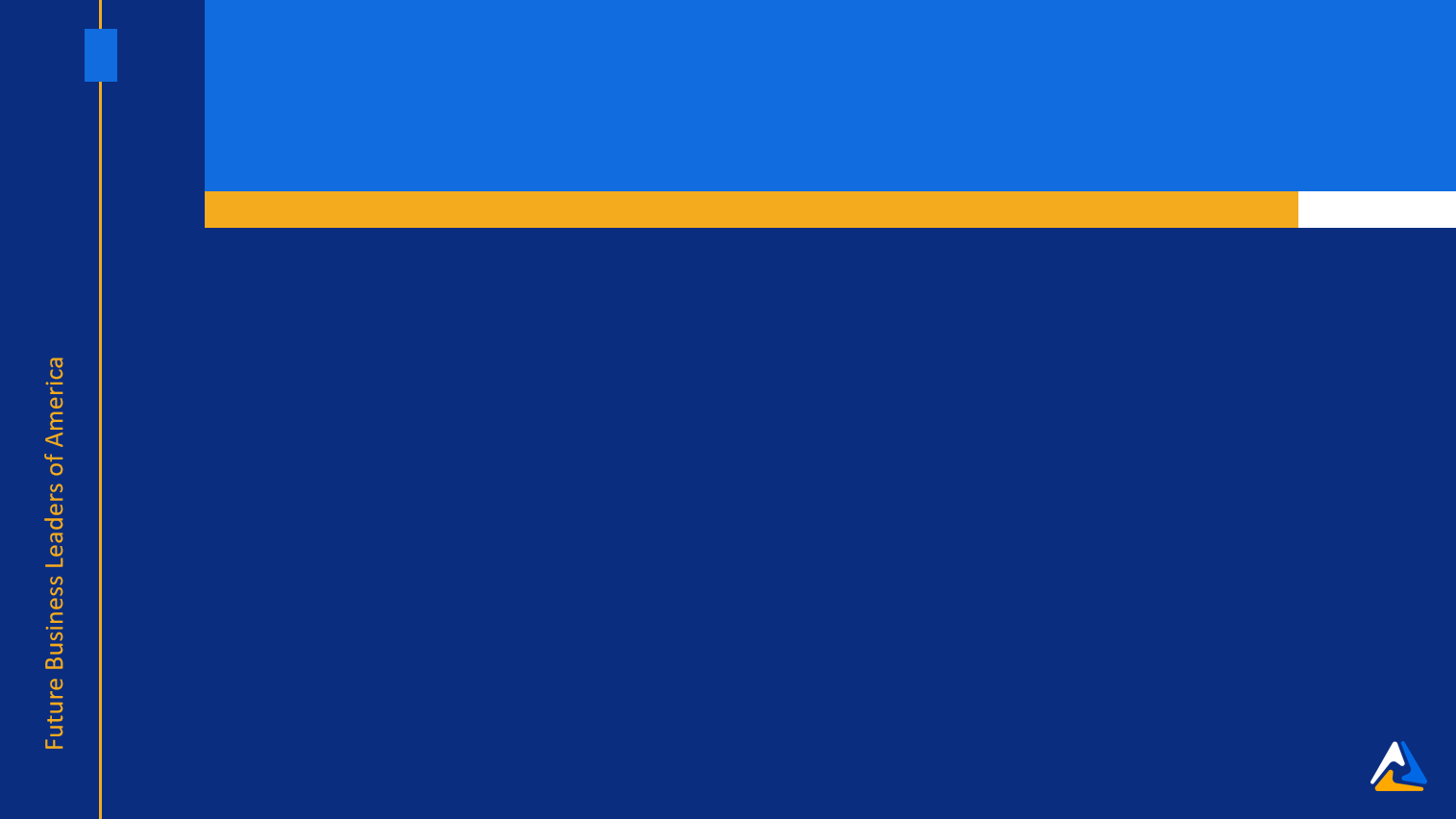 Introduction to Financial Math
4th	Denisse Hernandez
Cottage Grove High School
3rd	Joseph Dauterman
Roseburg Senior High School
2nd	Cara Phillips
Roseburg Senior High School
1st	Owen Moran
Creswell High School
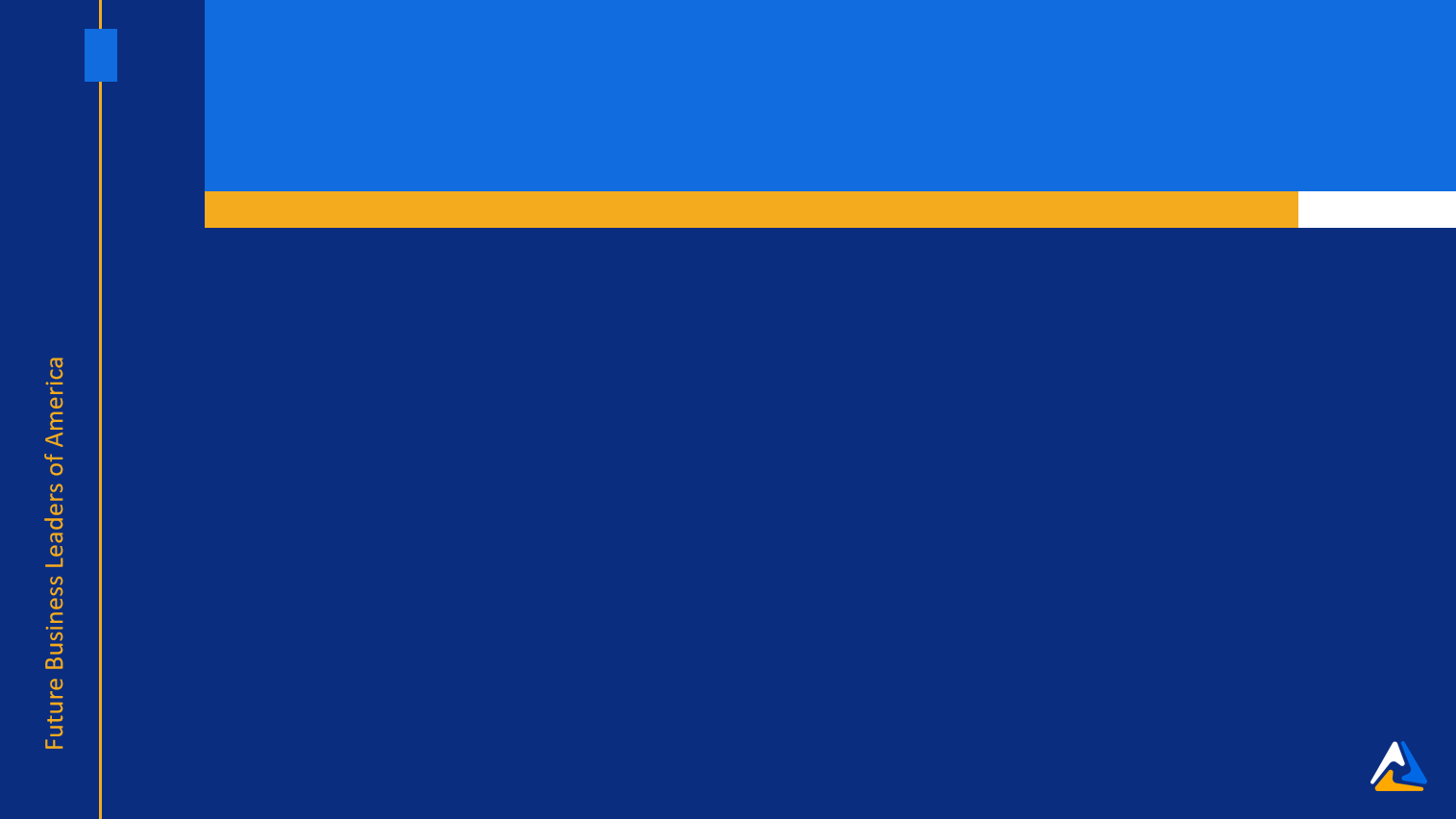 Introduction to Information Technology
3rd	Mary Jane Lewis
Pacific High School
2nd	Keira Nguyen
Creswell High School
1st	LUCAS DILLEY-ARENS
Creswell High School
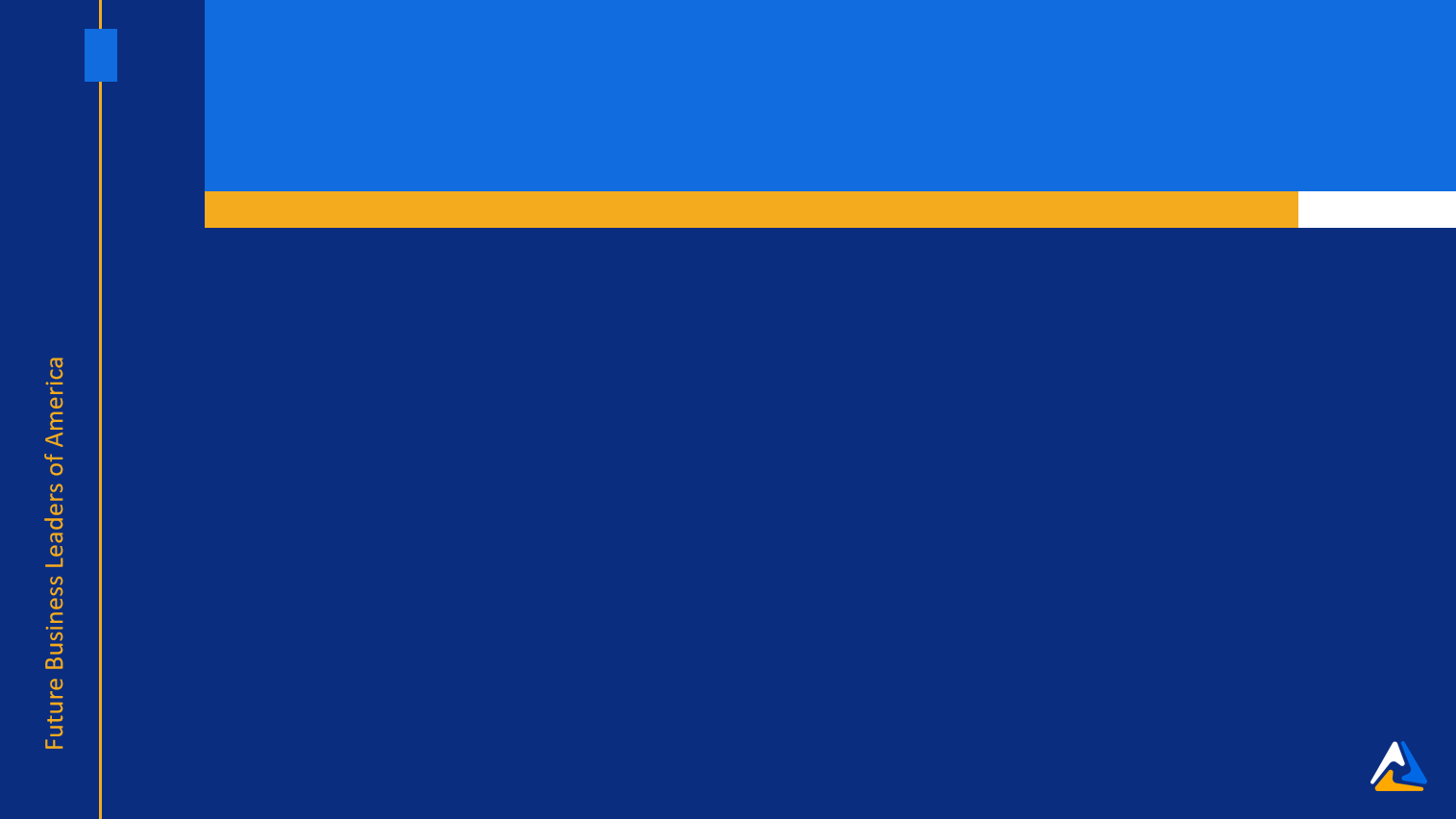 Introduction to Marketing Concepts
2nd	Minerva Corley
Cottage Grove High School
1st	Truman Derminer
Creswell High School
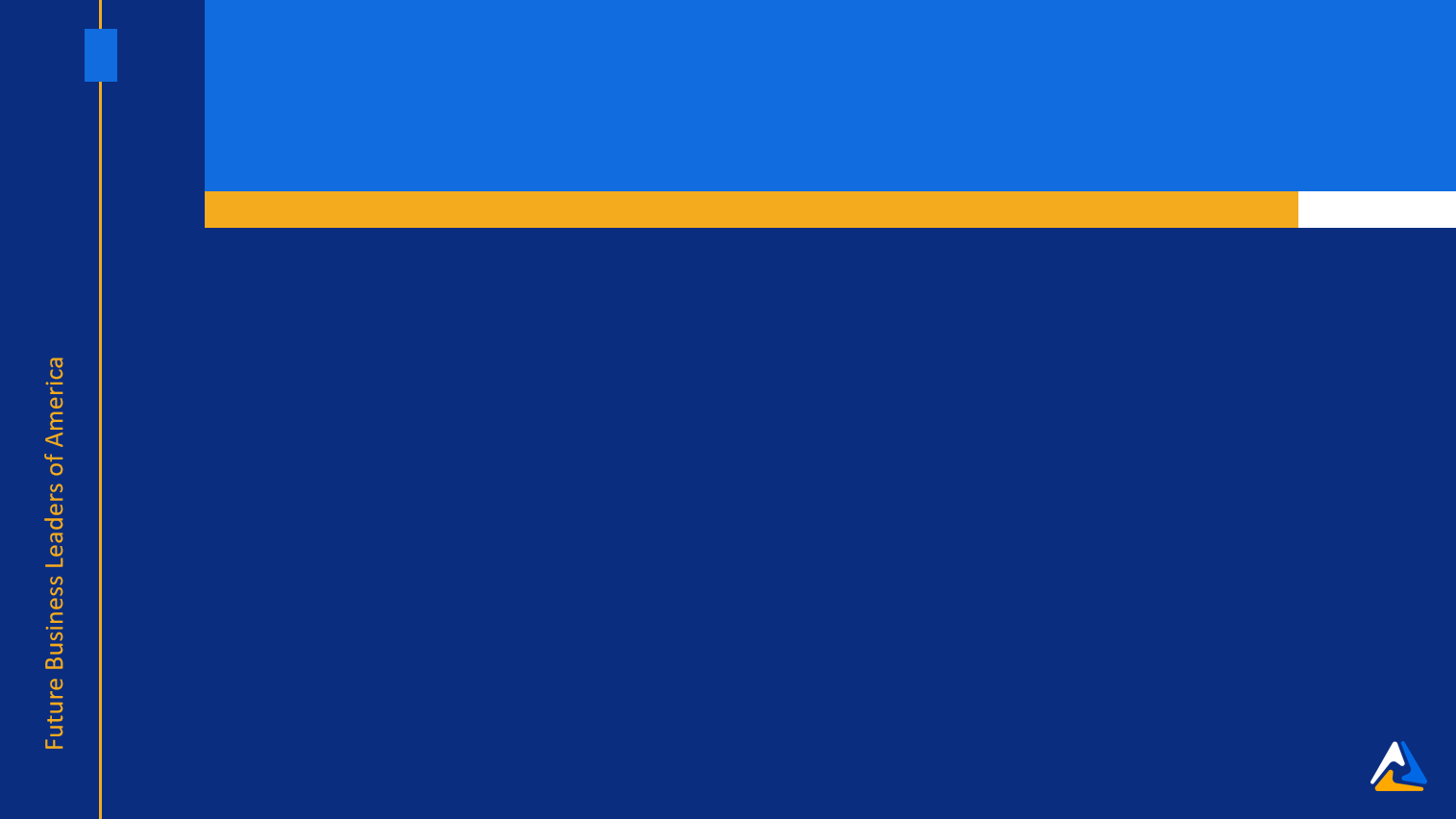 Introduction to Parliamentary Procedure
3rd	Addison Stallard
Pacific High School
2nd	Mary Jane Lewis
Pacific High School
1st	ISABEL MACHADO
Creswell High School
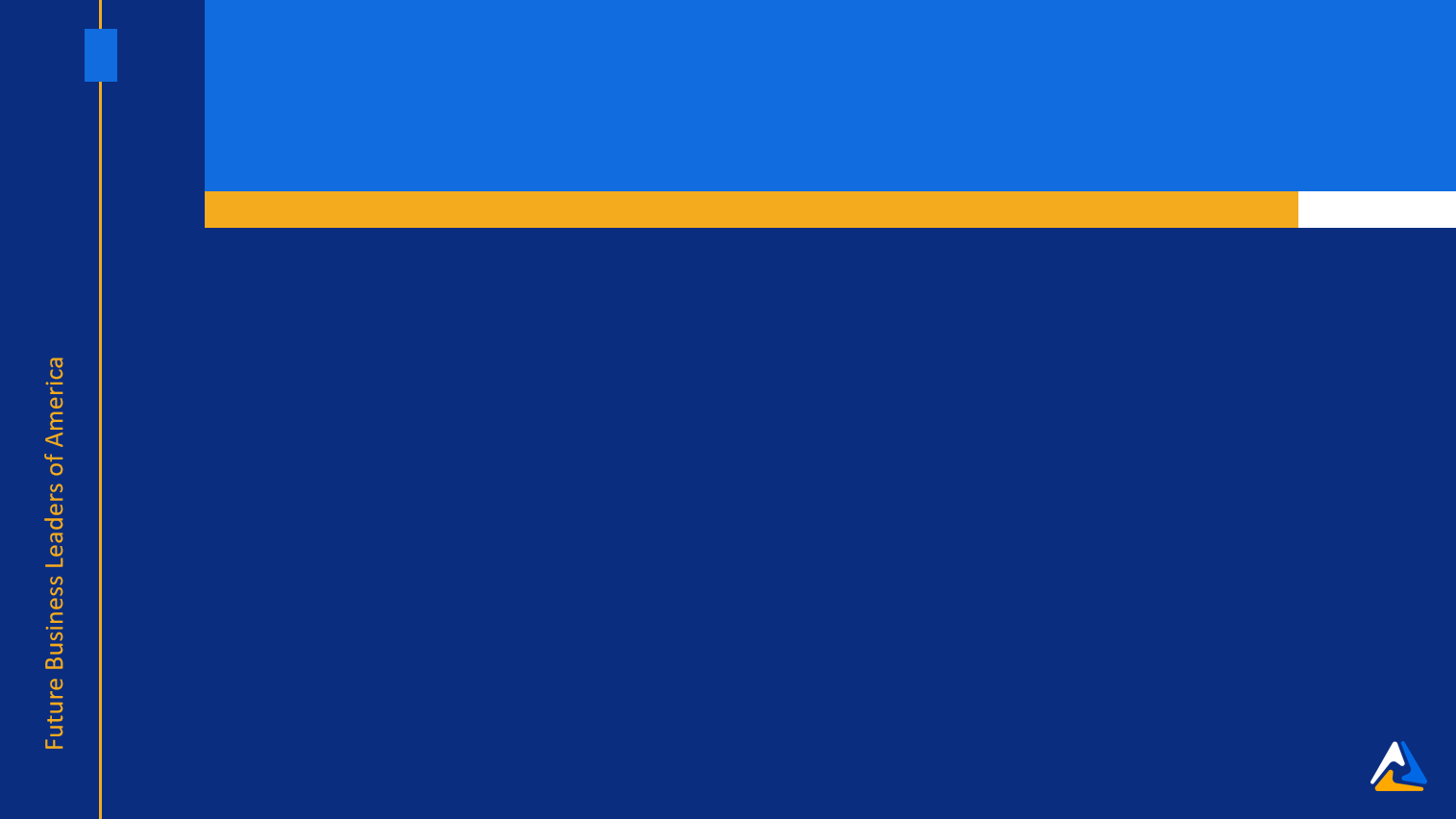 Introduction to Public Speaking
7th	Silvan Goodson
Hidden Valley High School
6th	Lainey Ochs
South Umpqua High School
5th	Emily  Schwerdt
South Umpqua High School
4th	Shey  Wilborn 
South Umpqua High School
3rd	MOLLY SILBERNAGEL
Creswell High School
2nd	Aleina  Camonte 
South Umpqua High School
1st	Madelyn Knable
Hidden Valley High School
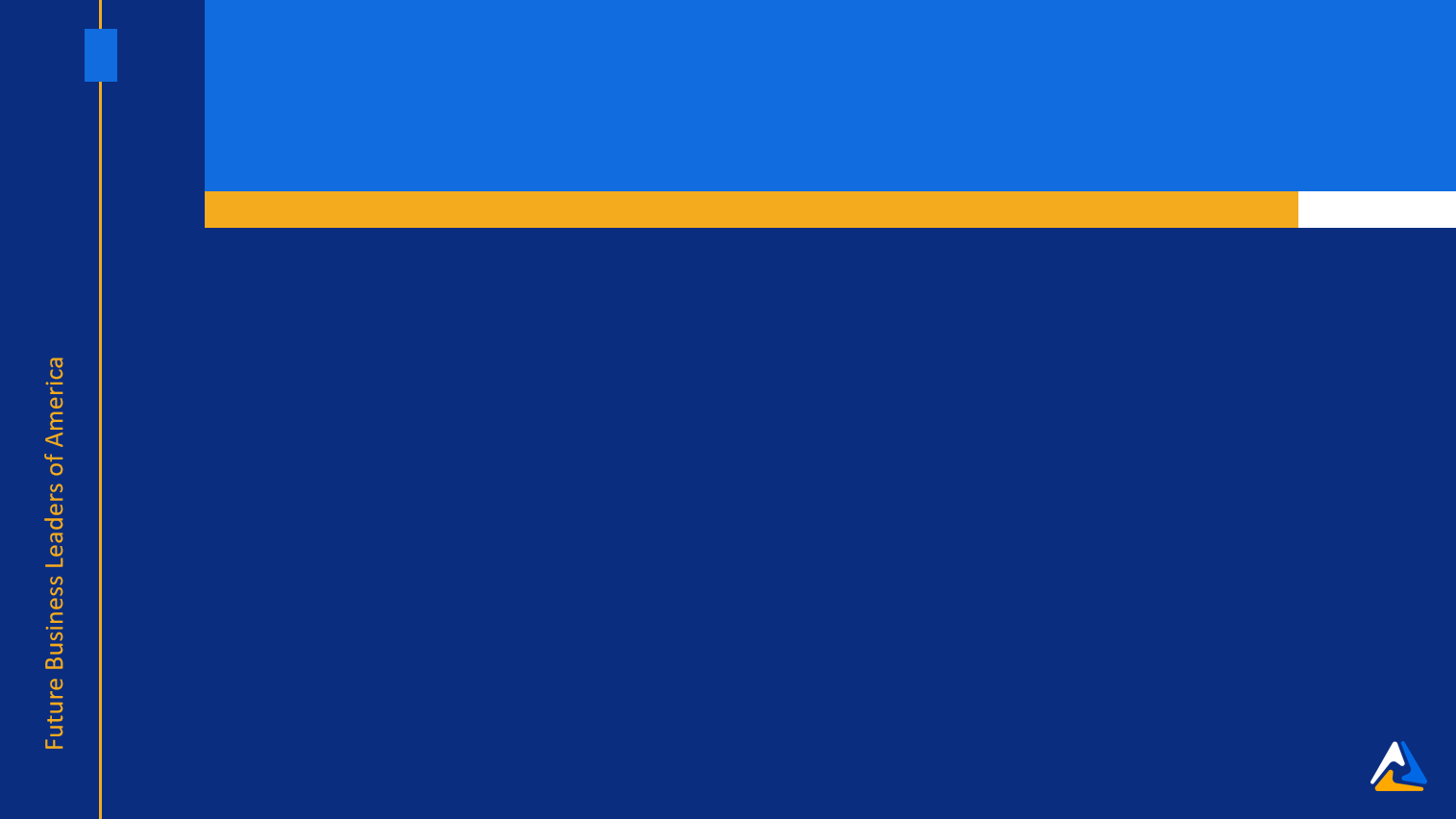 Job Interview
4th	MATEUS ARCHIBEK
Creswell High School
3rd	Makayla Dean
Hidden Valley High School
2nd	Freyja Moeves
Hidden Valley High School
1st	Arabella Williams
Hidden Valley High School
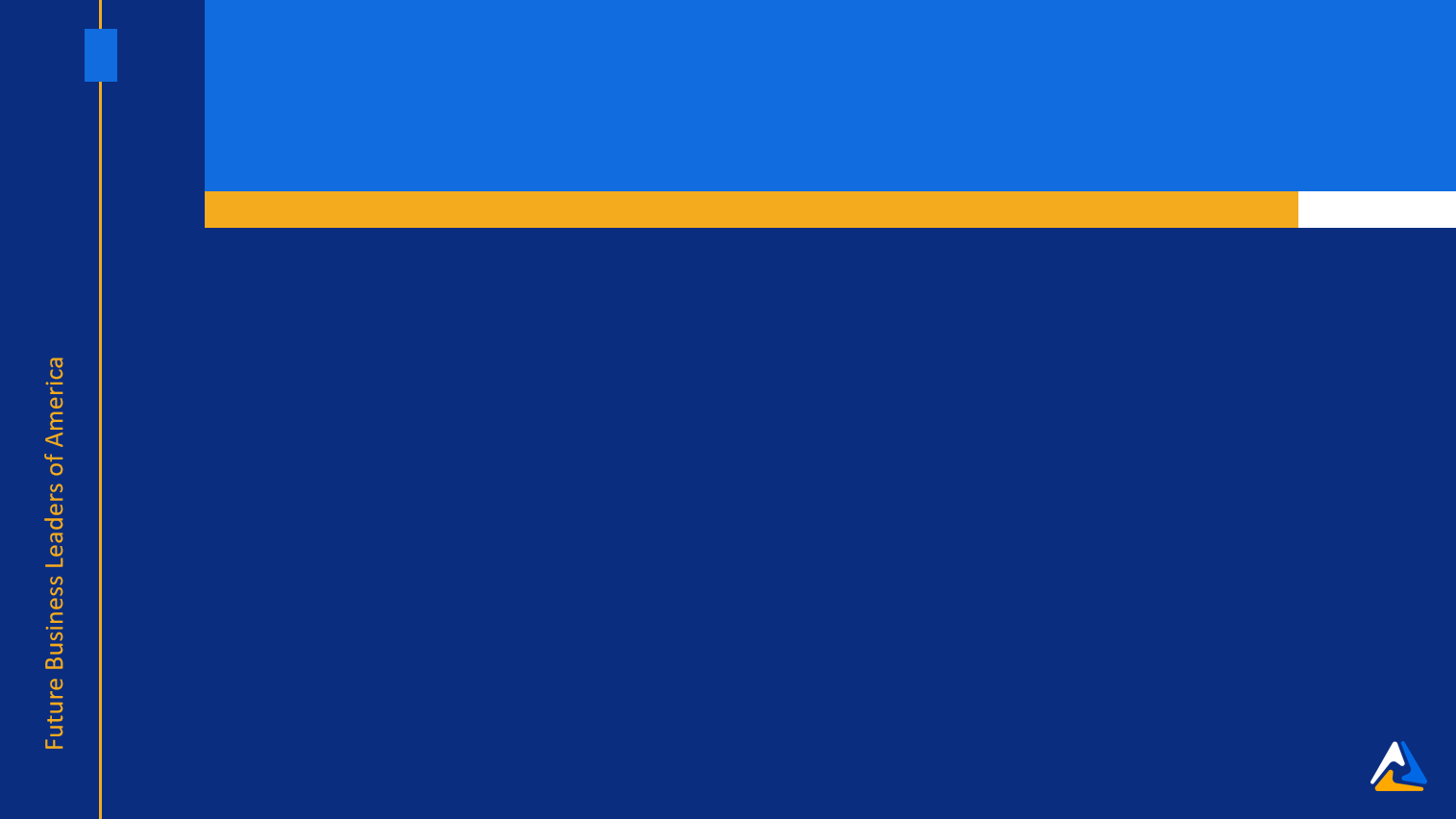 Journalism
10th	Helena Ramirez 
Roseburg Senior High School
9th	Jocelyne Rodriguez-Izucar
Cottage Grove High School
8th	Abigail Dougherty
North Douglas High School
7th	Marcus Ramirez
Roseburg Senior High School
6th	Kolten Simons
Cottage Grove High School
5th	Abigail  Carpenter
South Umpqua High School
4th	Aicha Aoufir
Roseburg Senior High School
3rd	Dayvian McHargue
Pacific High School
2nd	Alexis Williams
Roseburg Senior High School
1st	Ashton Wood
Pacific High School
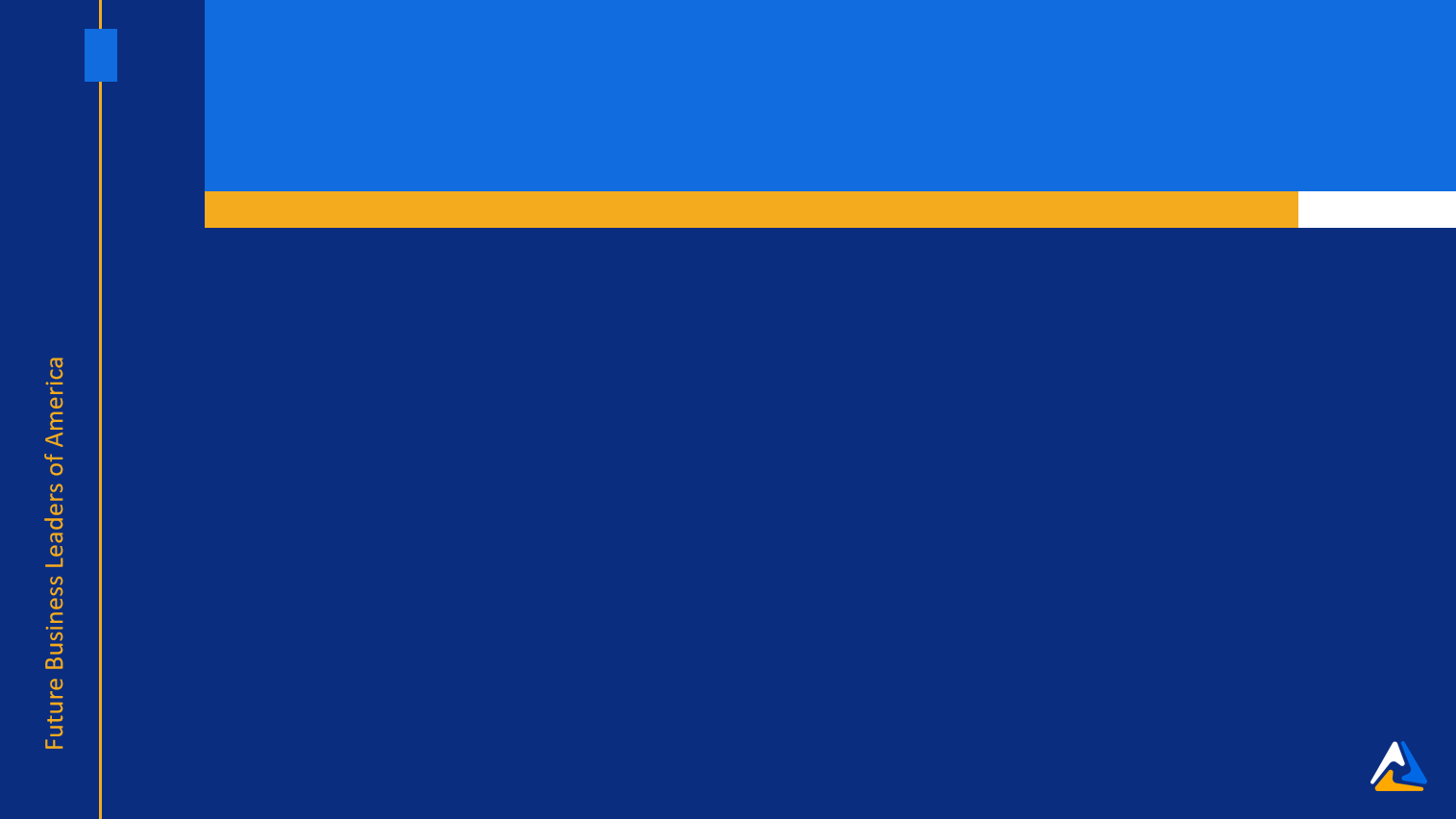 Learning Strategies
3rd	Owen Munford
Pacific Junior High
2nd	Madison Kreiling
Creswell Middle School
1st	Avery Herren
Creswell Middle School
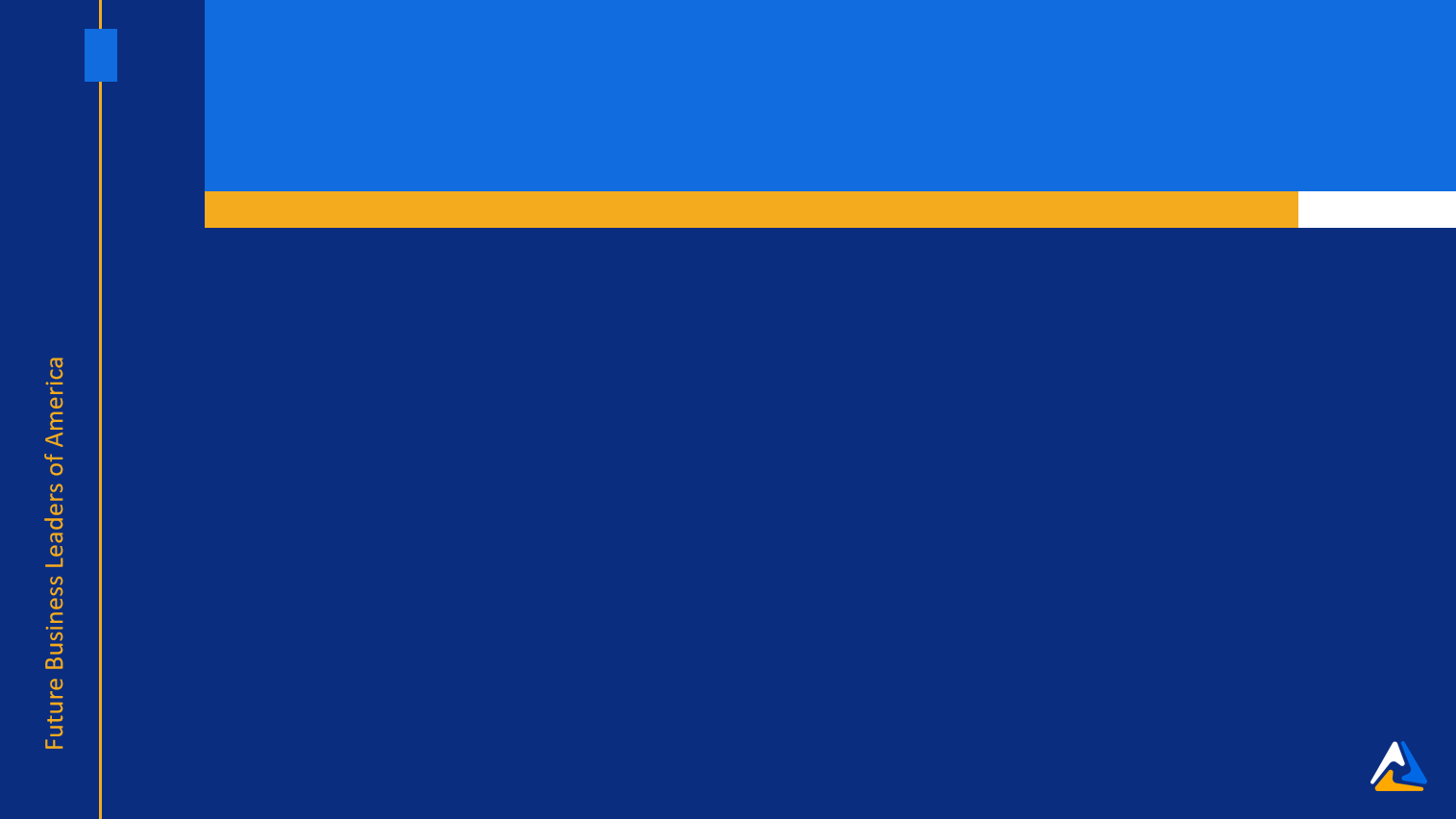 Management Information Systems
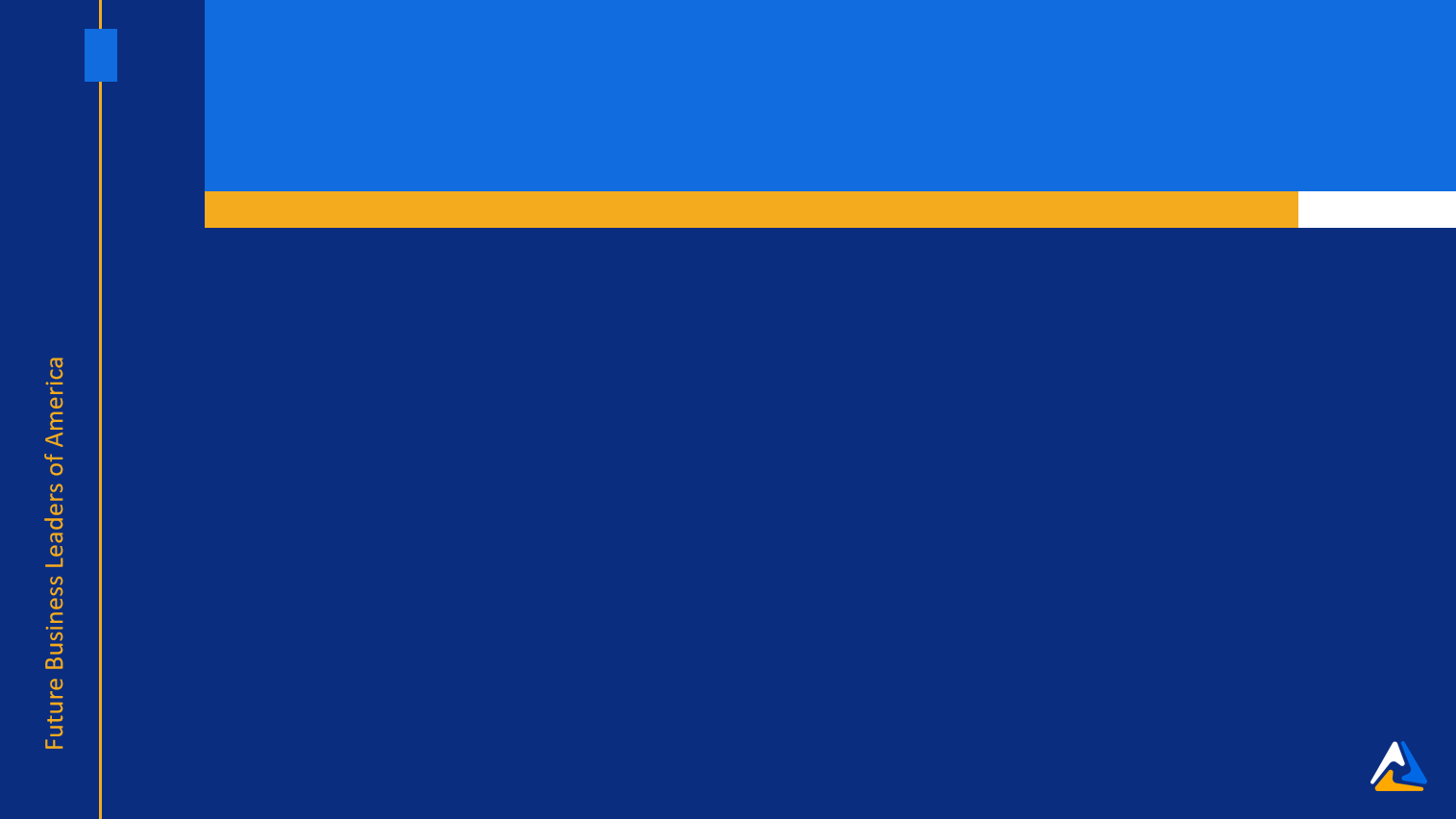 Marketing
2nd	Truman Derminer, Rees Miller, MALEKI STAYTON
Creswell High School
1st	KHLOE SEELEY, JOANNA SPRIGGS
Creswell High School
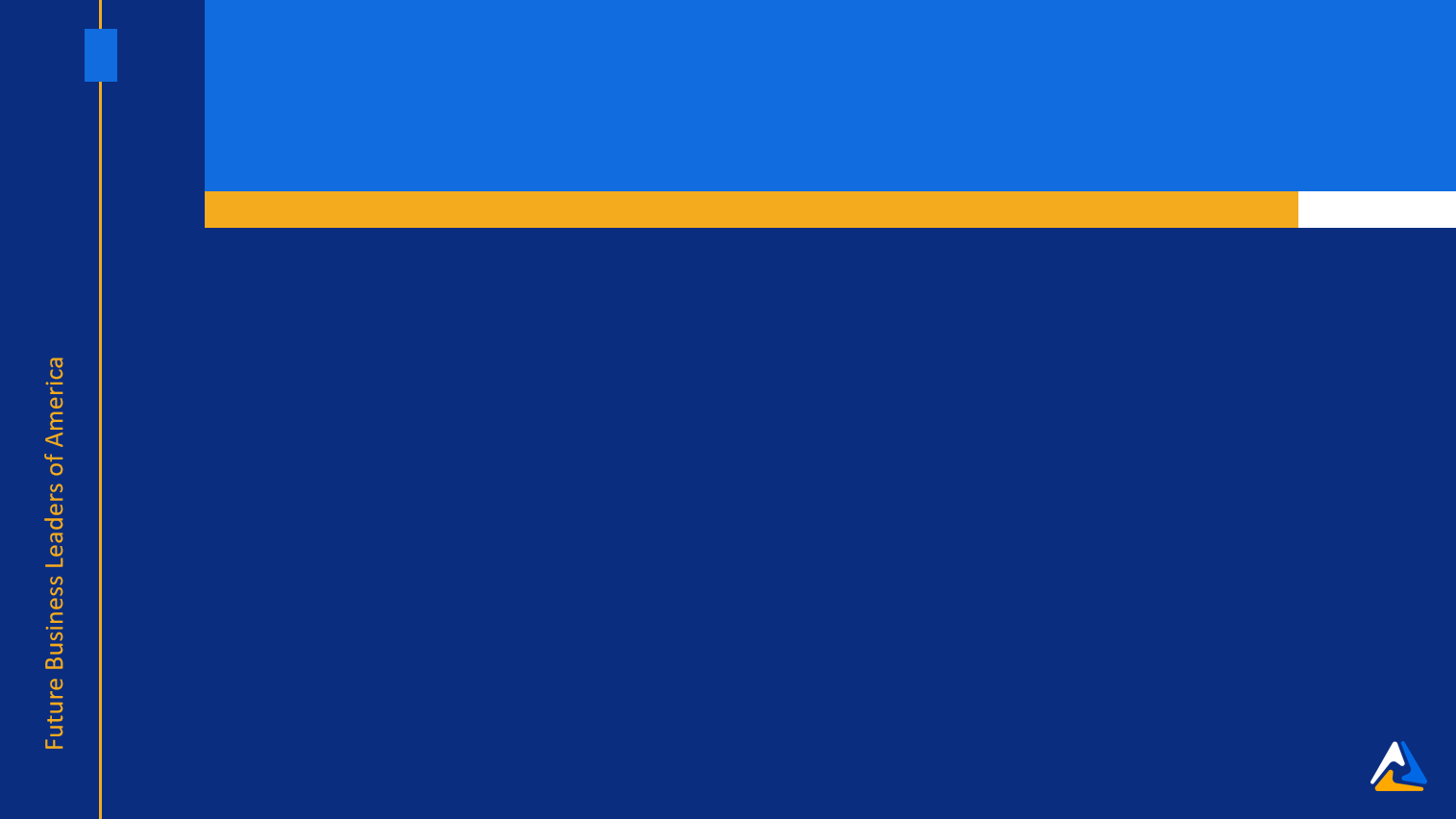 Network Design
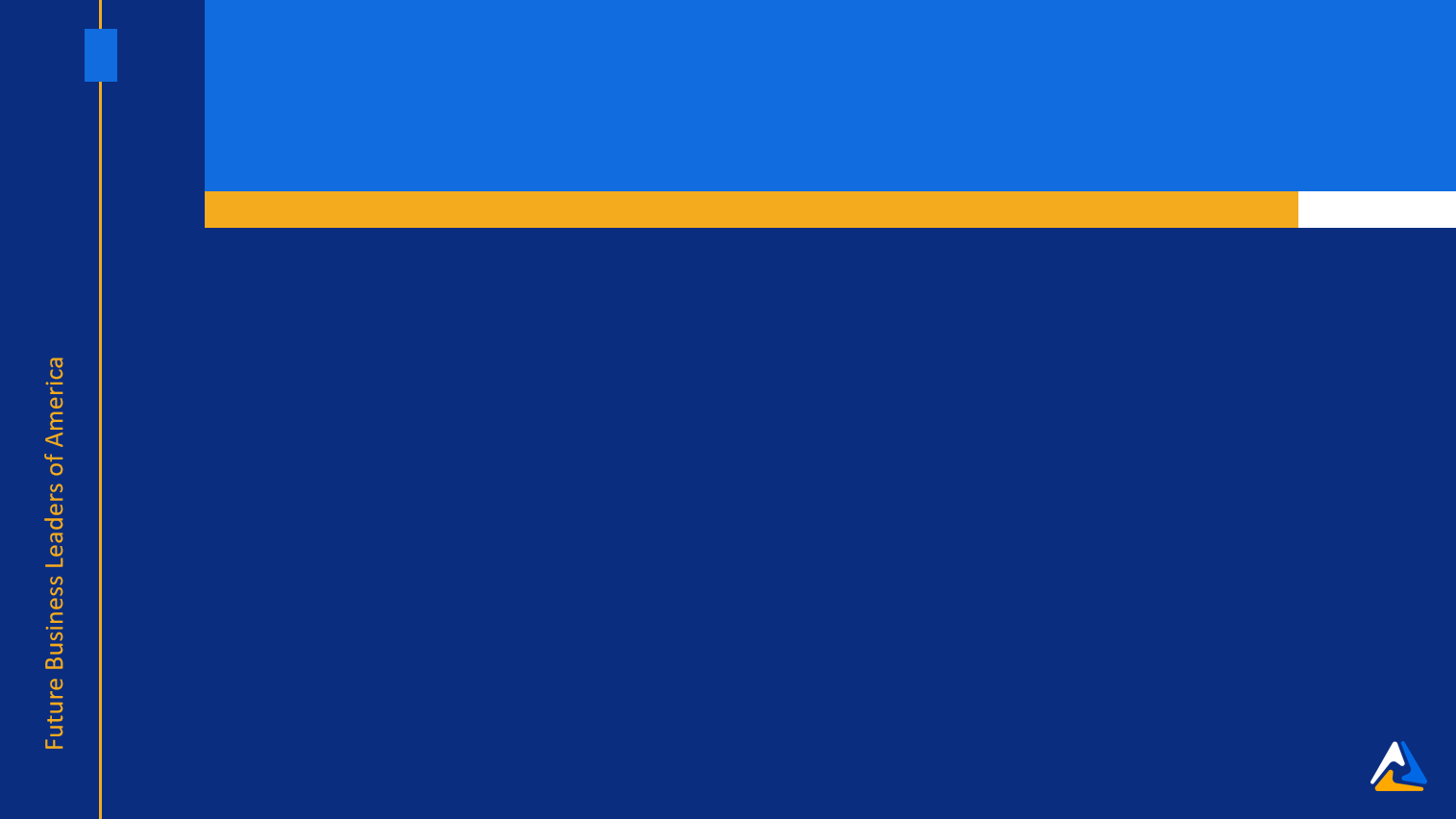 Networking Infrastructures
4th	Alex Hawks
Cottage Grove High School
3rd	Stella Ryder
Pacific High School
2nd	Finn Valley
Cottage Grove High School
1st	Dakota Roth
Cottage Grove High School
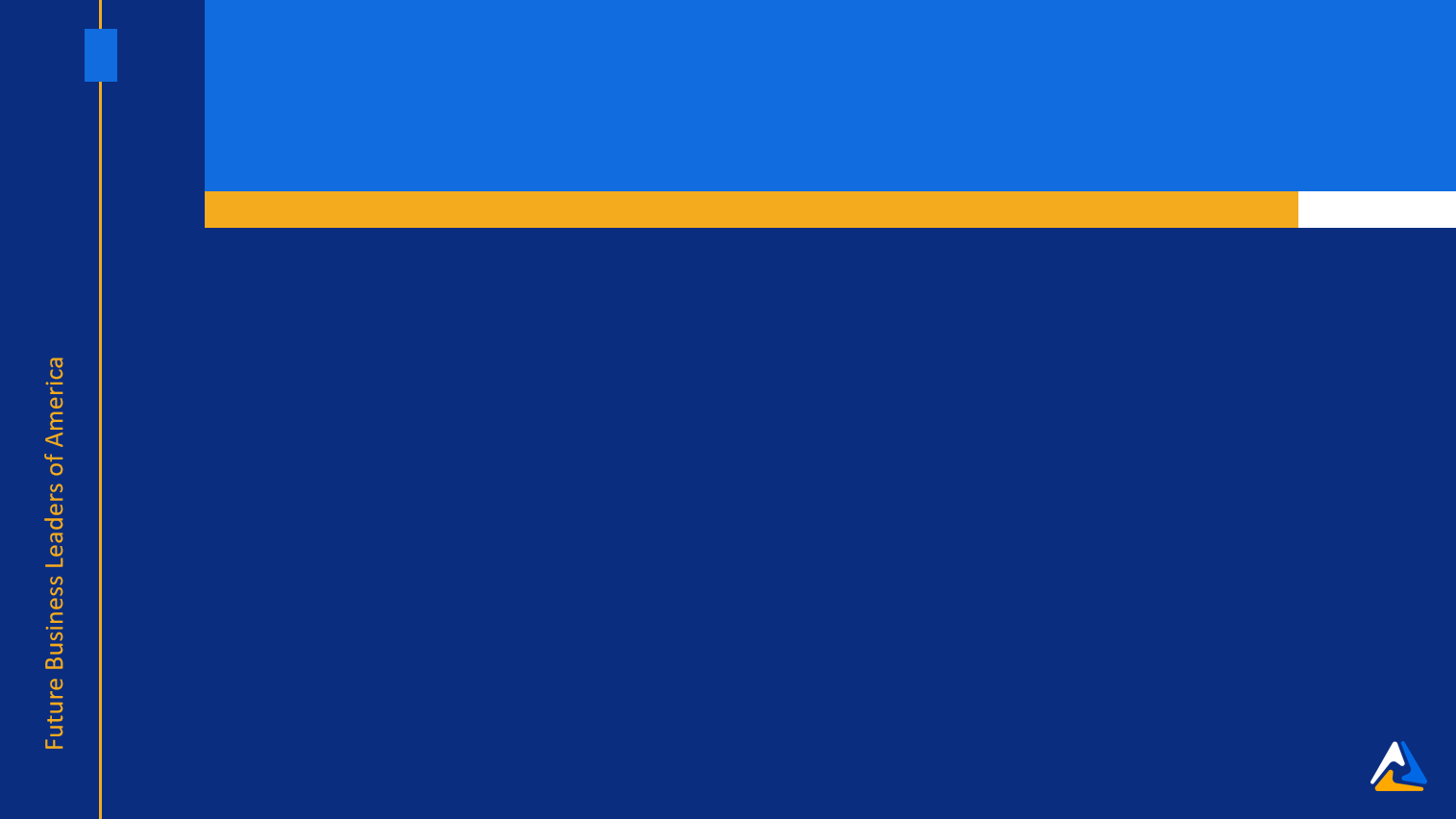 Organizational Leadership
9th	Yolanda Salazar
Cottage Grove High School
8th	Natalee Bonnichsen
Cottage Grove High School
7th	Audrey Scott-Trevino
Cottage Grove High School
6th	Marley Piscopo
North Douglas High School
5th	Rylie Reeder
Cottage Grove High School
4th	Otis Hitt
Cottage Grove High School
3rd	Arlie Aasen
Roseburg Senior High School
2nd	Bryce Sanborn
Grants Pass High School
1st	JAELIN HINTON
Creswell High School
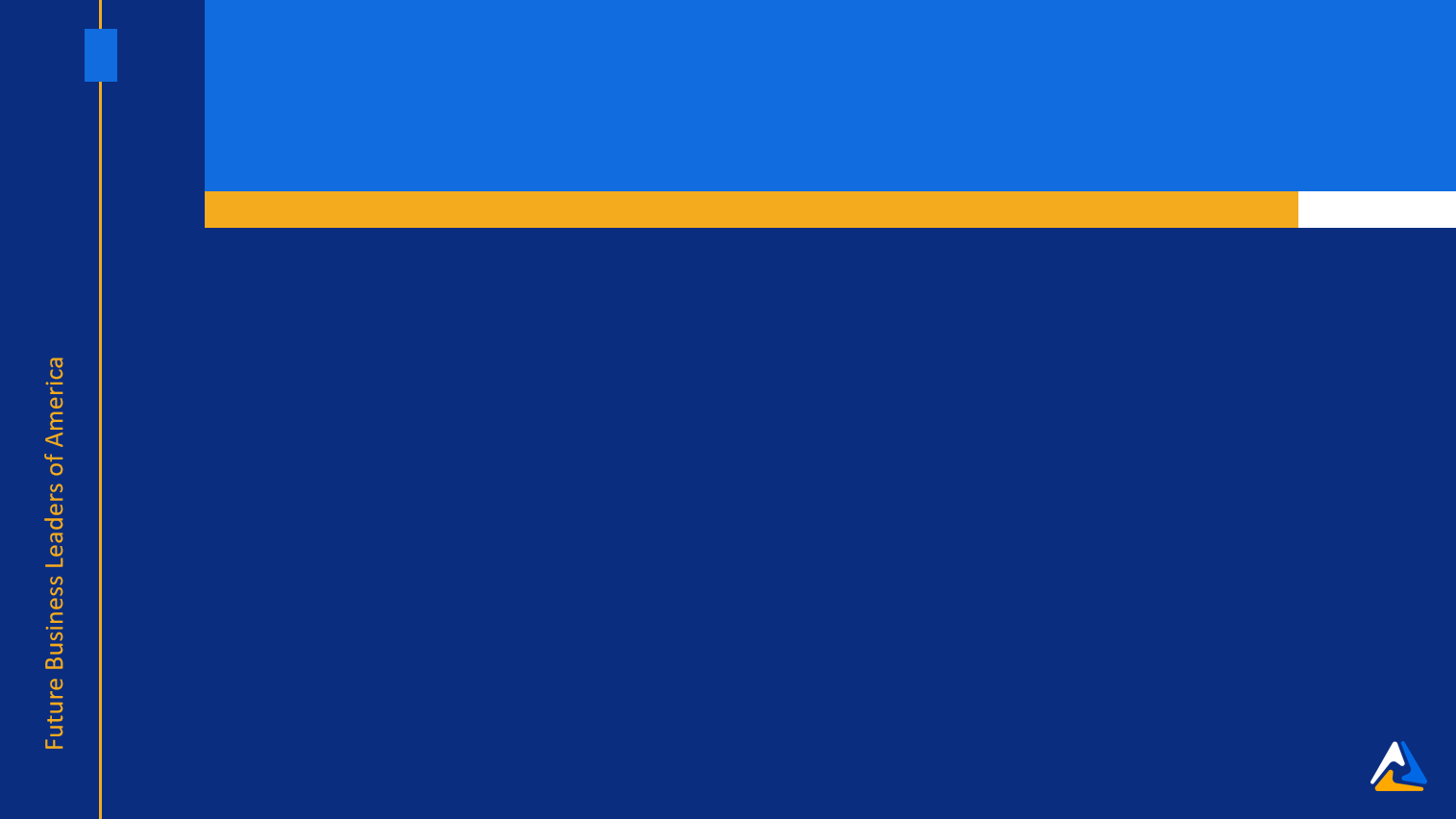 Parliamentary Procedure
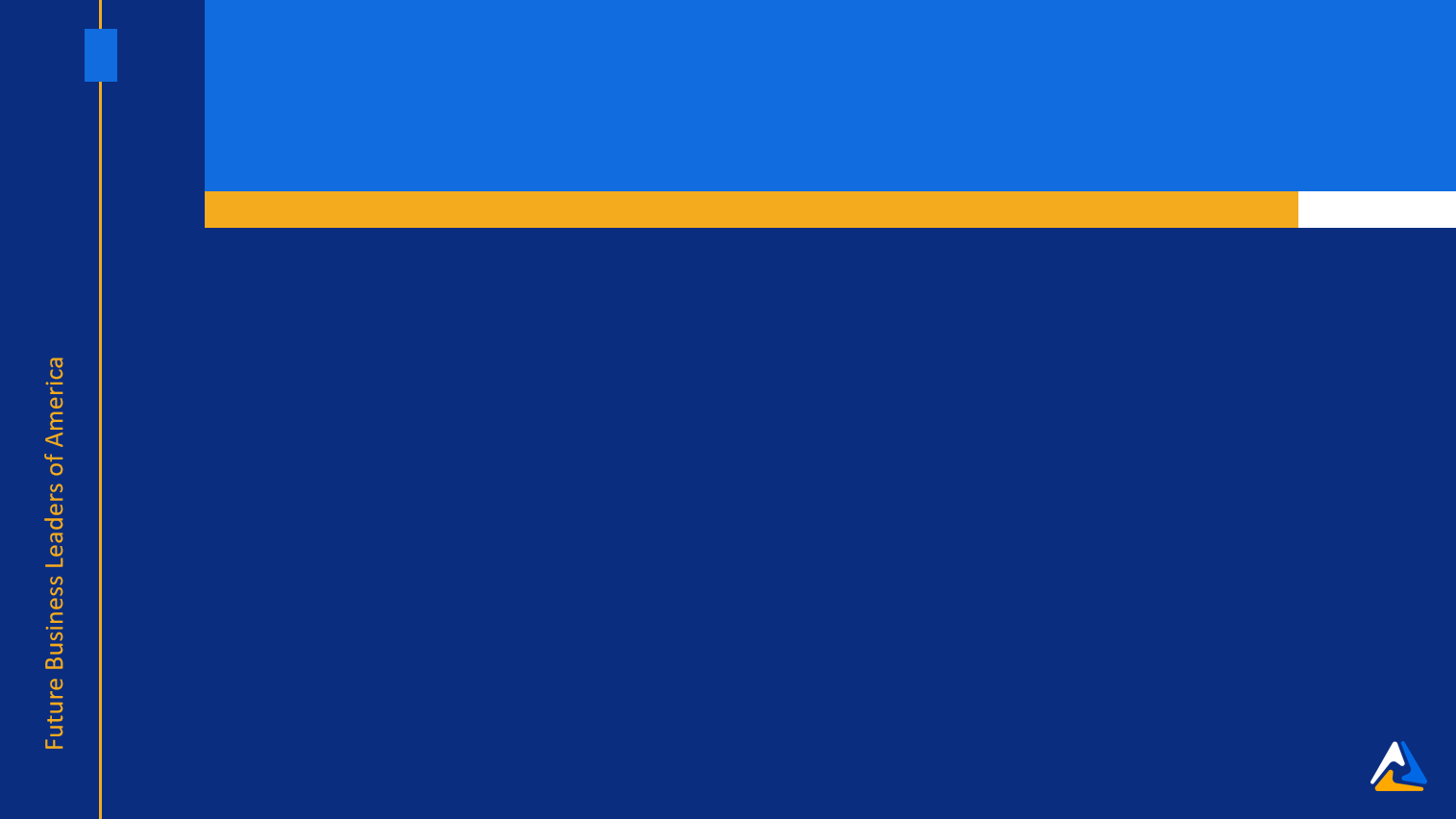 Personal Finance
10th	Mylie Ray
Roseburg Senior High School
9th	Mason Cassady
Pacific High School
8th	Tirian Glass
Pacific High School
7th	Jacob Michael
Roseburg Senior High School
6th	Arlie Aasen
Roseburg Senior High School
5th	CONNOR NGUYEN
Creswell High School
4th	Kasey Miller
Cottage Grove High School
3rd	Ashton Wood
Pacific High School
2nd	Luke Fery
Cottage Grove High School
1st	KYLEE PEREZ
Creswell High School
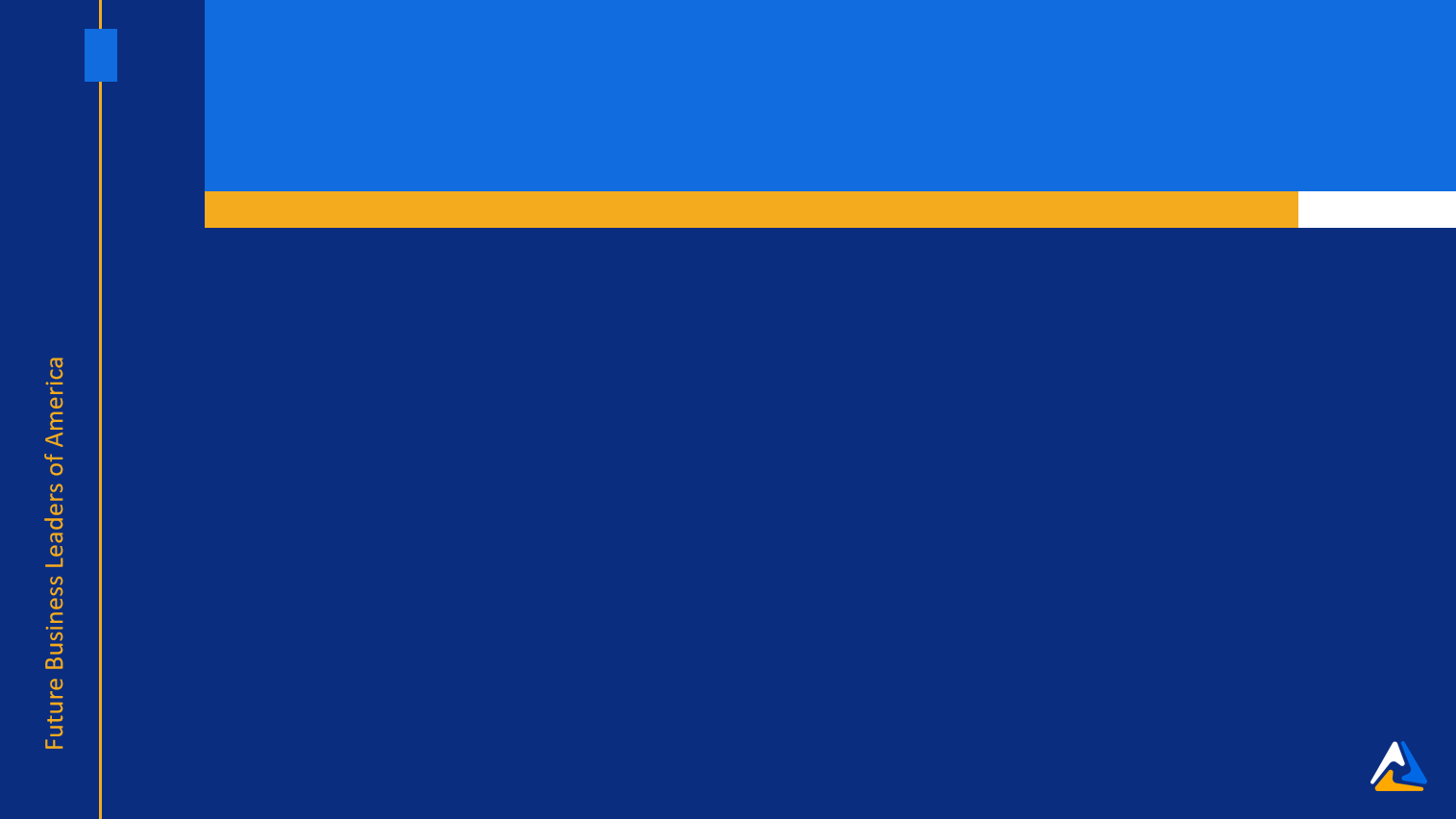 Public Policy & Advocacy
4th	Joshua Bruner
Cottage Grove High School
3rd	Keira Nguyen
Creswell High School
2nd	ELISE THACKARA
Creswell High School
1st	Ryne Wilson
Roseburg Senior High School
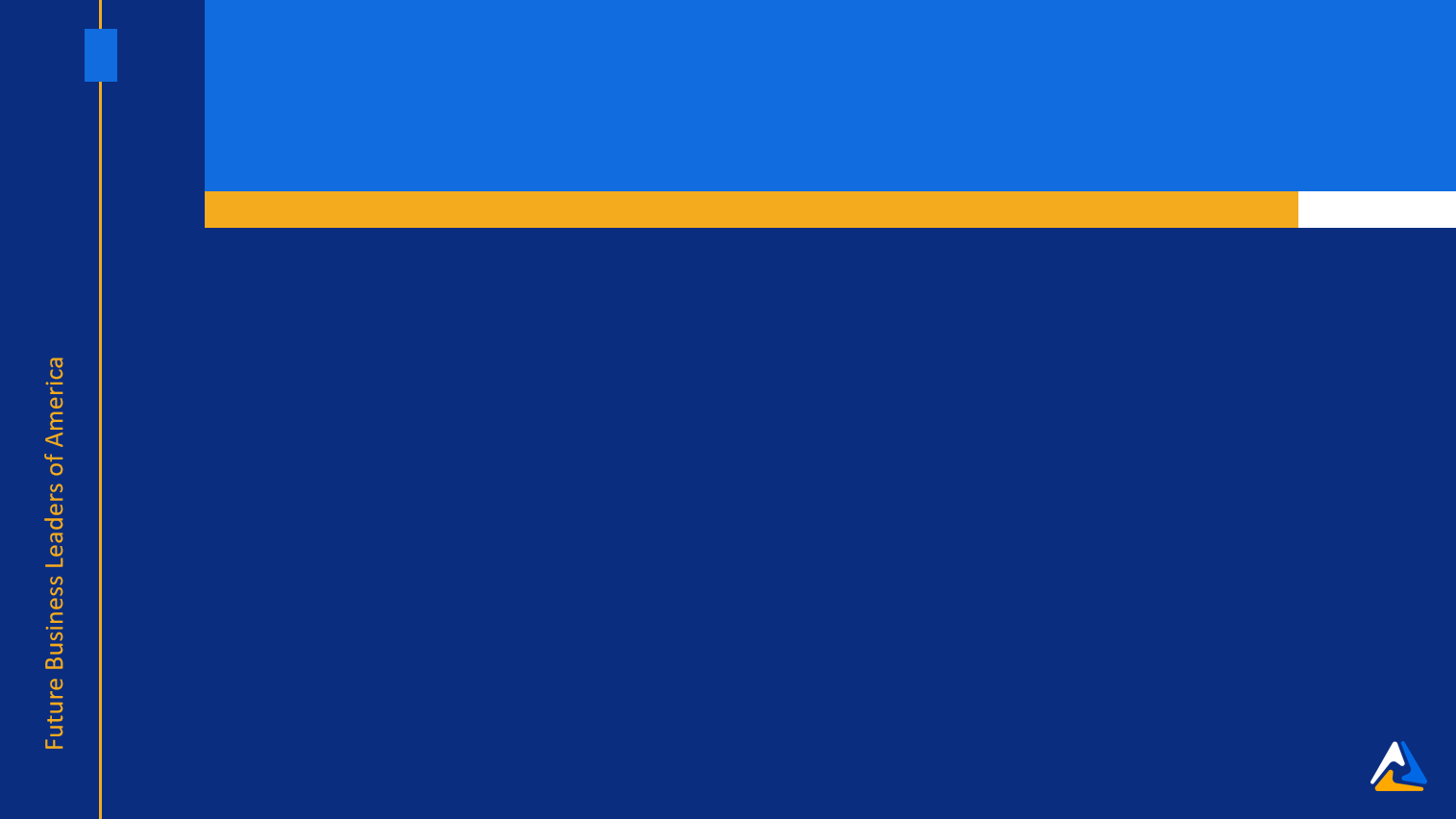 Public Speaking
9th	Ethan Whiteman
North Douglas High School
8th	Ashlyn McDaniel
North Douglas High School
7th	Justin Woody
North Douglas High School
6th	Joseph Sahr
Hidden Valley High School
5th	Rogelio Soto-Cruz
Cottage Grove High School
4th	Ruby Brink
South Umpqua High School
3rd	MALEKI STAYTON
Creswell High School
2nd	Spencer Bingham
Roseburg Senior High School
1st	Aicha Aoufir
Roseburg Senior High School
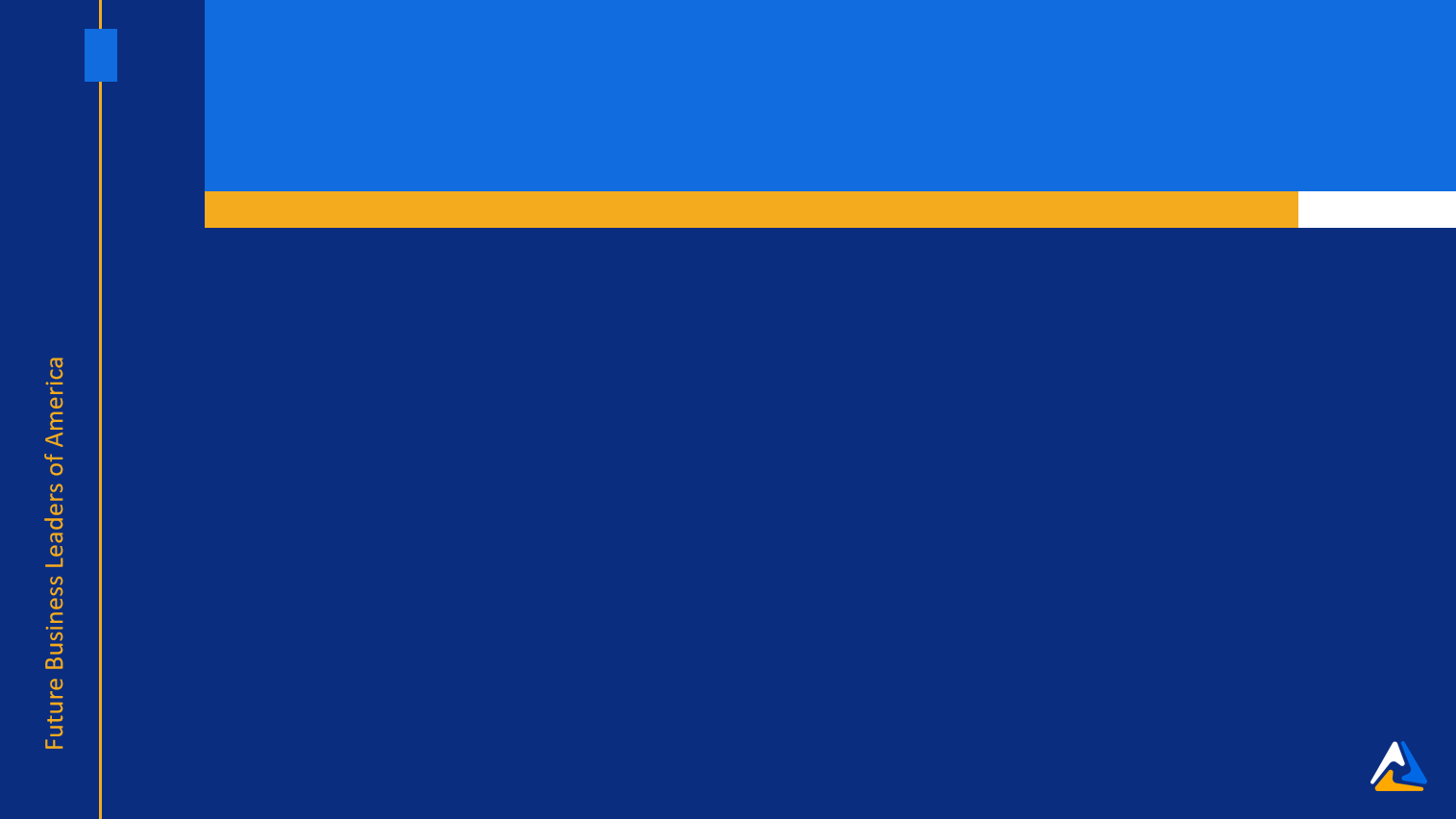 Sales Presentation
2nd	Abigail Dougherty, Ashlyn McDaniel, Marley Piscopo
North Douglas High School
1st	Spencer Bingham, Zachary Williams, Ryne Wilson
Roseburg Senior High School
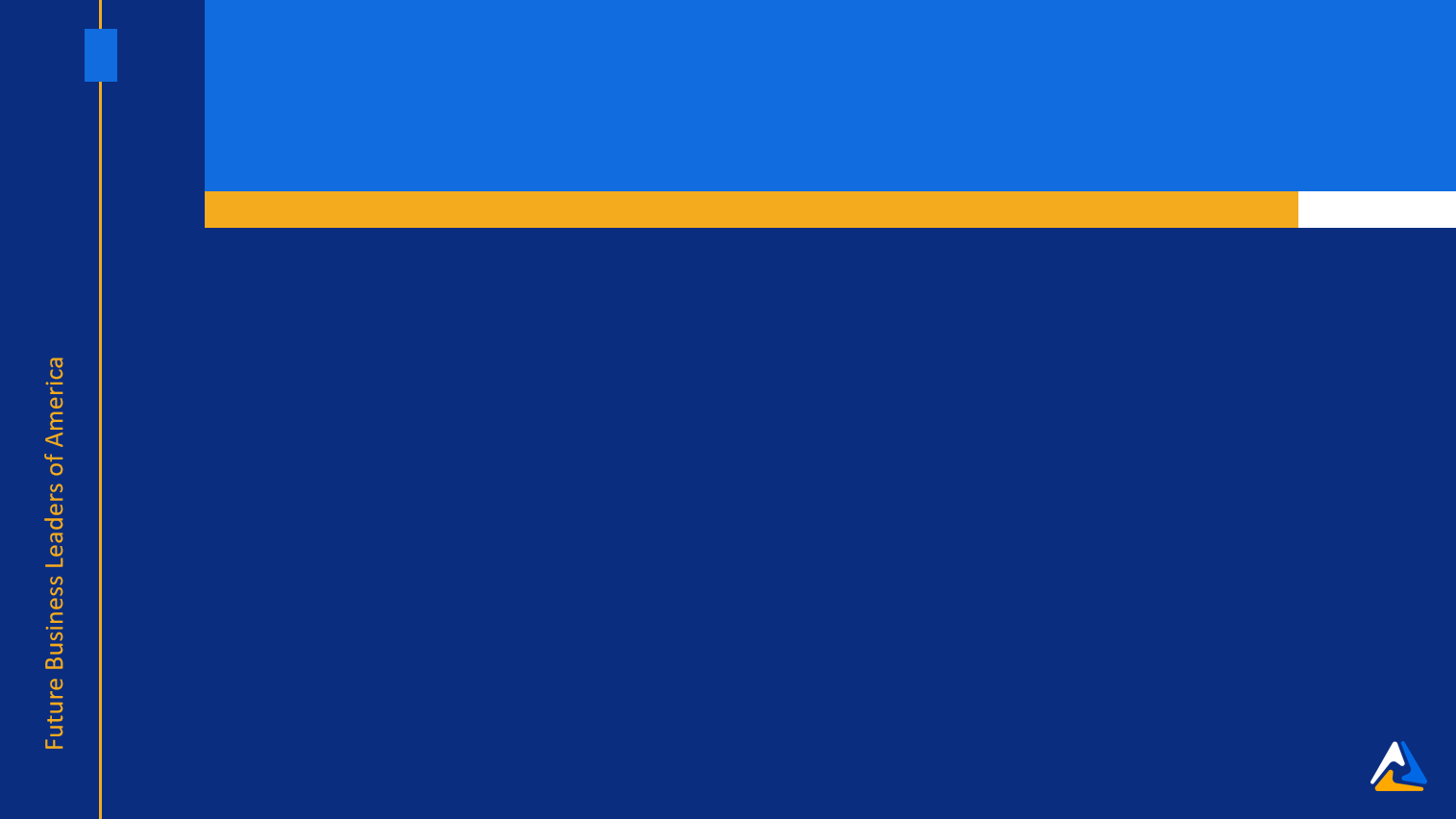 Securities & Investments
3rd	Makya Alsup
Cottage Grove High School
2nd	Shey  Wilborn 
South Umpqua High School
1st	Tirian Glass
Pacific High School
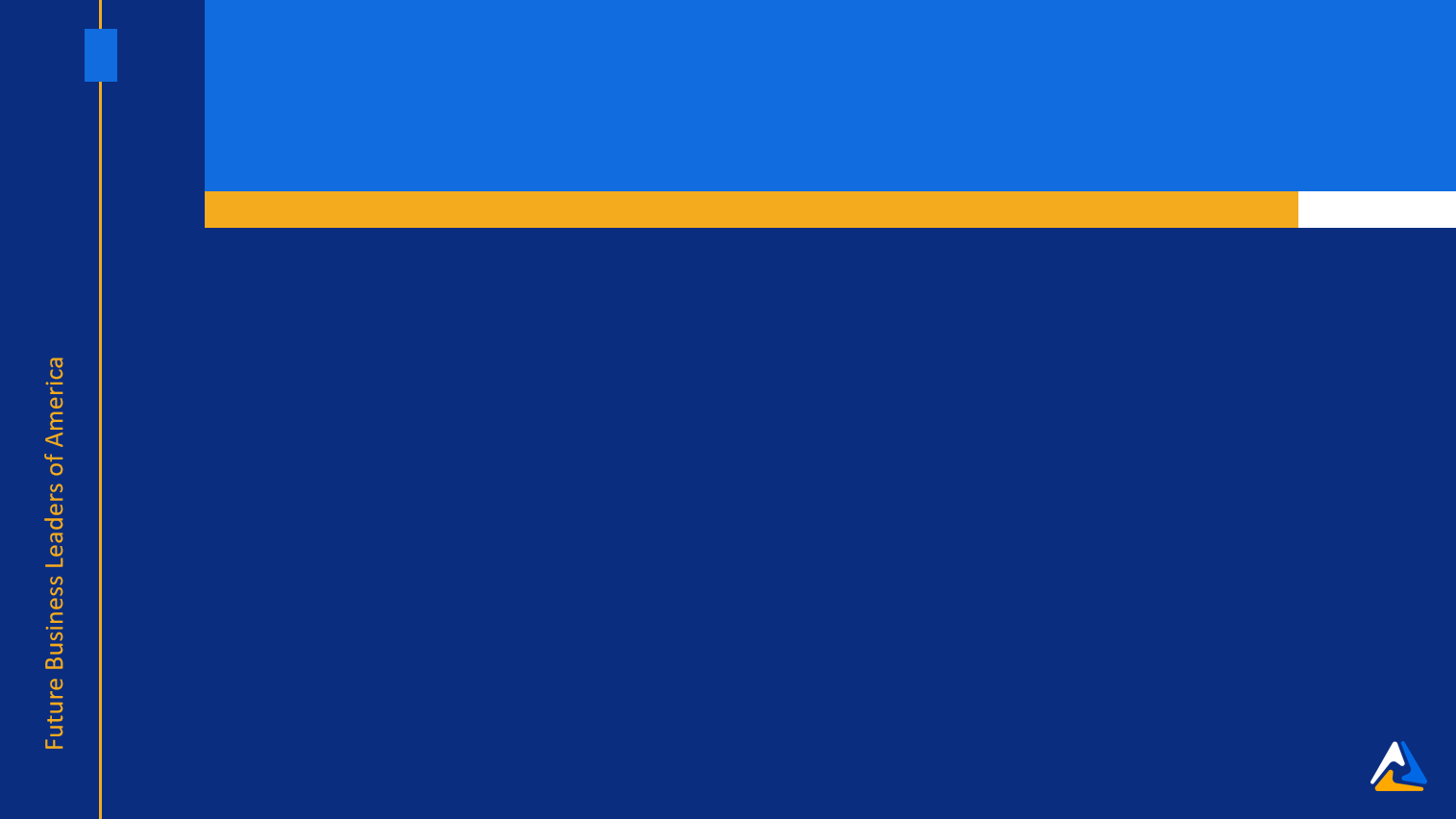 Sports & Entertainment Management
6th	ACELIN ARNOLD, JOSEPH LEWIS, PARKER RUSSELL-WOLLHEIM
Creswell High School
5th	DARIEN DEWEY, JOHN PETTY, TYLER WHITSON
Creswell High School
4th	Jocelyne Rodriguez-Izucar
Cottage Grove High School
3rd	Avery  Bengtson
Cottage Grove High School
2nd	Janelle Melling
Roseburg Senior High School
1st	ELLIETTE KINNEY, KYLIE LEONARD
Creswell High School
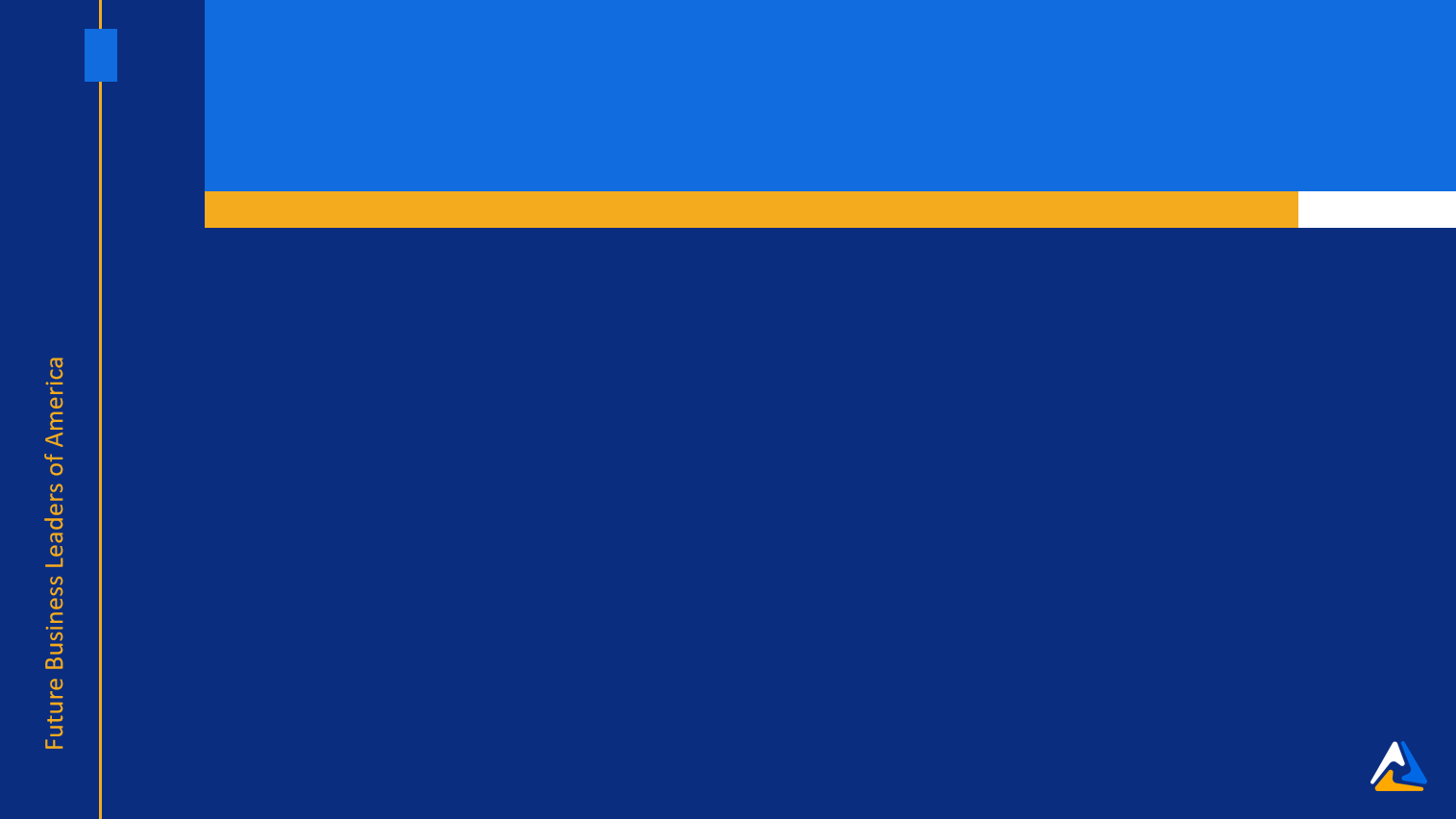 Spreadsheet Applications
1st	Kevin Chi
Roseburg Senior High School
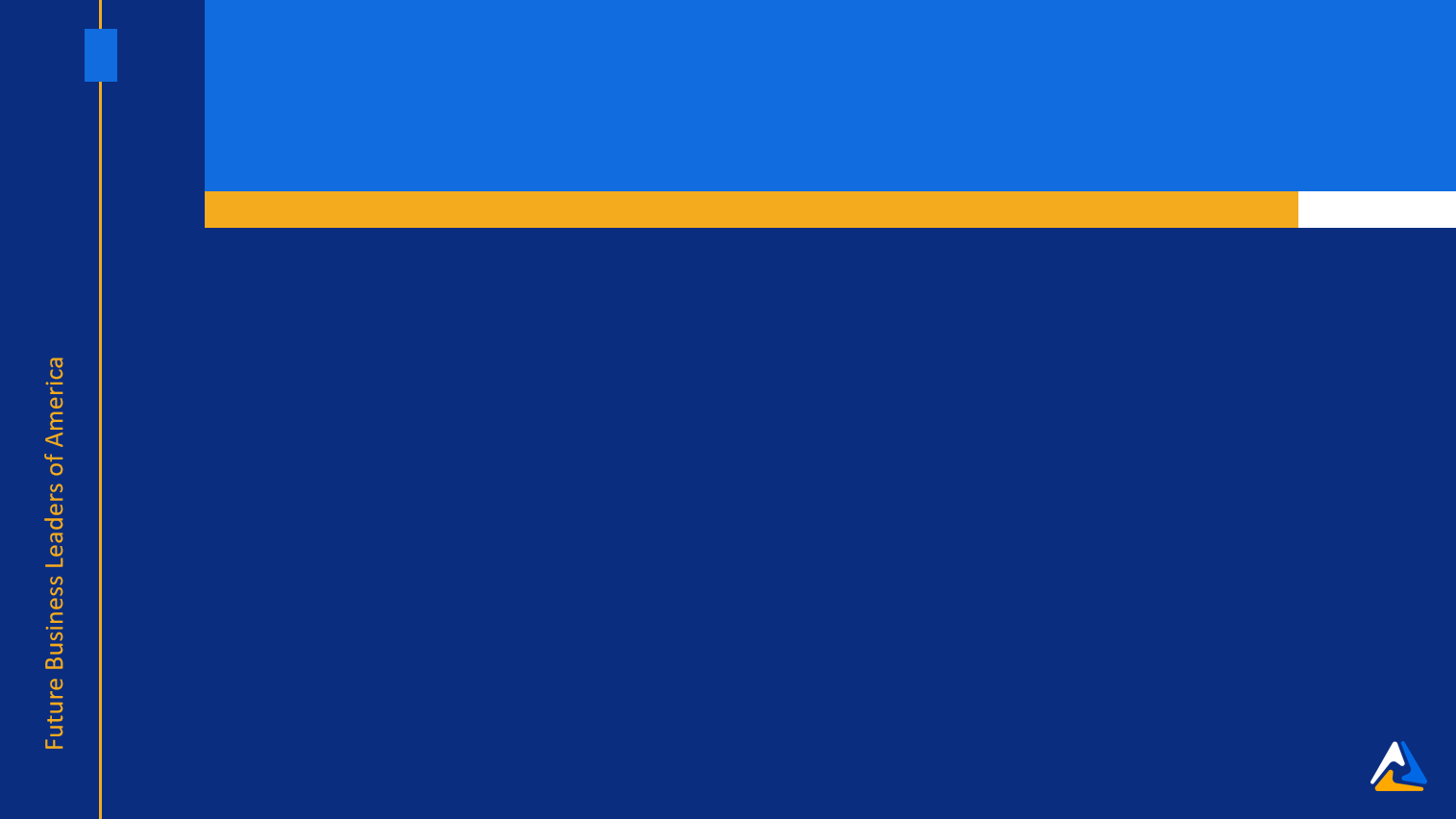 Supply Chain Management
5th	Courtney Phillips
Pacific High School
4th	Hayes Valley
Cottage Grove High School
3rd	ELLIETTE KINNEY
Creswell High School
2nd	Tristyn Burnes
Cottage Grove High School
1st	Evan Emmick
Cottage Grove High School
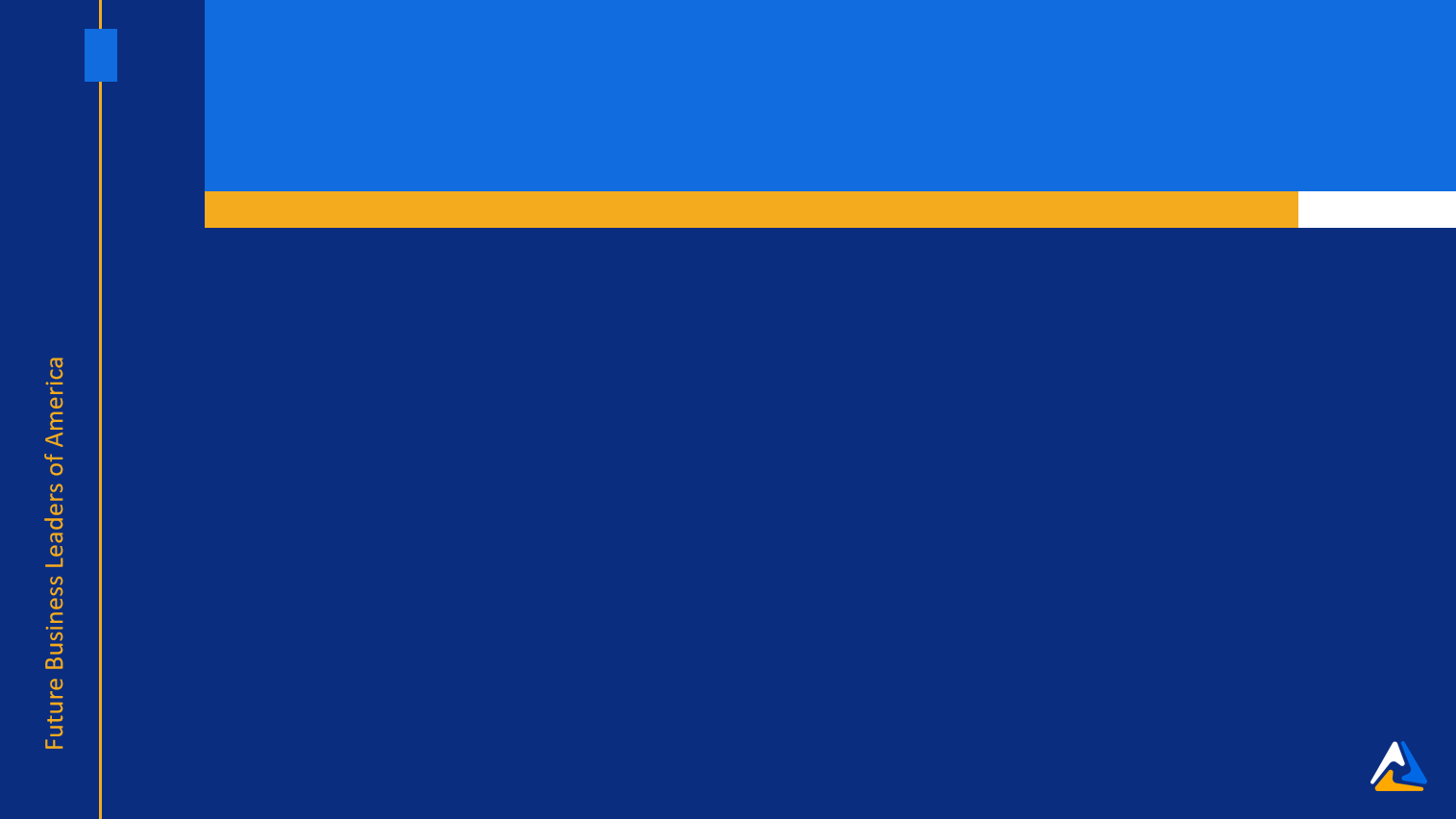 UX Design
3rd	Christian Serna Soto
Cottage Grove High School
2nd	Camilla Soto-Cruz
Cottage Grove High School
1st	Courtney Phillips
Pacific High School
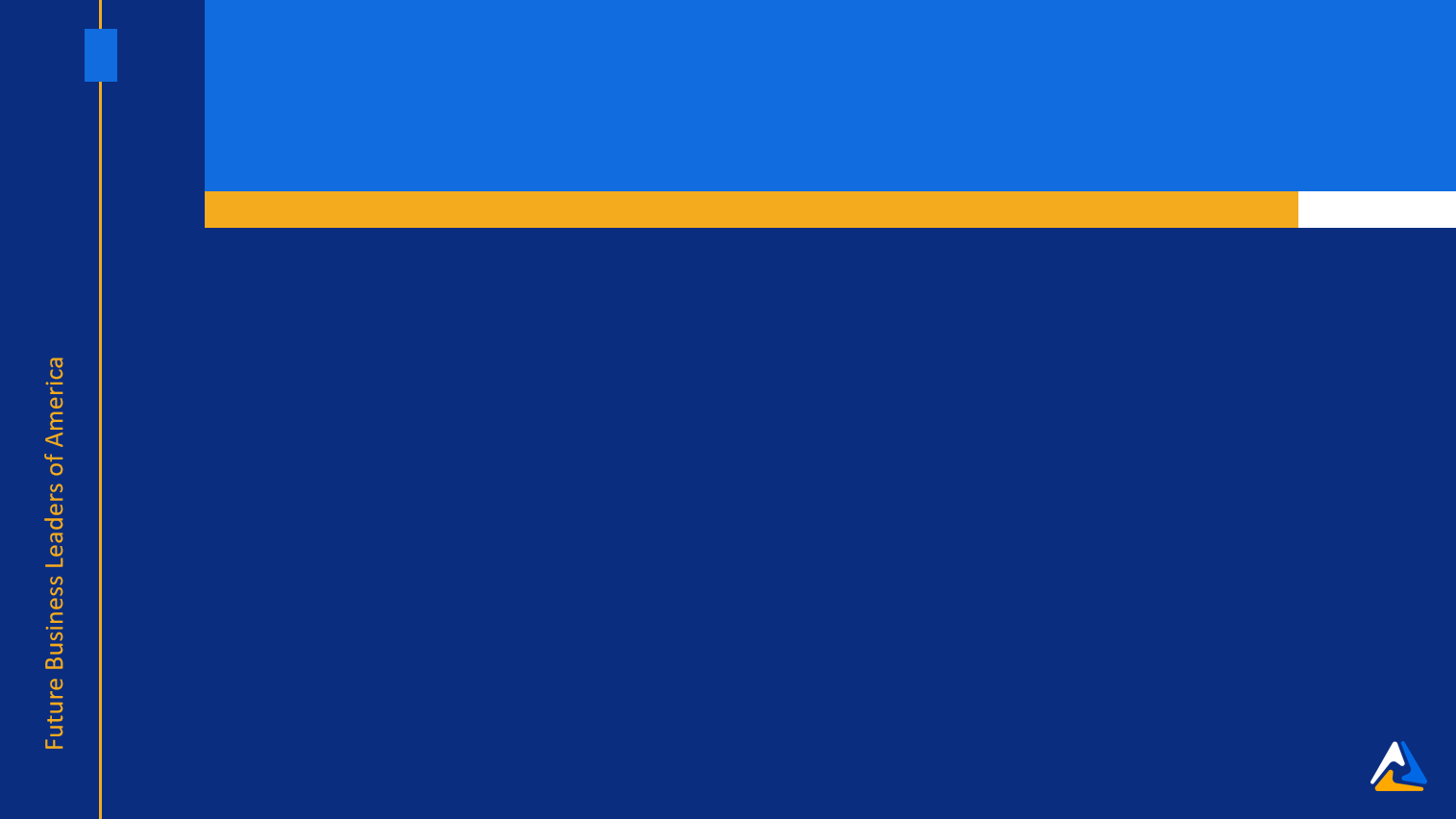 Word Processing